Построение  видов  и изометрии  моделей
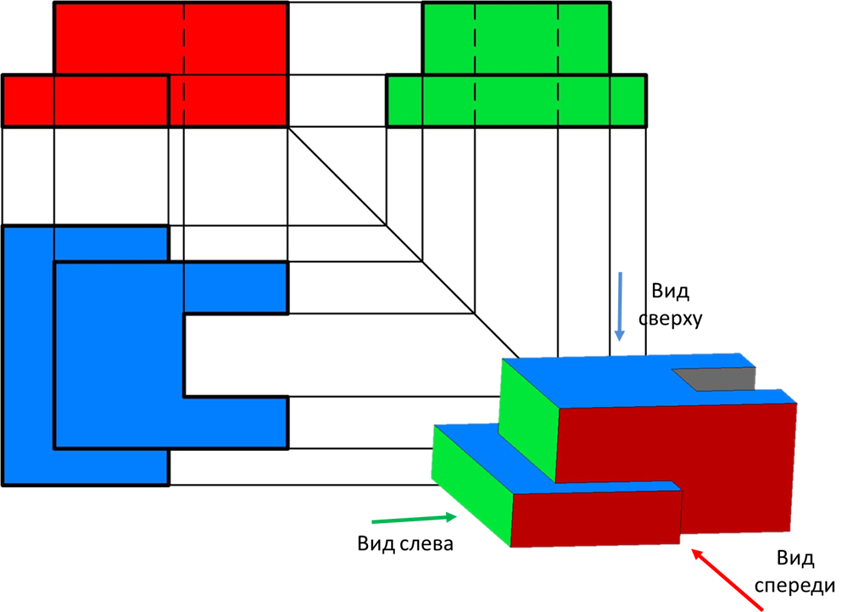 Цели занятия:
Закрепить пройденный материал по темам «Методы проецирования» и «Аксонометрические проекции»

Научиться строить комплексный чертеж  и изометрию моделей
Тела вращения
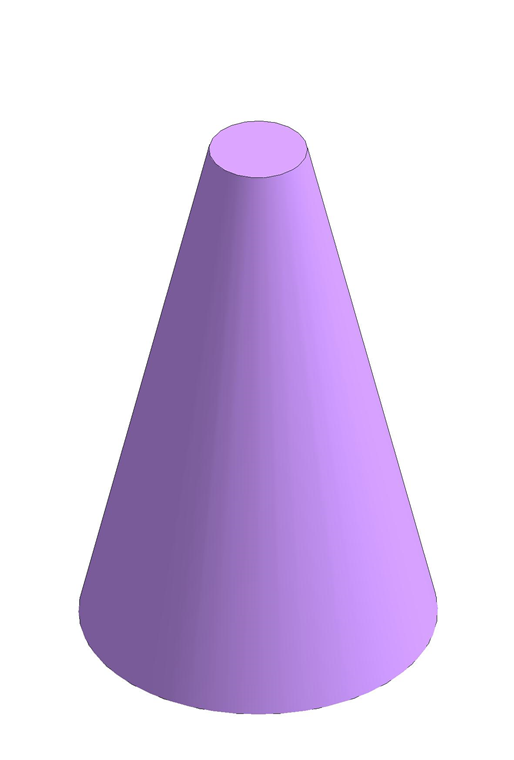 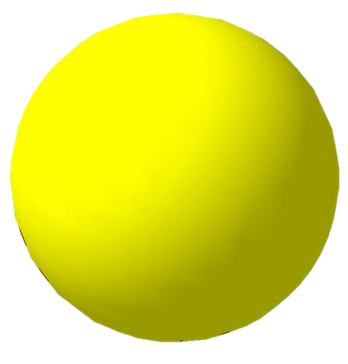 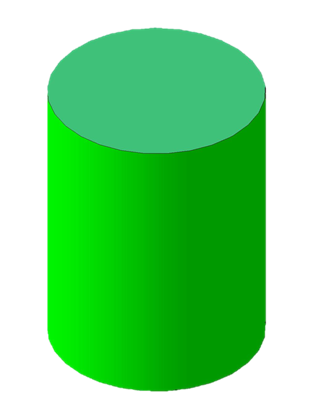 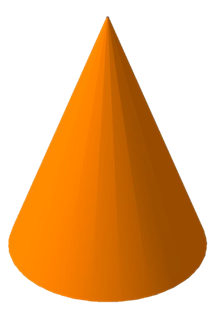 Многогранники
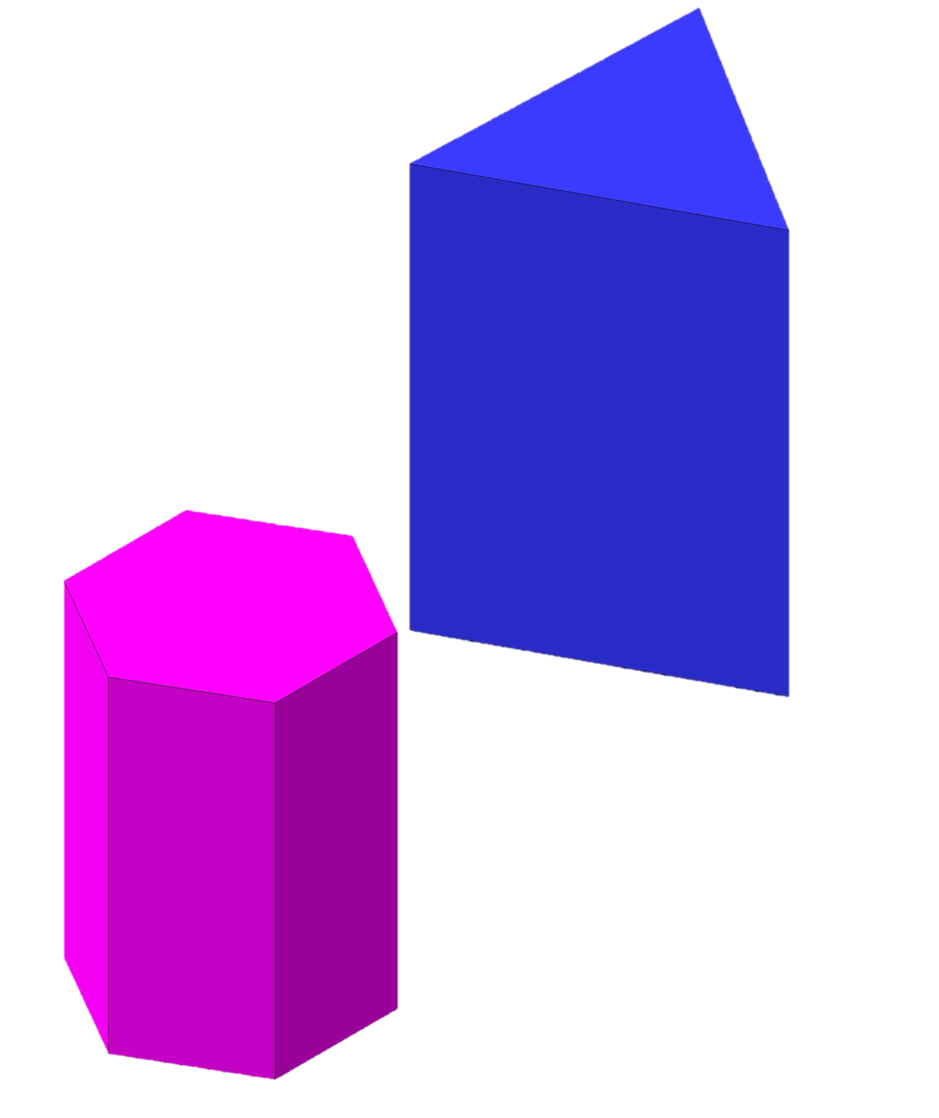 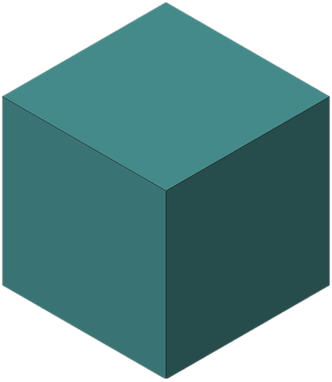 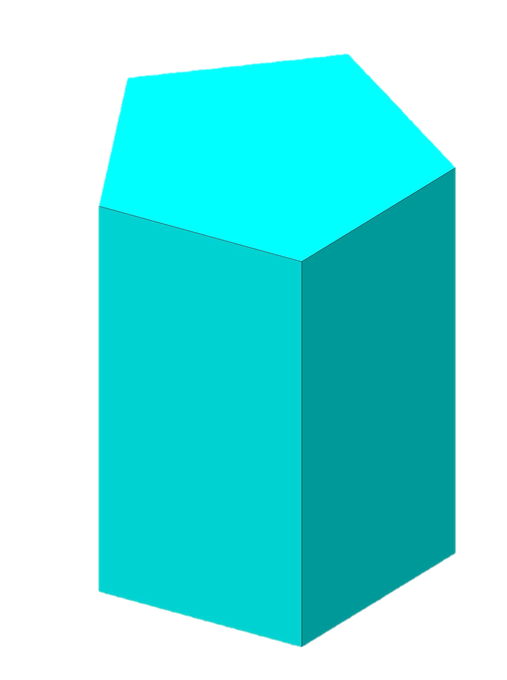 Многогранники
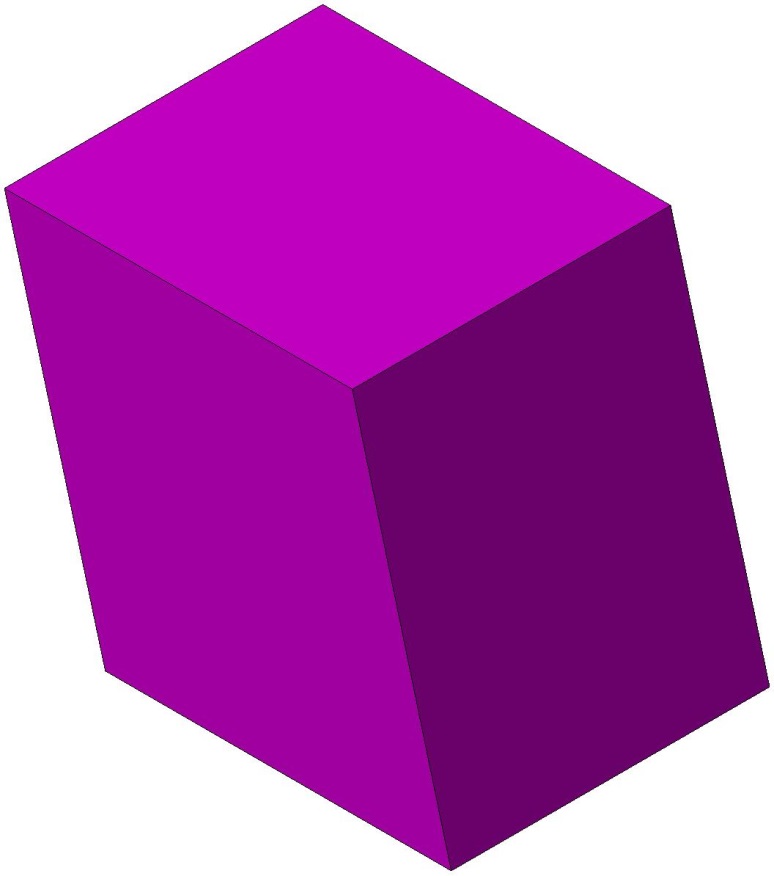 Прямой                     Наклонный
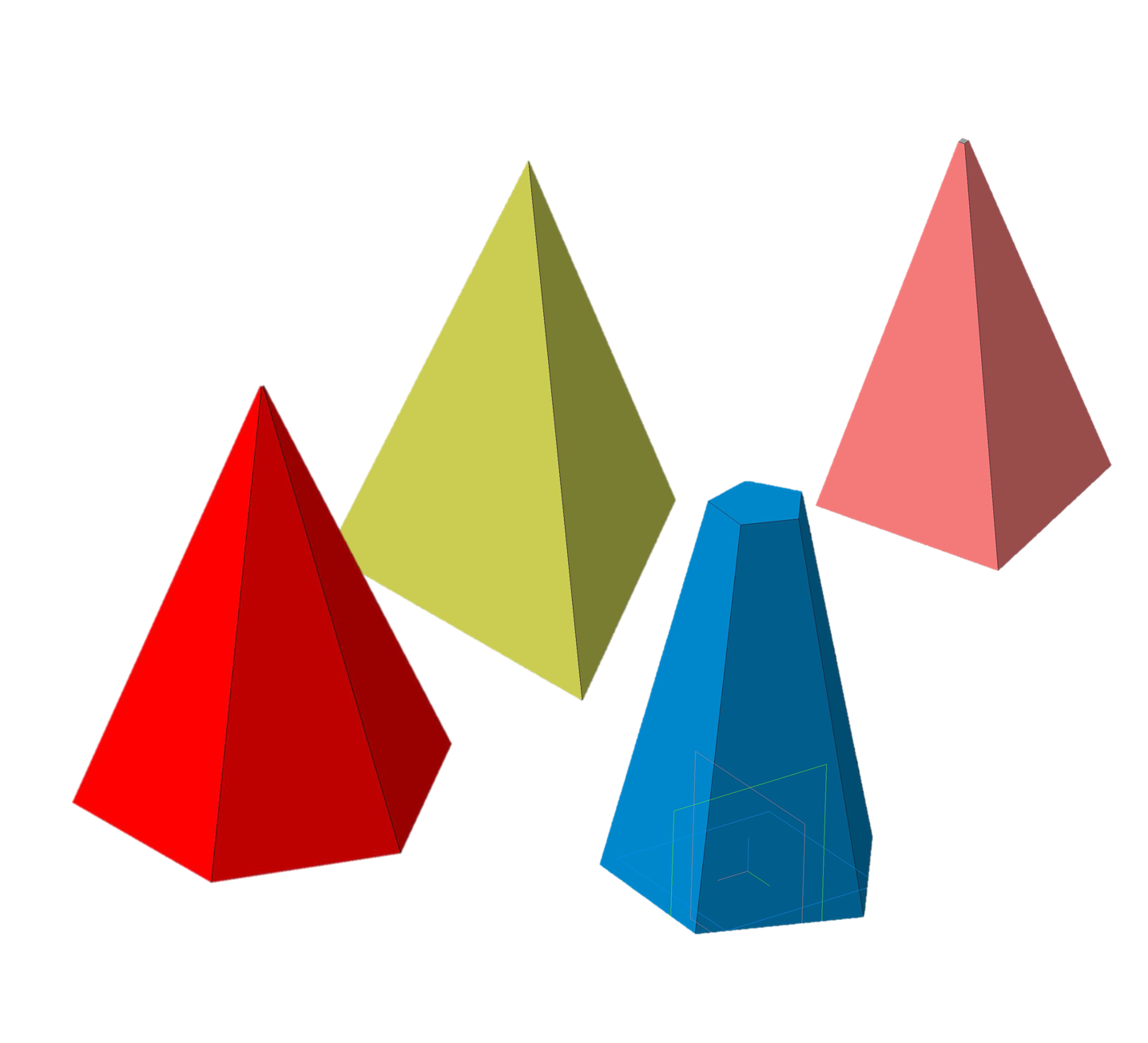 Многогранники
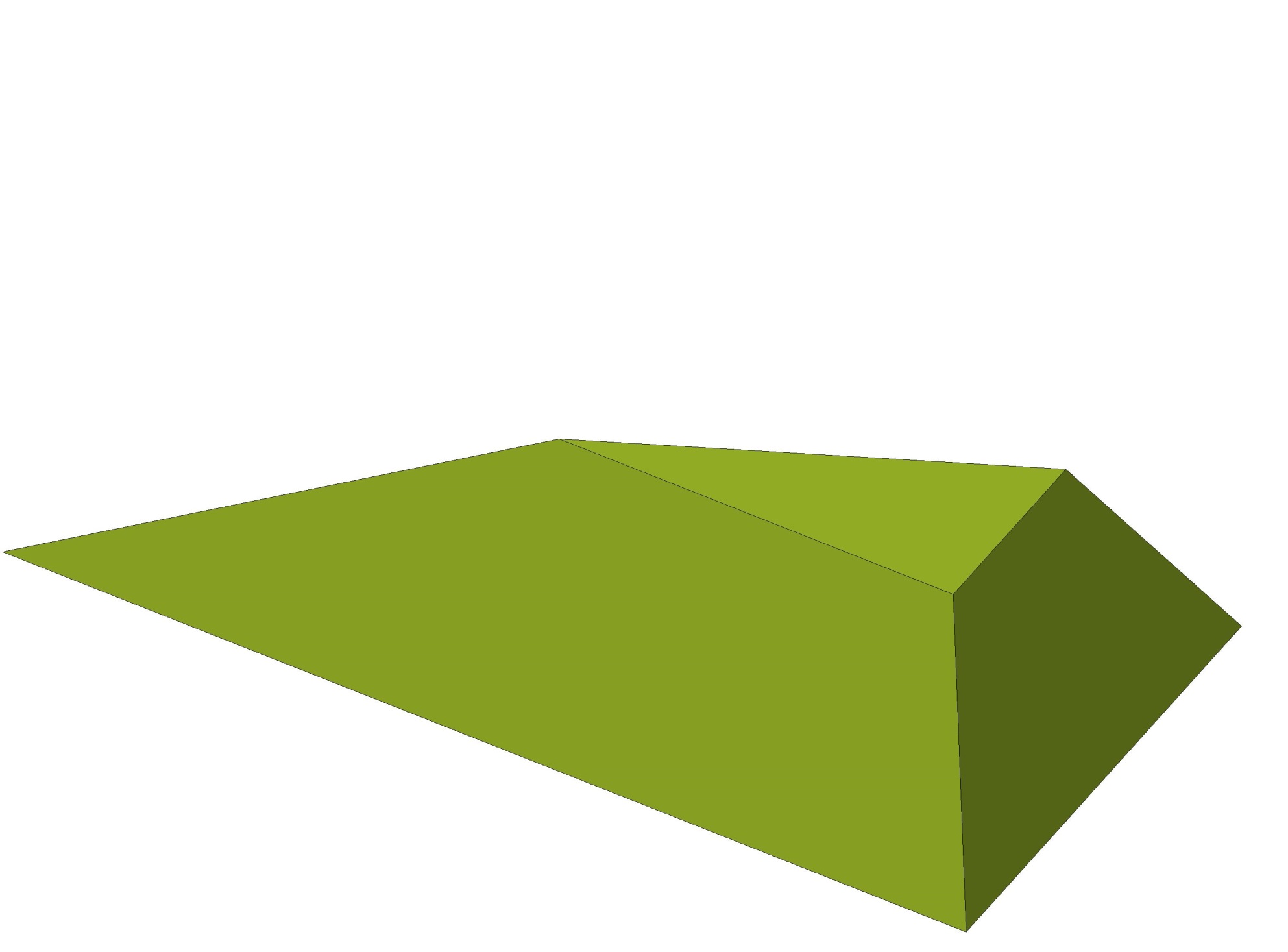 Деталь  любой формы можно 
представить как совокупность 
отдельных геометрических тел
Из каких геометрических тел состоит модель?
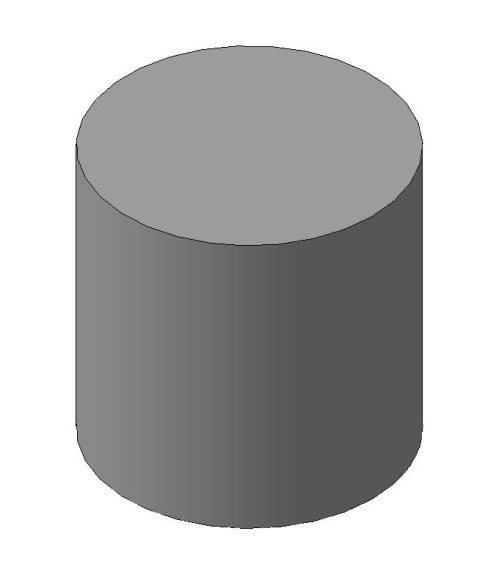 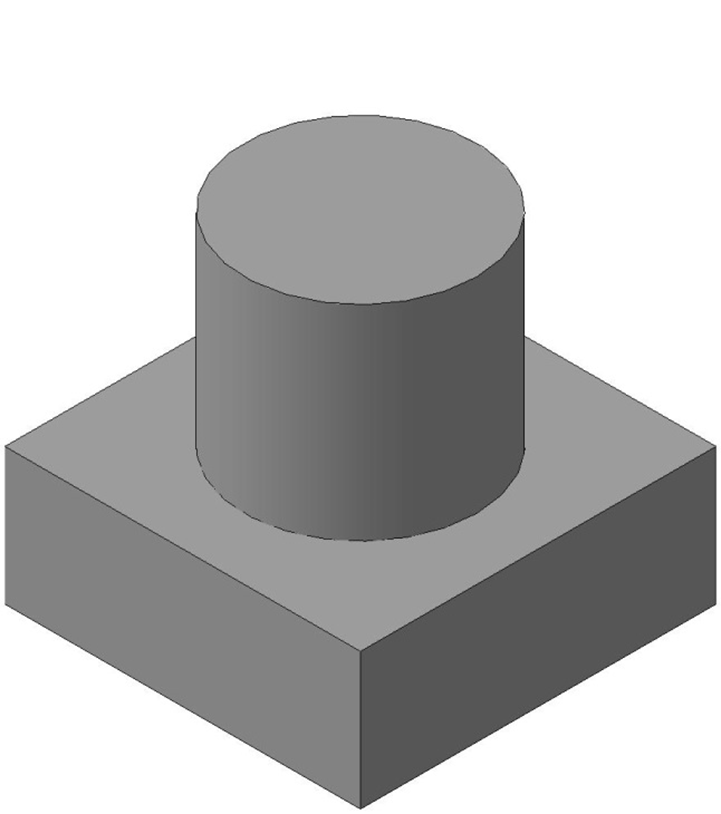 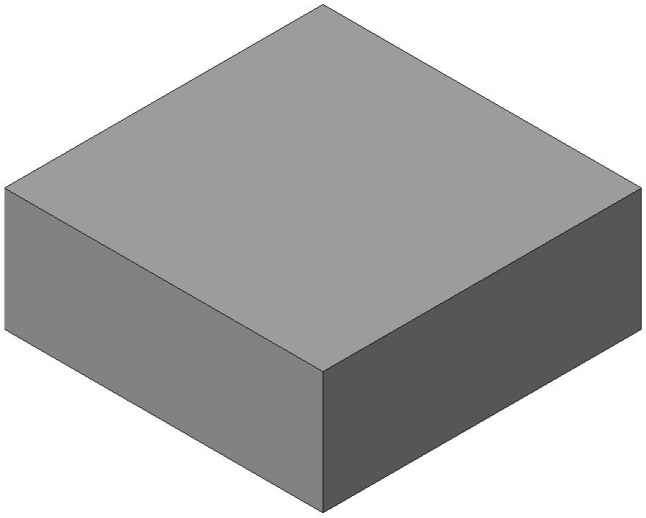 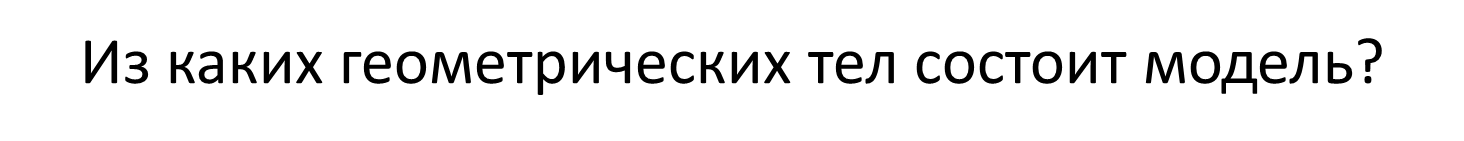 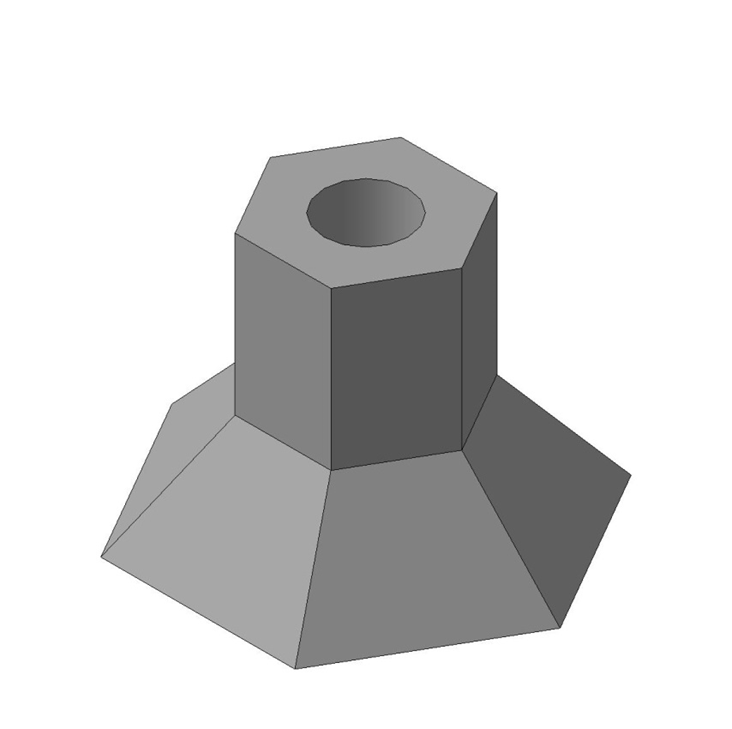 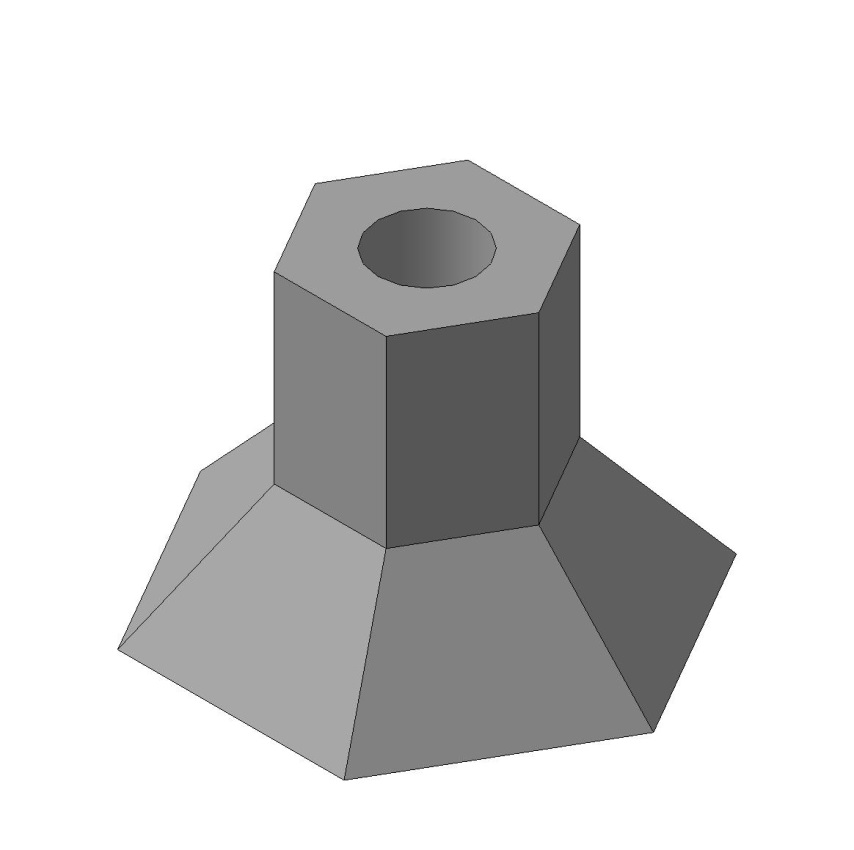 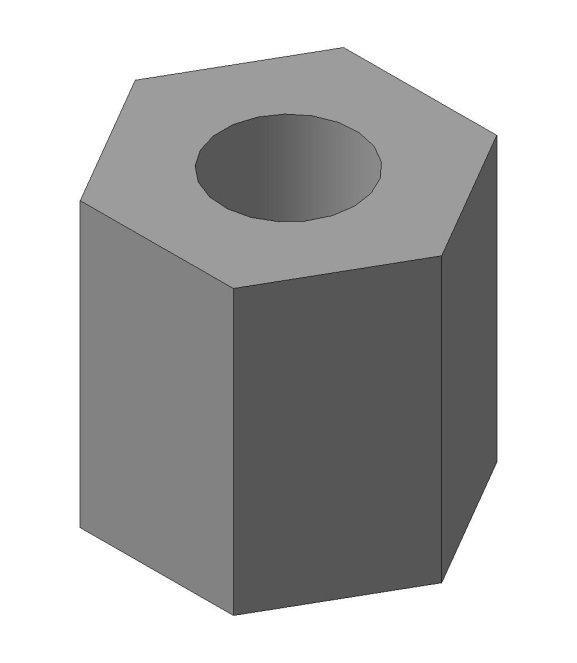 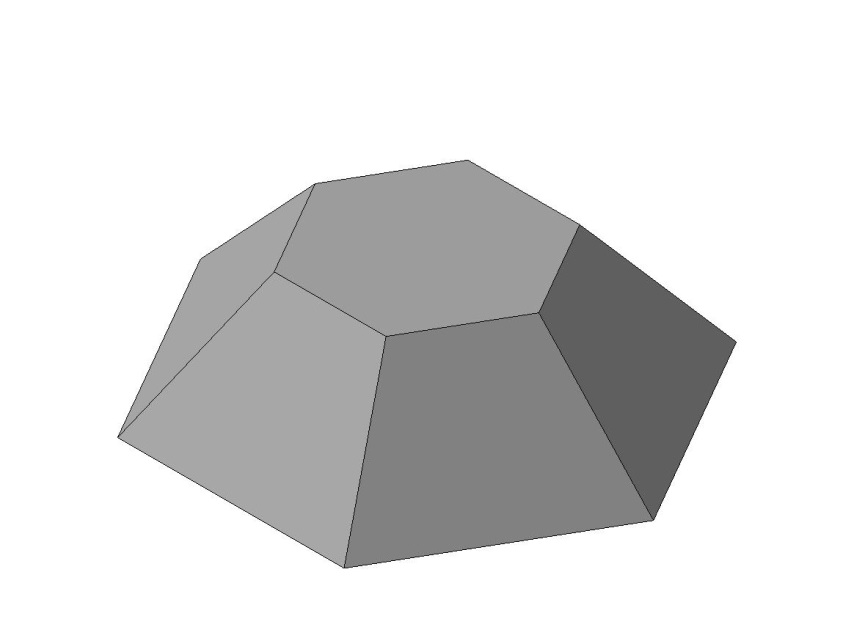 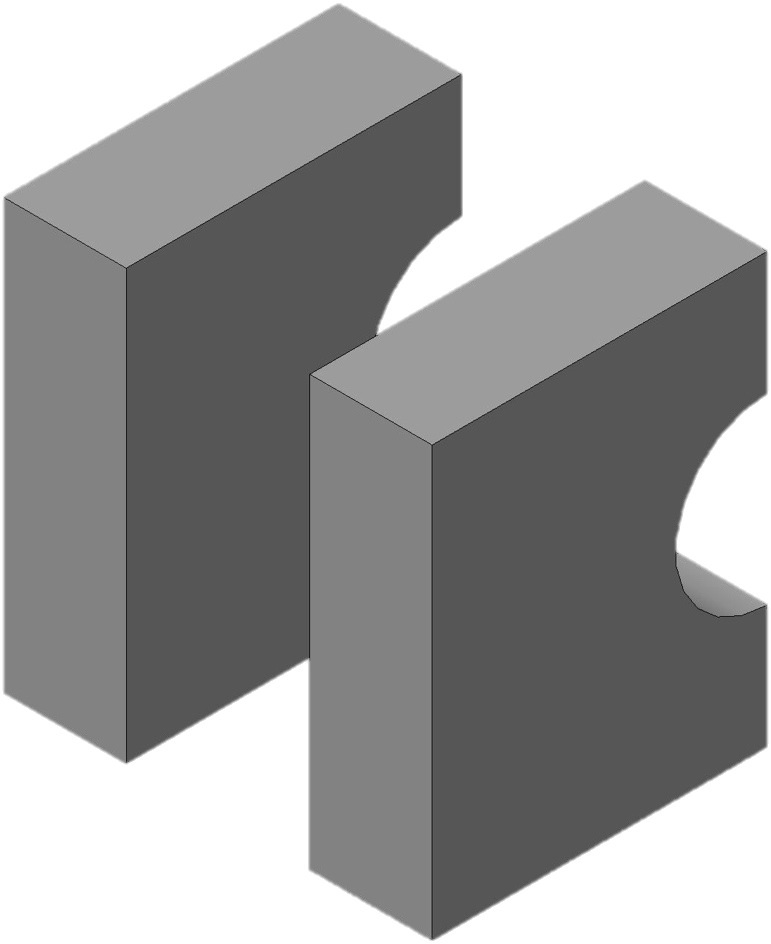 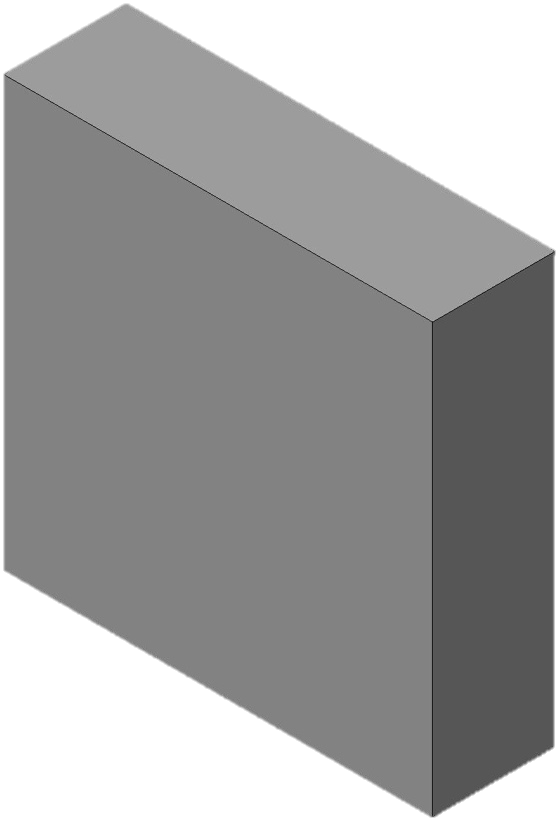 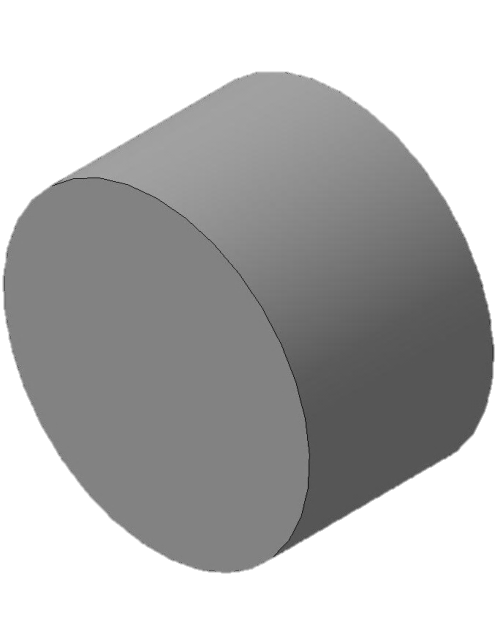 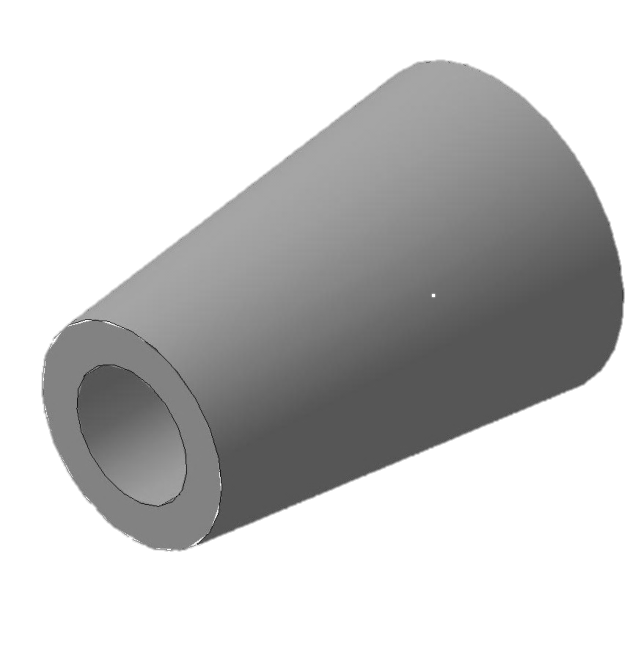 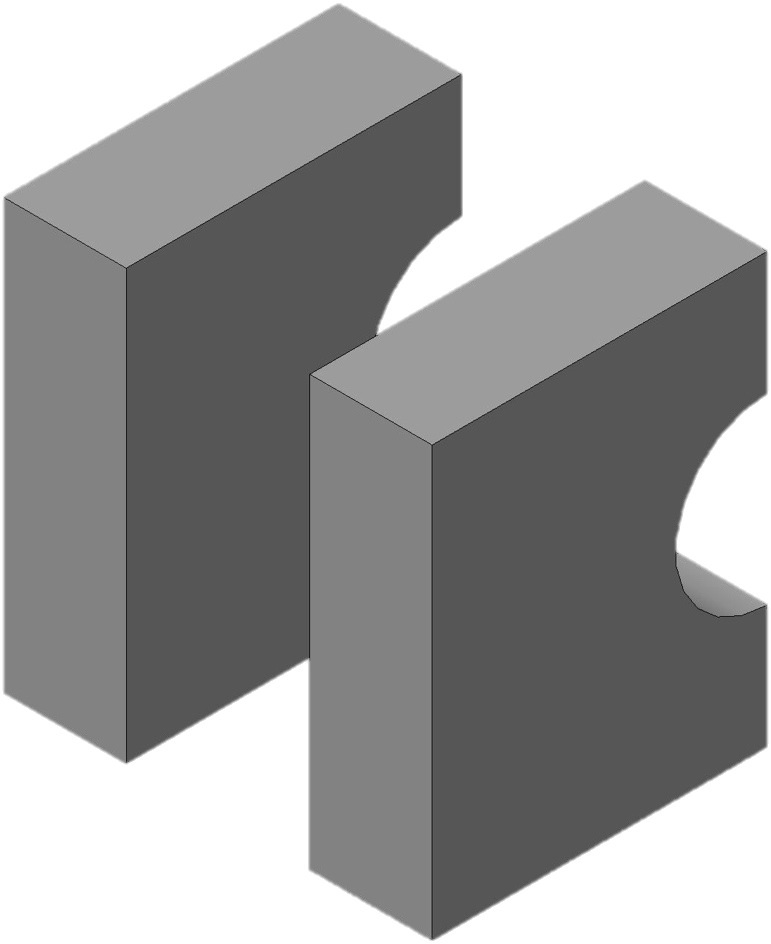 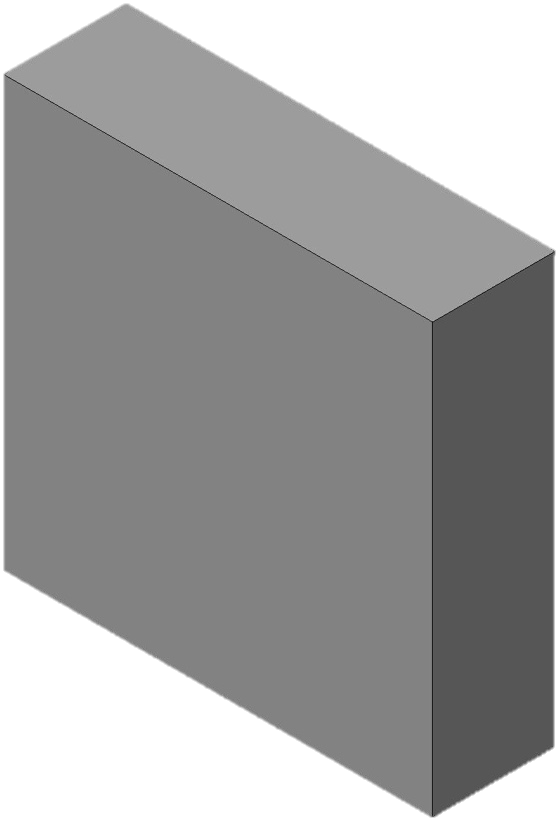 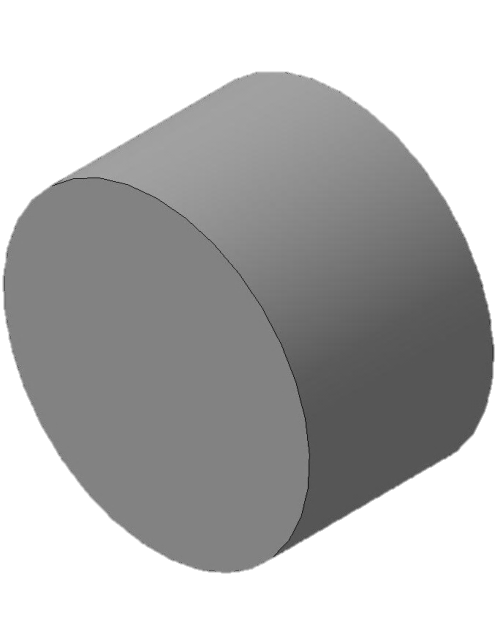 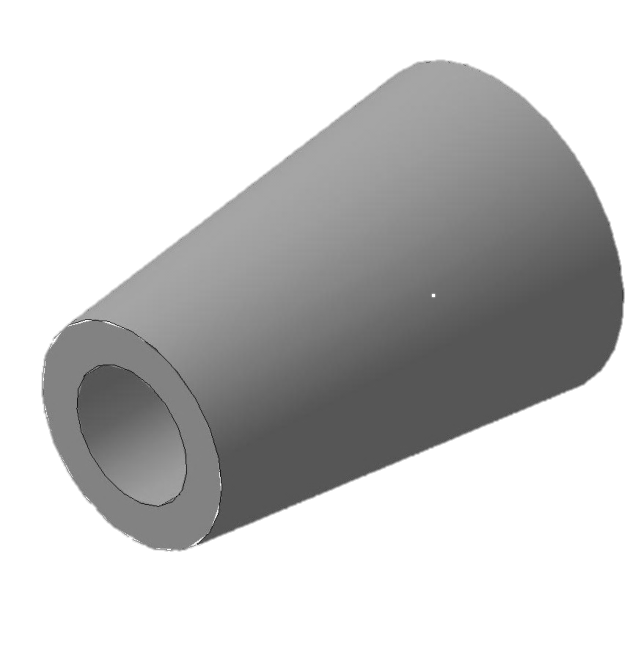 4
5
2
3
1
1 – усеченный конус  с отверстием
2 – прямой цилиндр
3 – прямоугольный параллелепипед
4 – два прямоугольных параллелепипеда
       с отверстиями
5 – два полых полуцилиндра
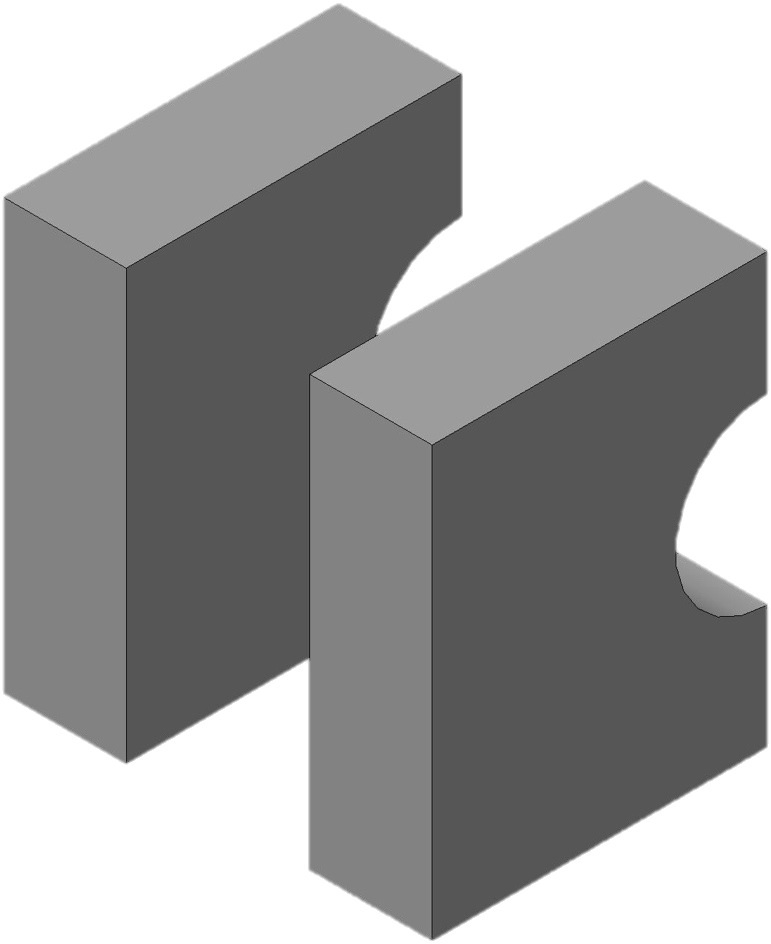 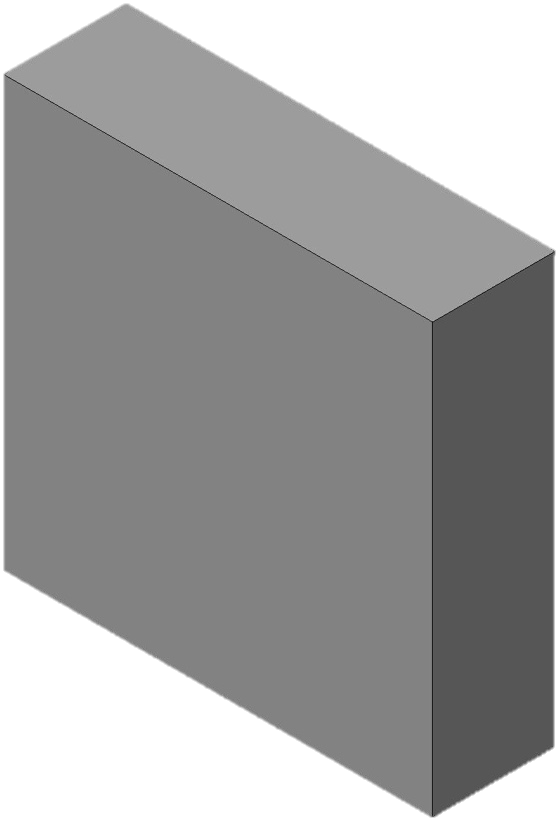 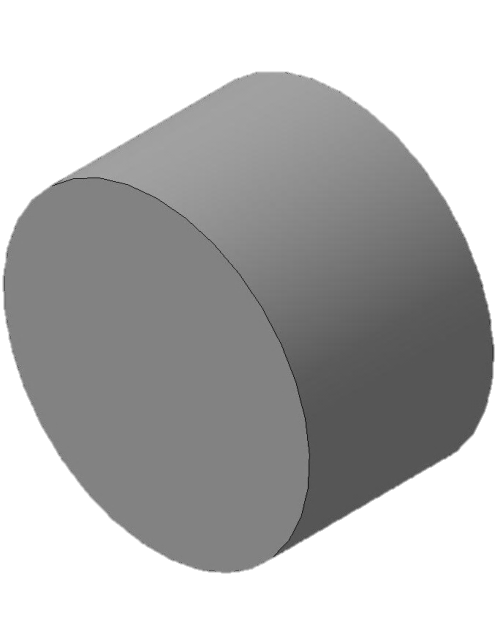 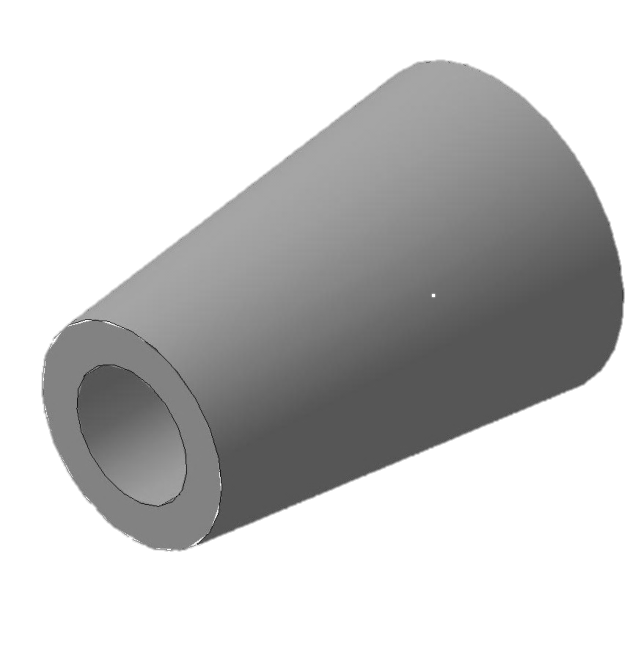 4
5
2
3
1
Работа с конструктором 
для моделирования
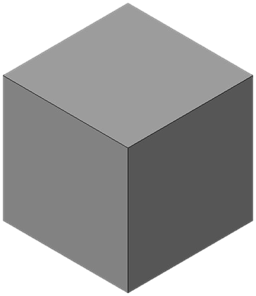 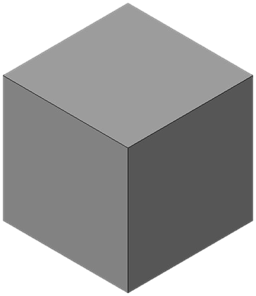 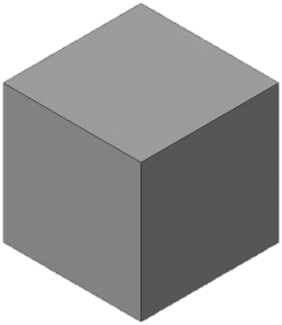 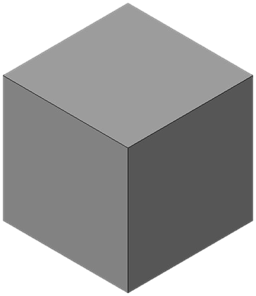 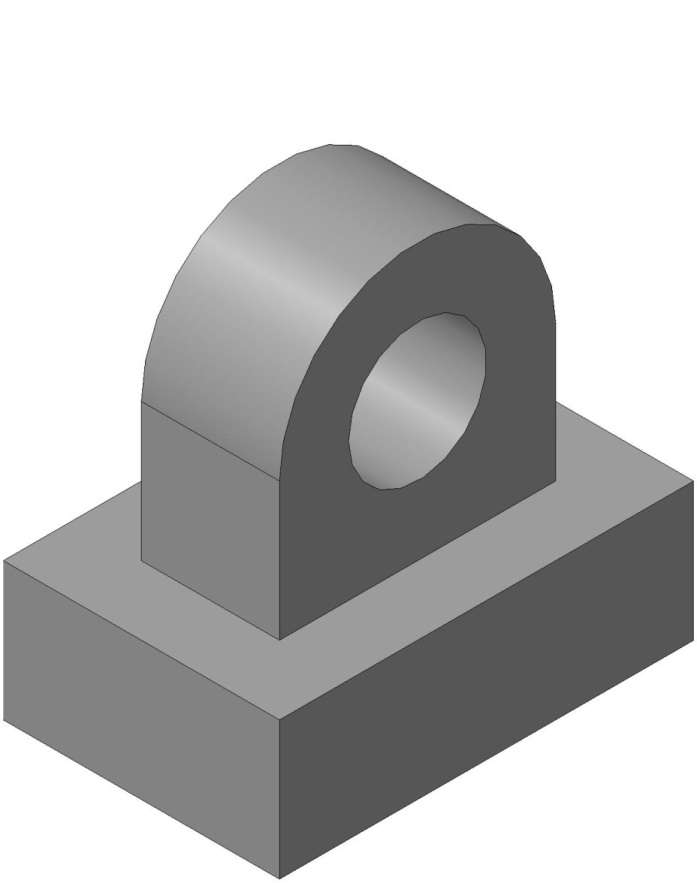 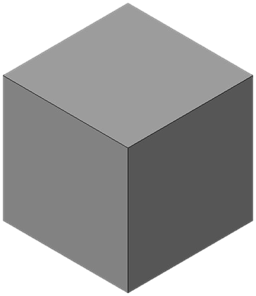 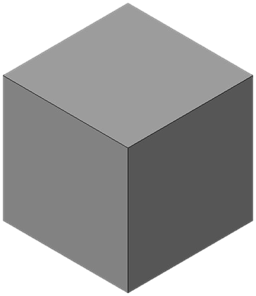 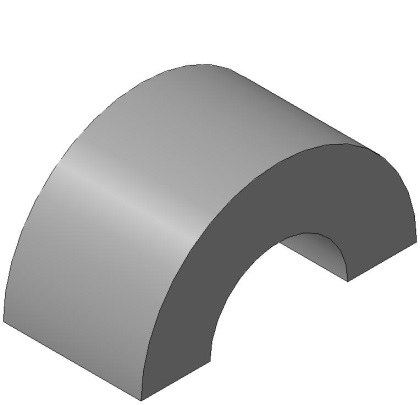 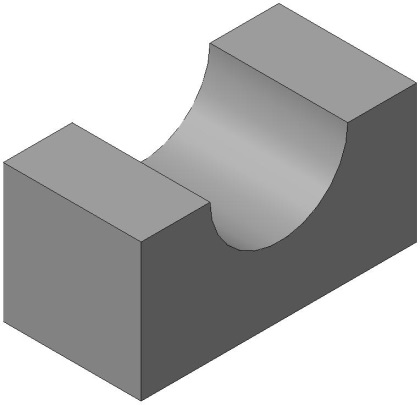 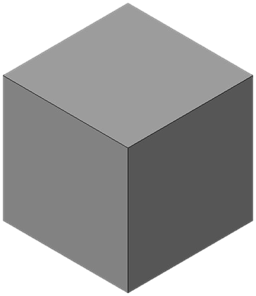 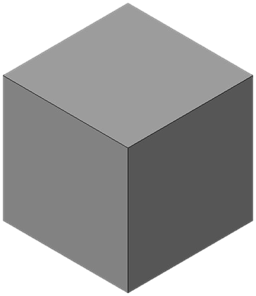 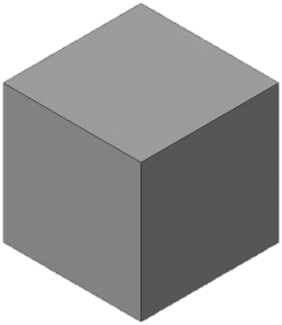 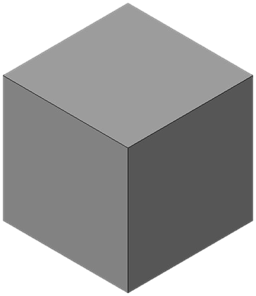 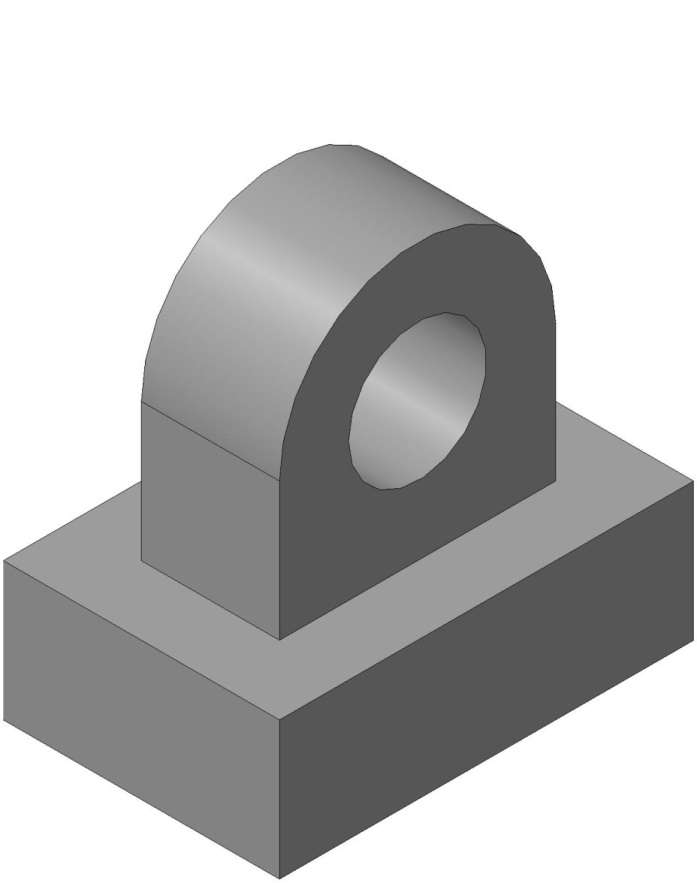 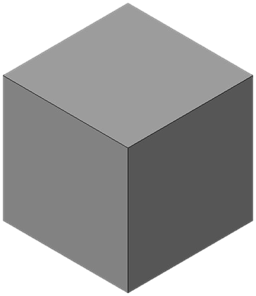 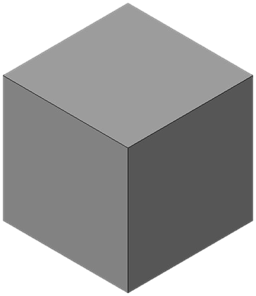 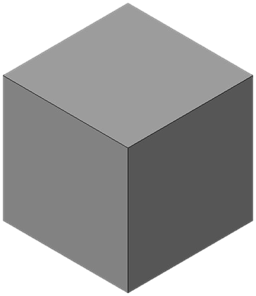 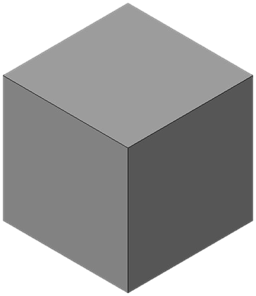 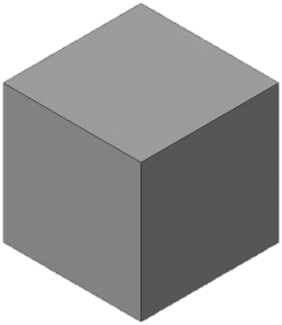 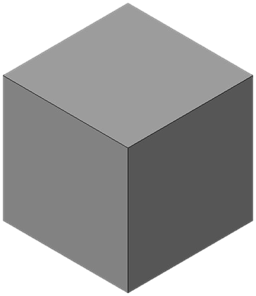 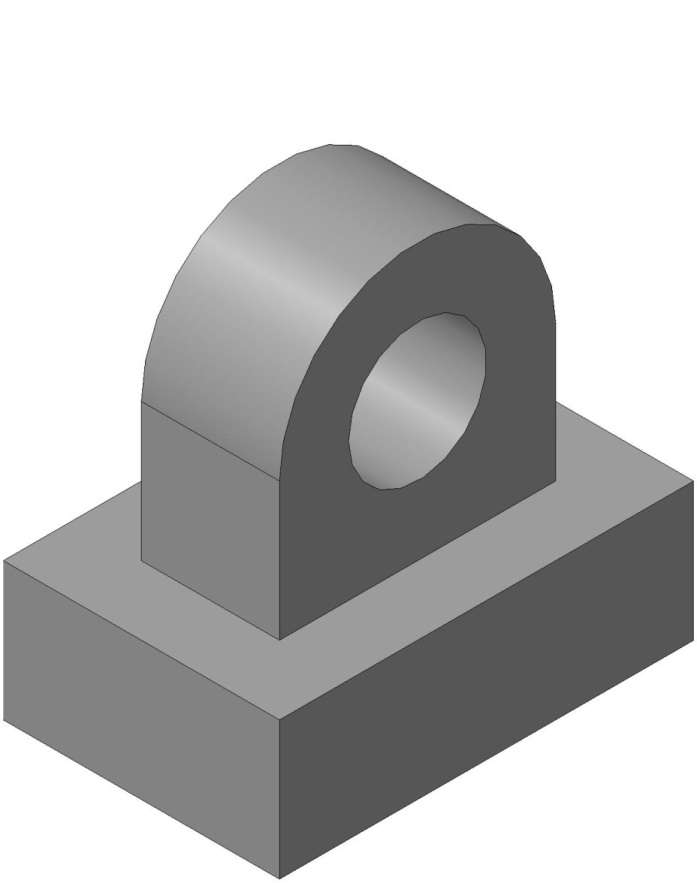 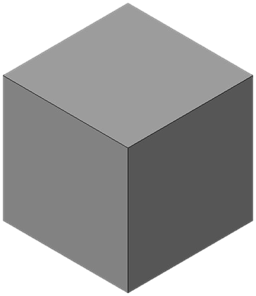 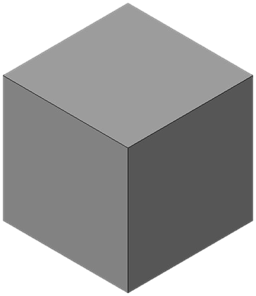 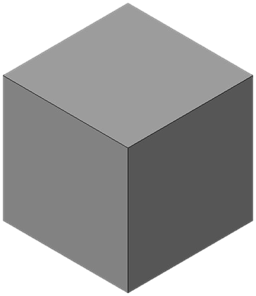 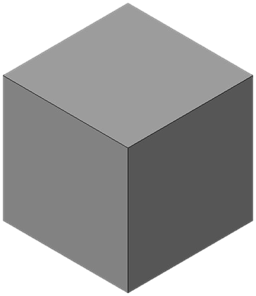 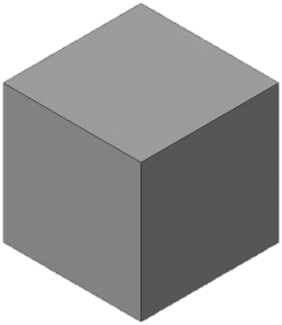 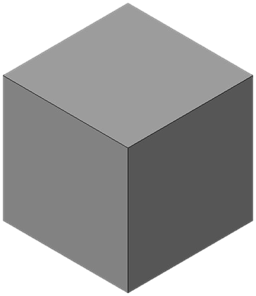 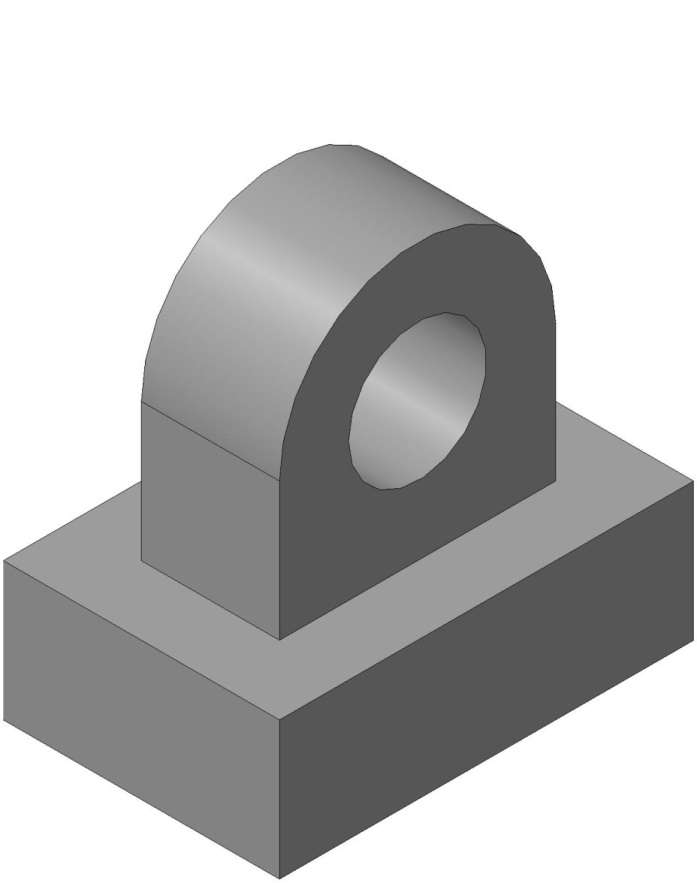 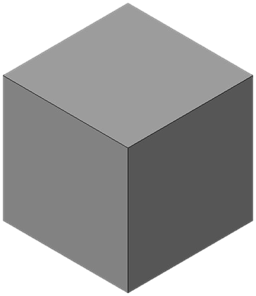 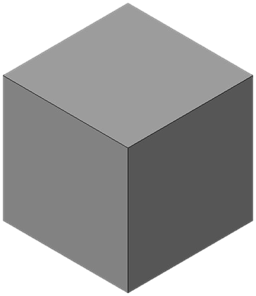 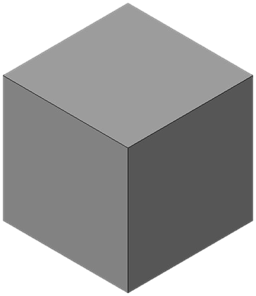 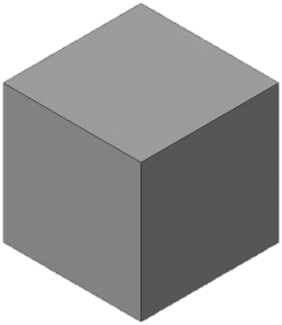 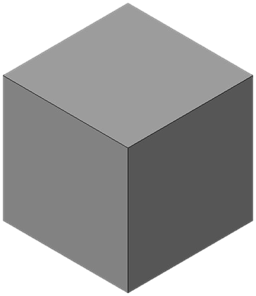 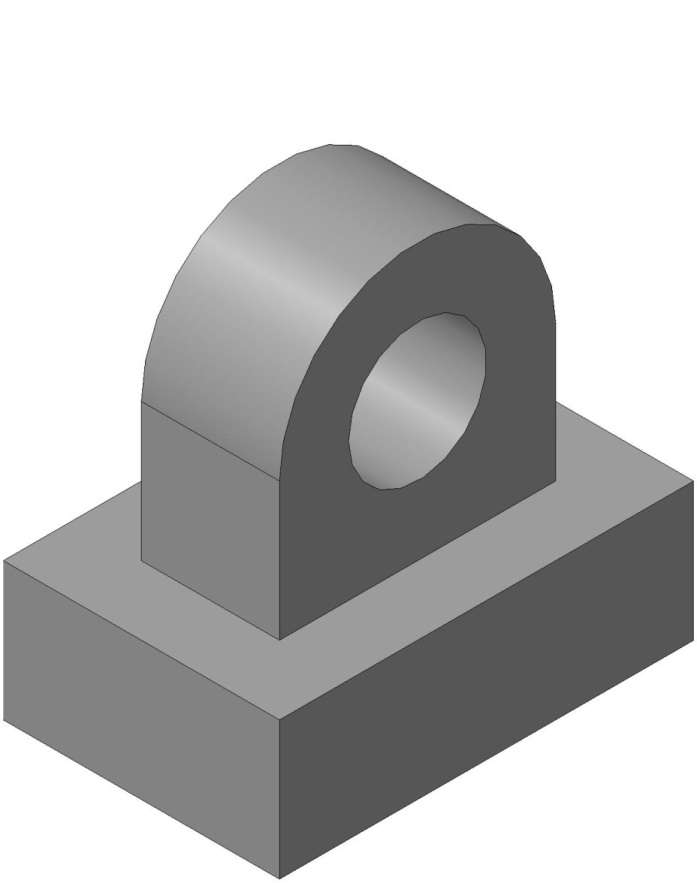 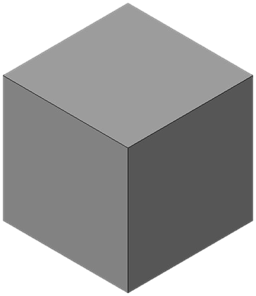 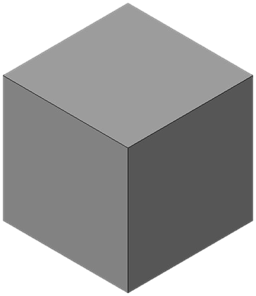 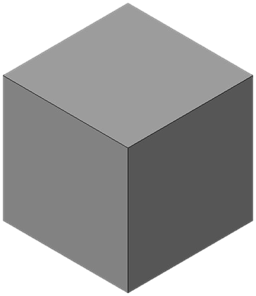 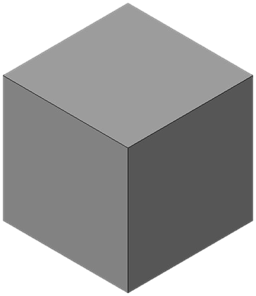 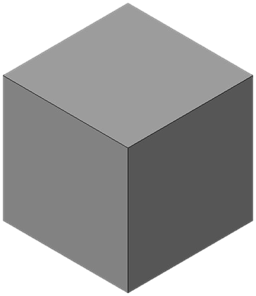 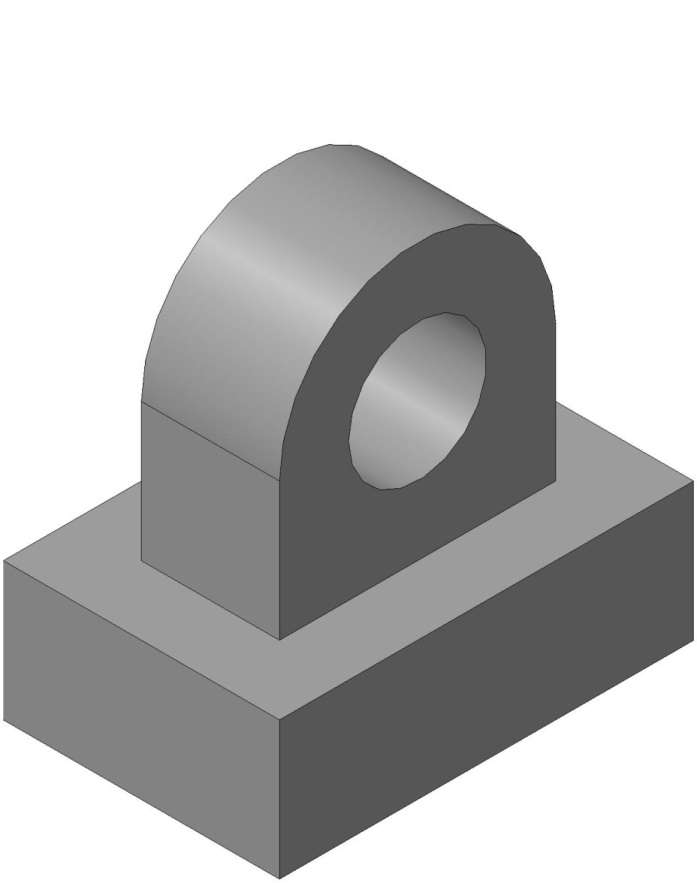 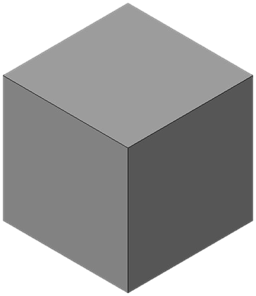 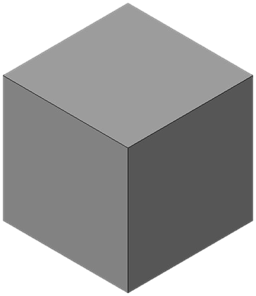 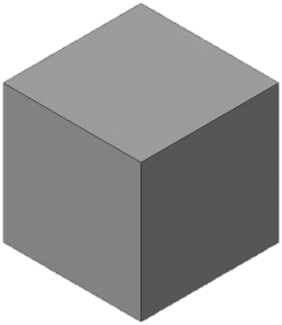 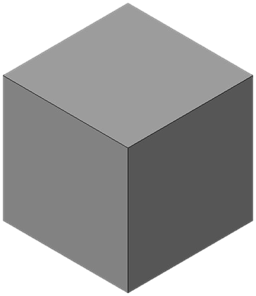 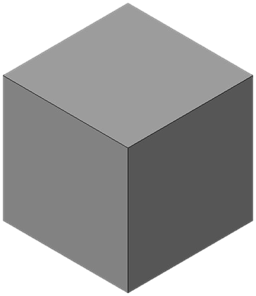 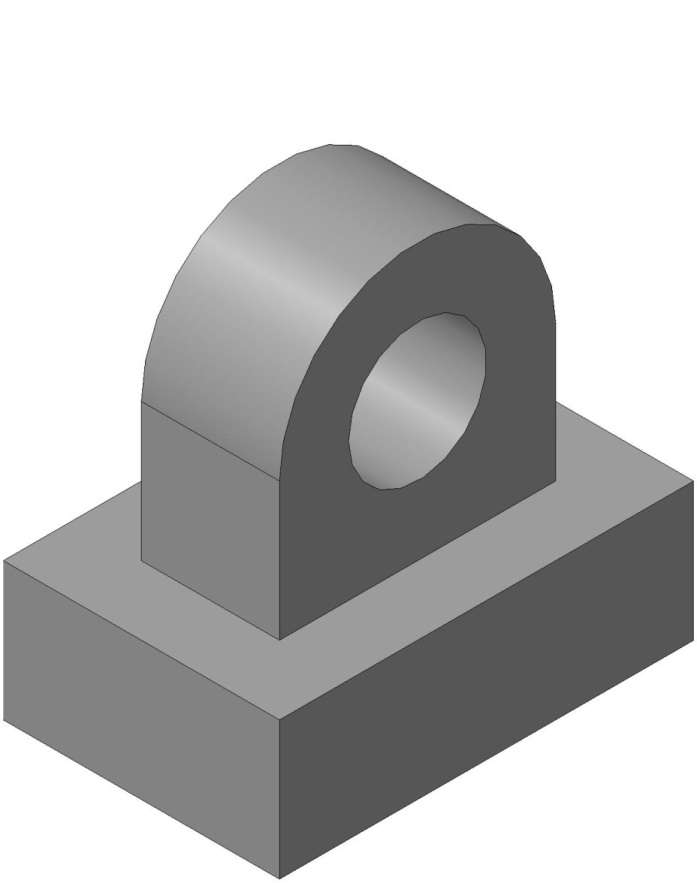 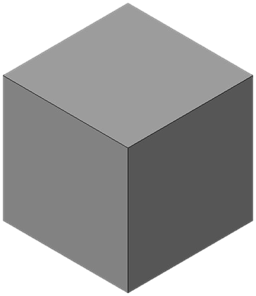 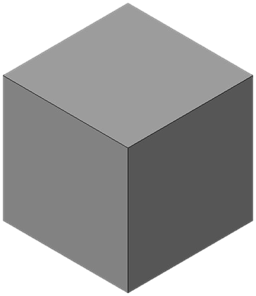 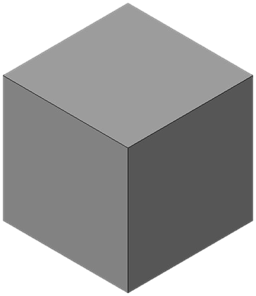 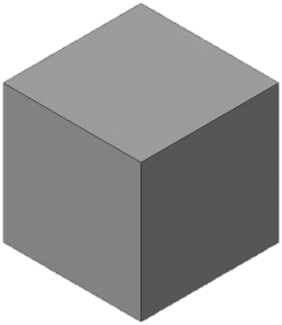 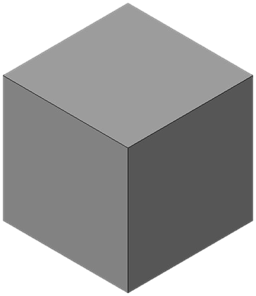 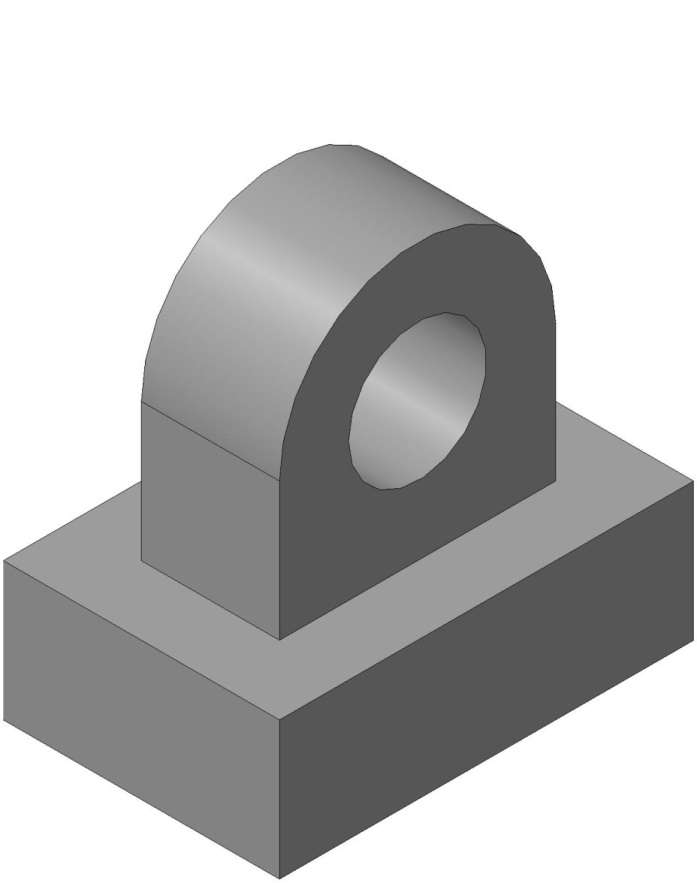 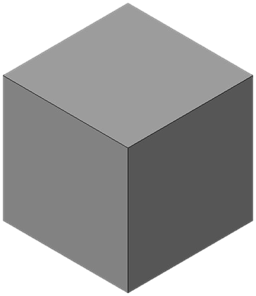 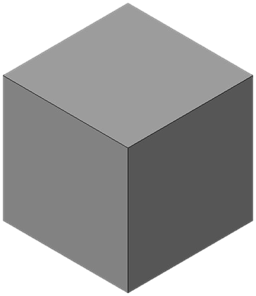 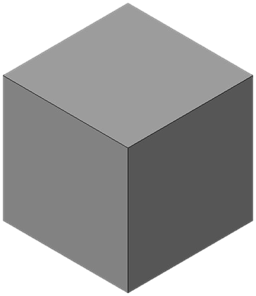 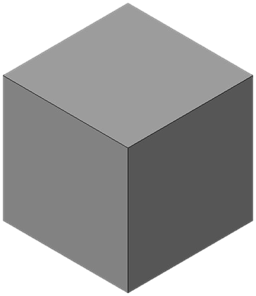 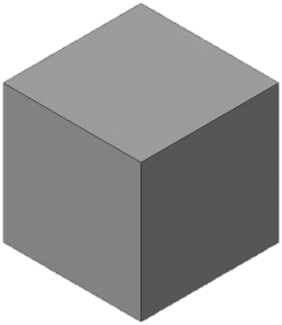 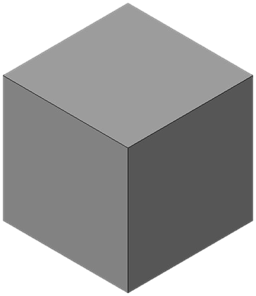 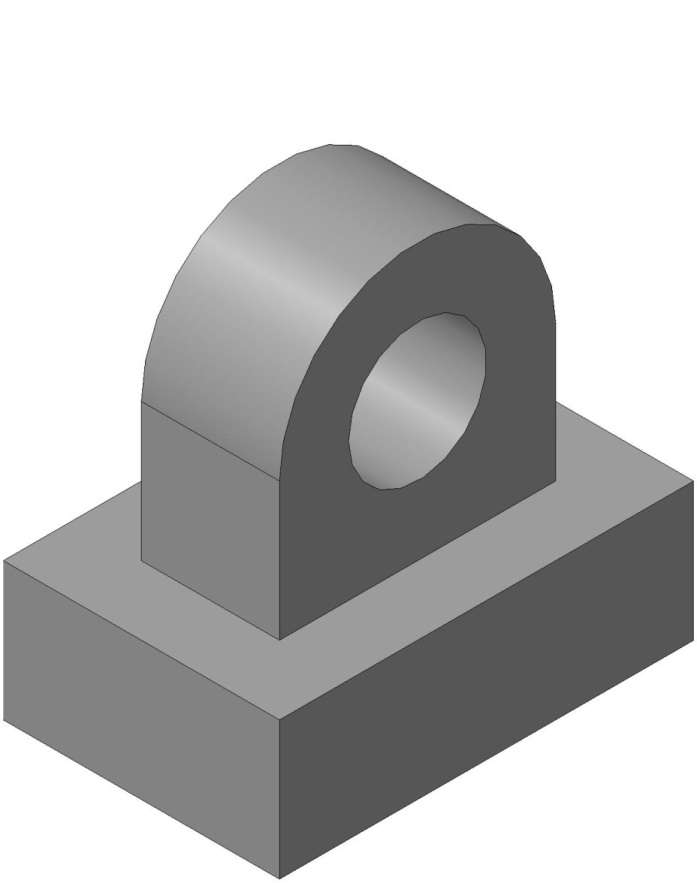 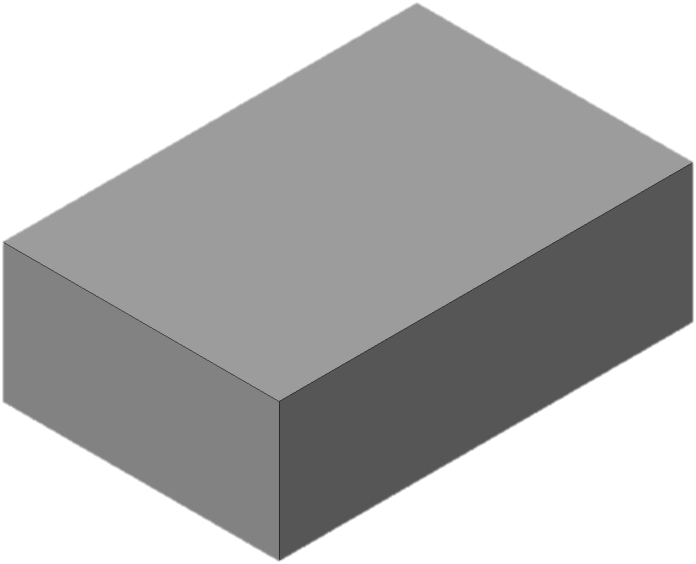 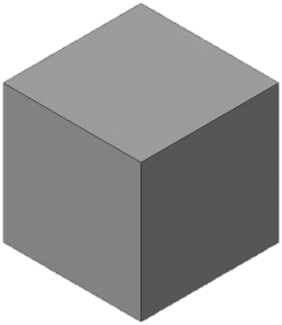 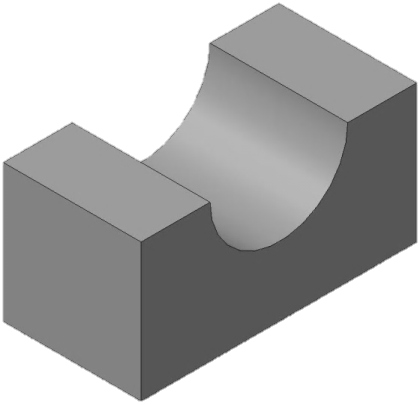 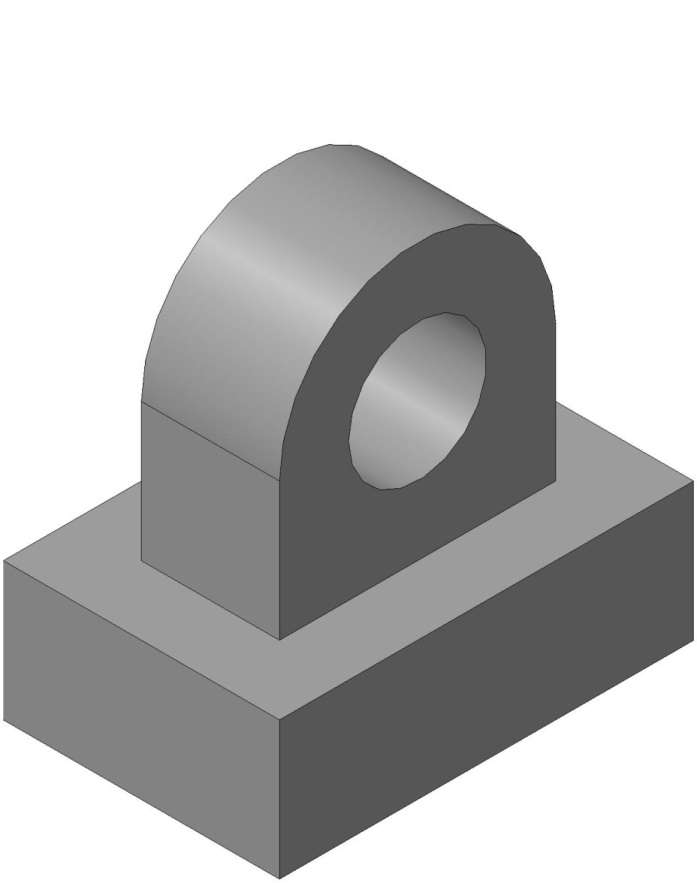 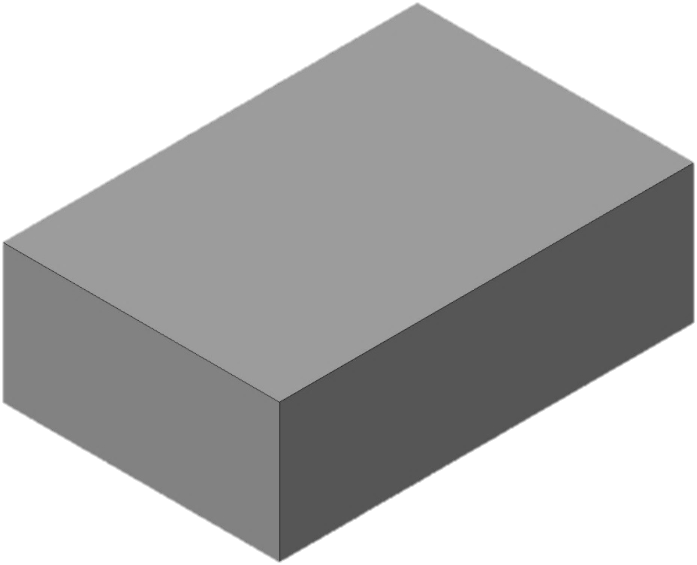 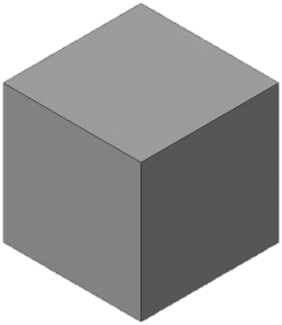 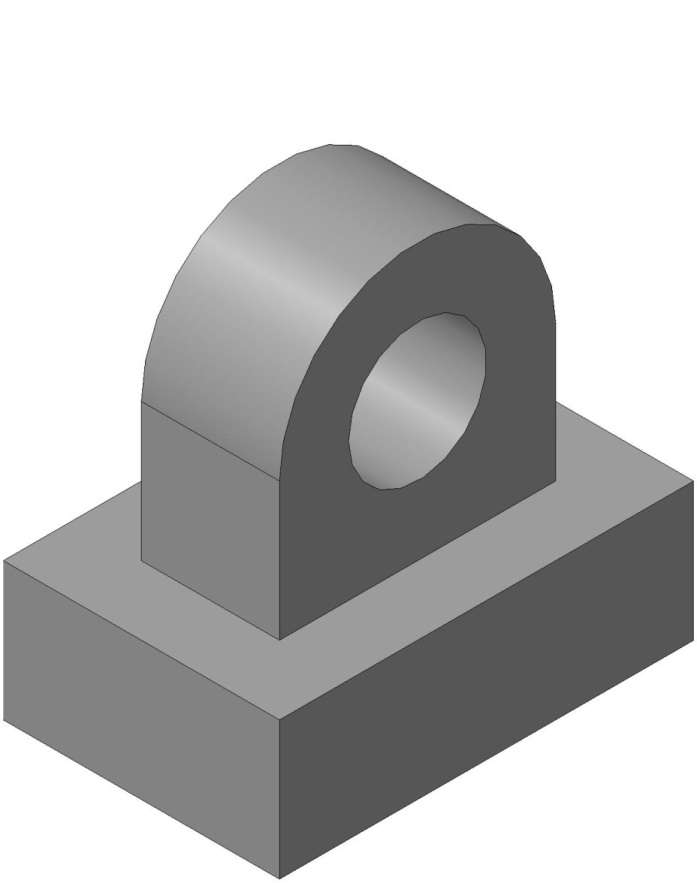 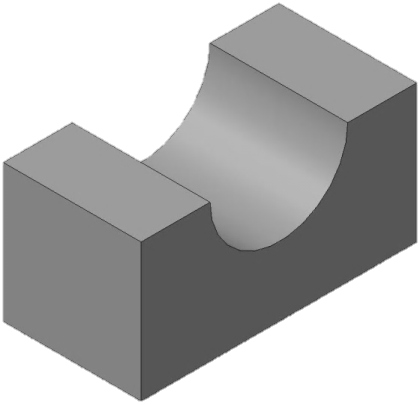 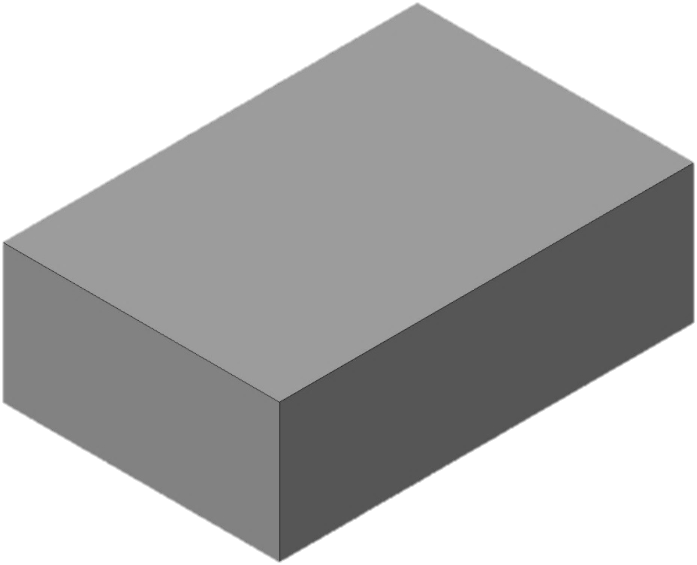 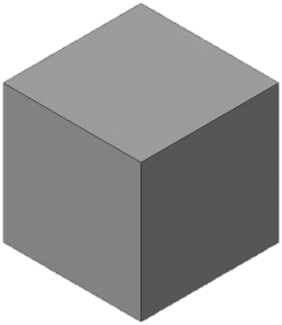 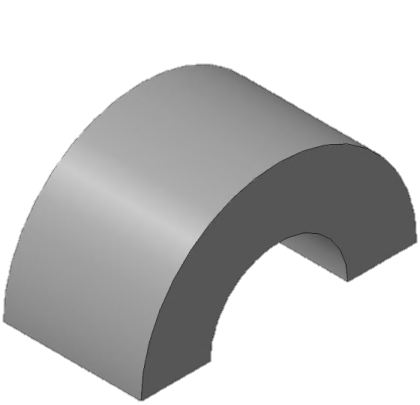 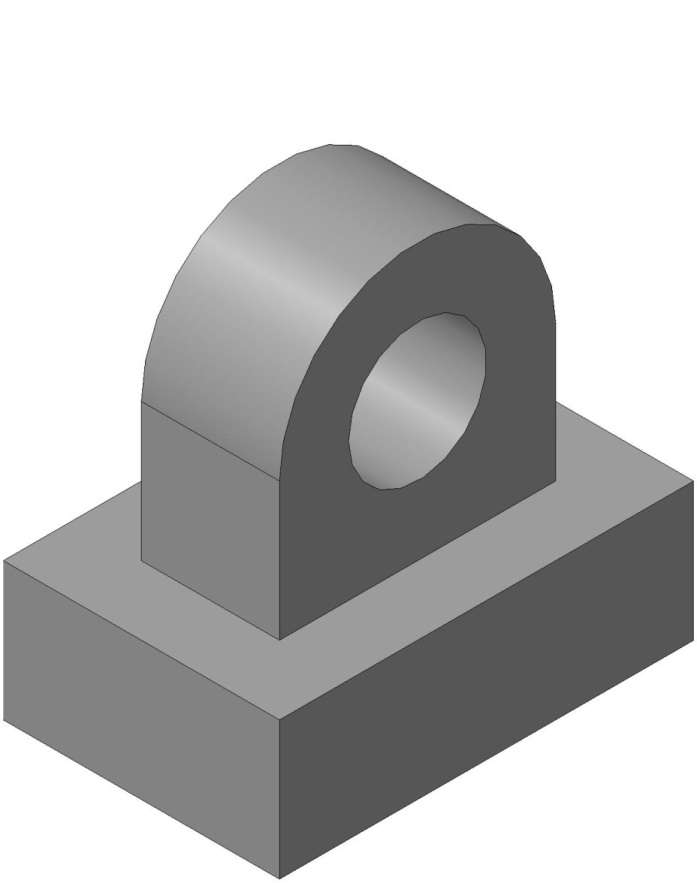 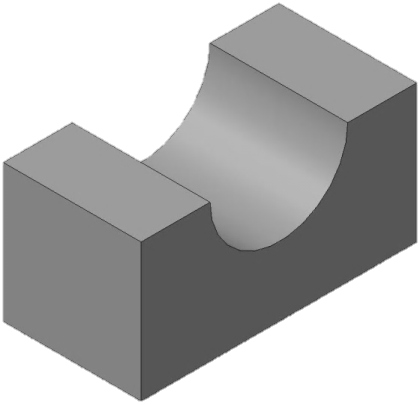 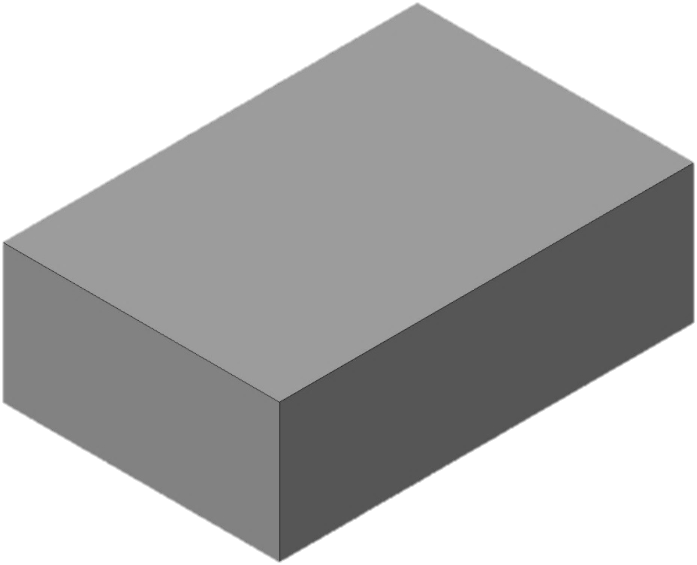 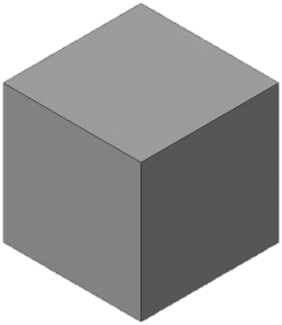 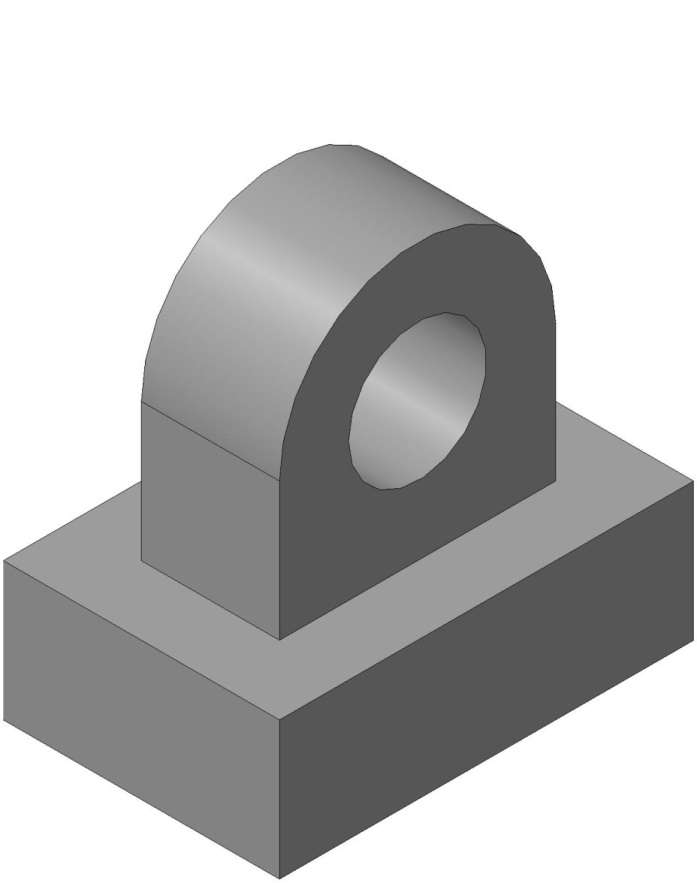 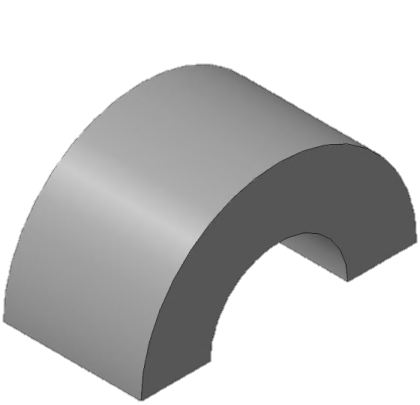 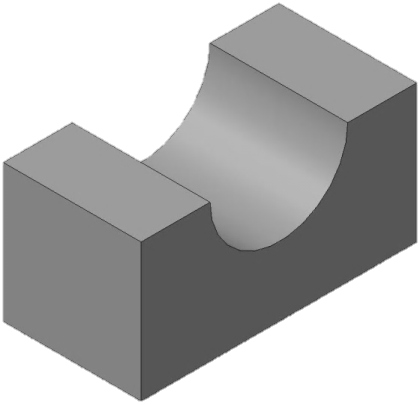 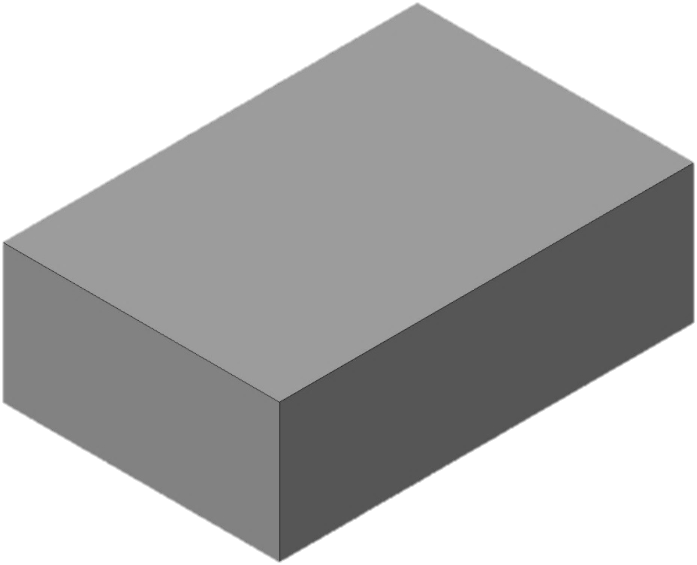 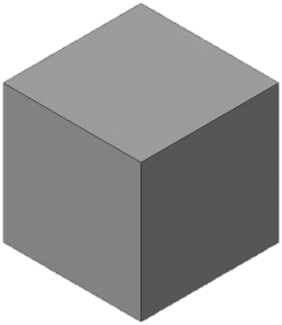 Собрать из элементов конструктора модель
Работа с конструктором 
для моделирования
Собрать из элементов конструктора модель
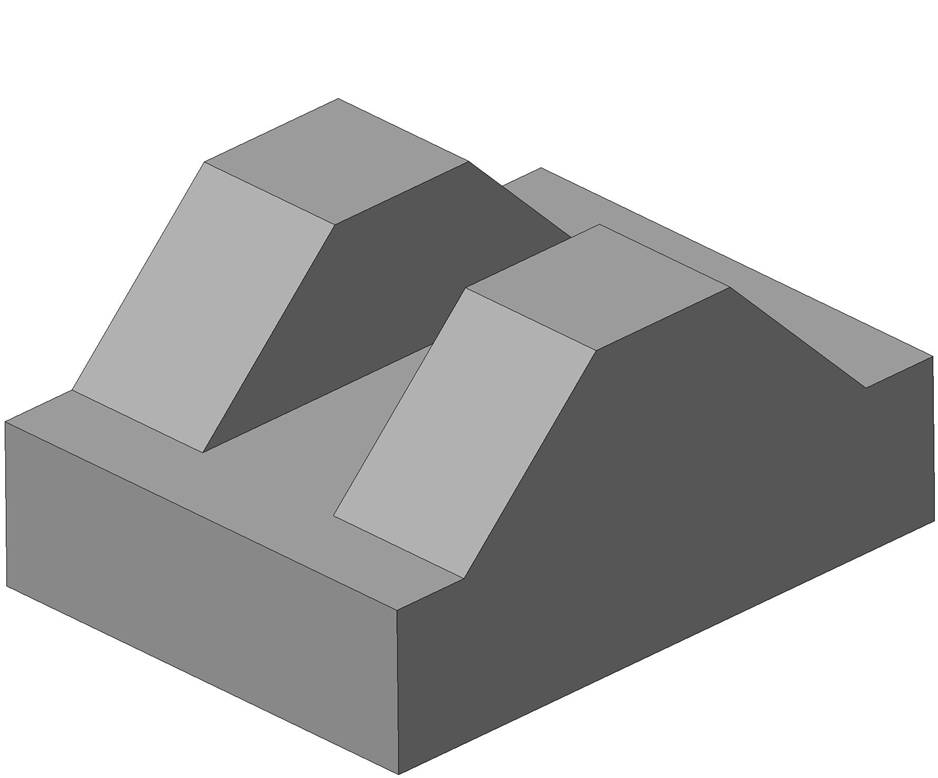 Собрать из элементов конструктора модель
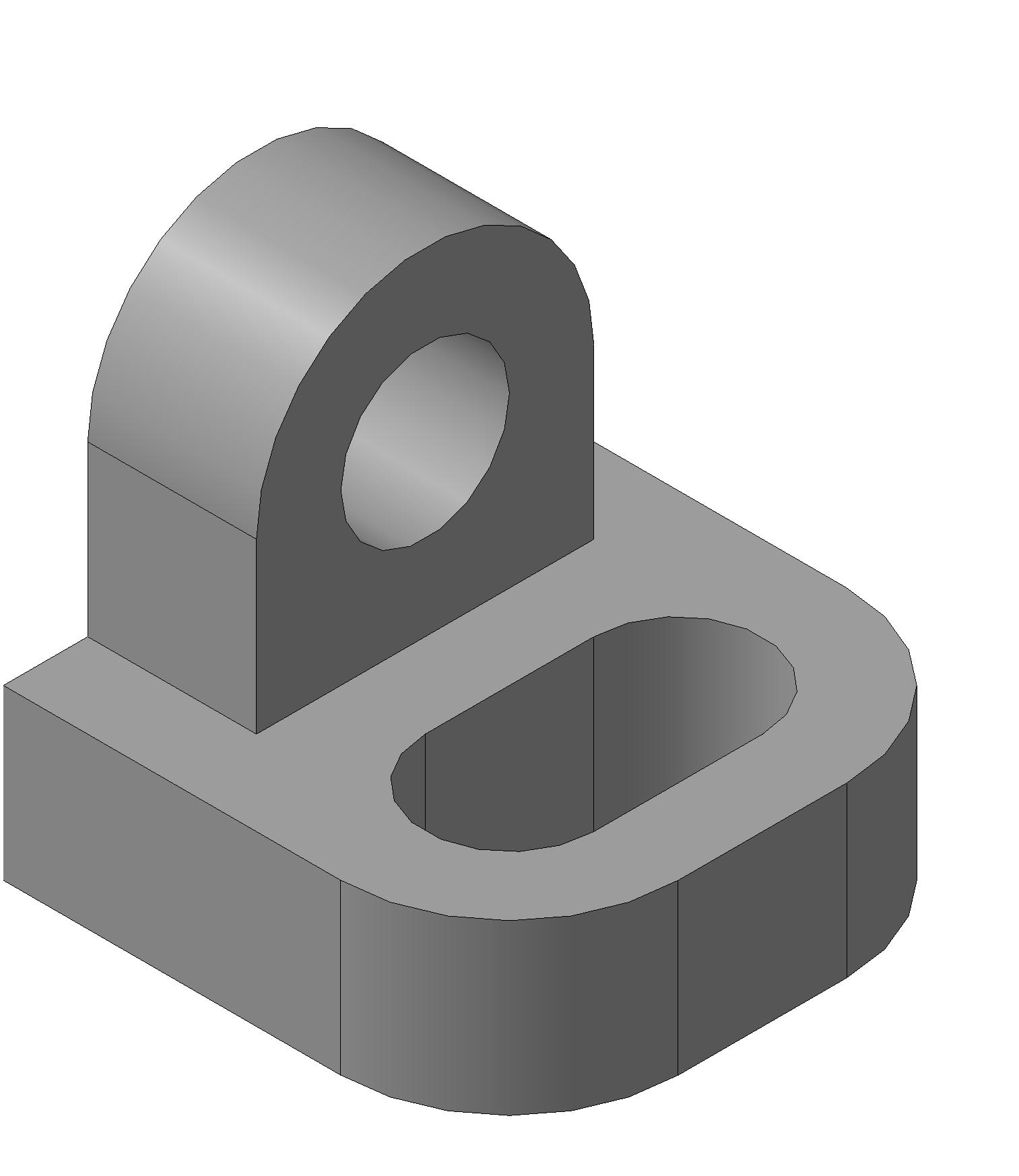 Выбор главного вида

Вид детали, который дает наиболее
полное представление о ее форме 
называется главным
Проекции чайной чашки и кофейника
Прямоугольное проецирование
V
Вертикальную плоскость проекций (V), расположенную перед зрителем, называют фронтальной.  Чтобы построить проекцию предмета, проведем через вершины и точки отверстий предмета проецирующие лучи, перпендикулярные плоскости V
Фронтальная проекция
S 6
V
По полученной проекции мы можем судить о двух измерениях предмета – высоте и ширине. Чтобы по такому изображению можно было судить о форме плоской детали, его дополняют указанием толщины (S) детали
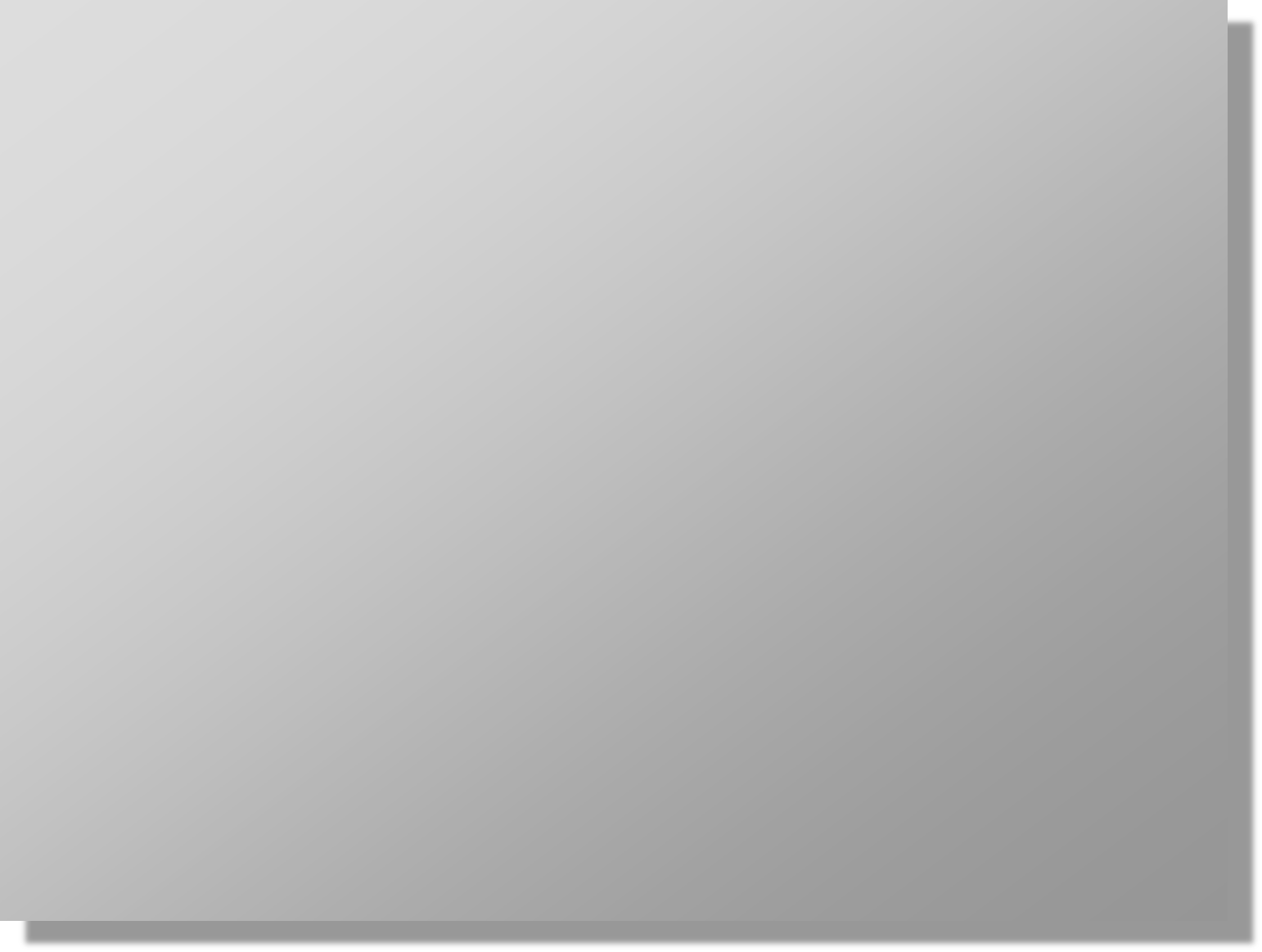 Деталь «шип» в различных 
положениях относительно
 фронтальной плоскости проекций
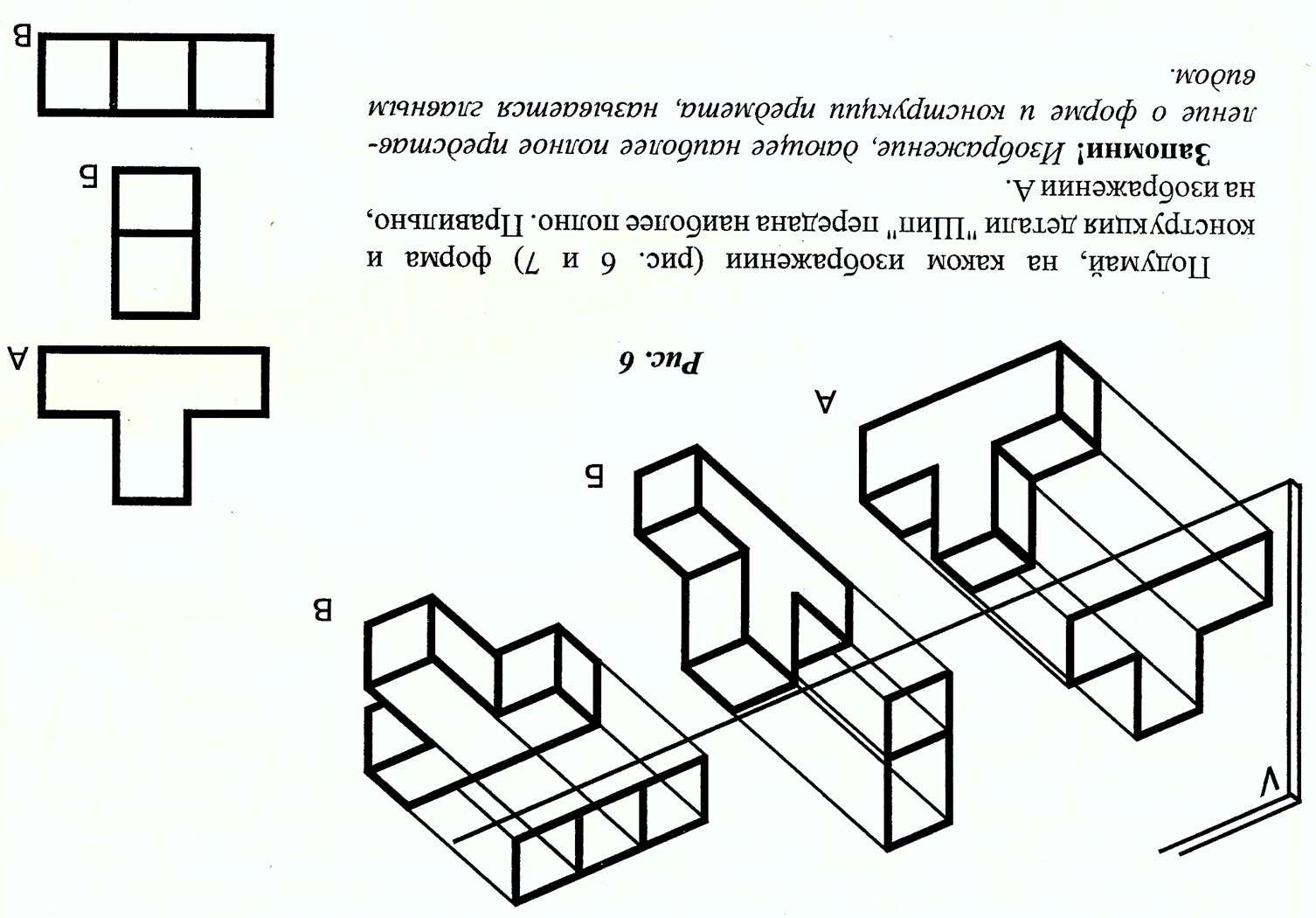 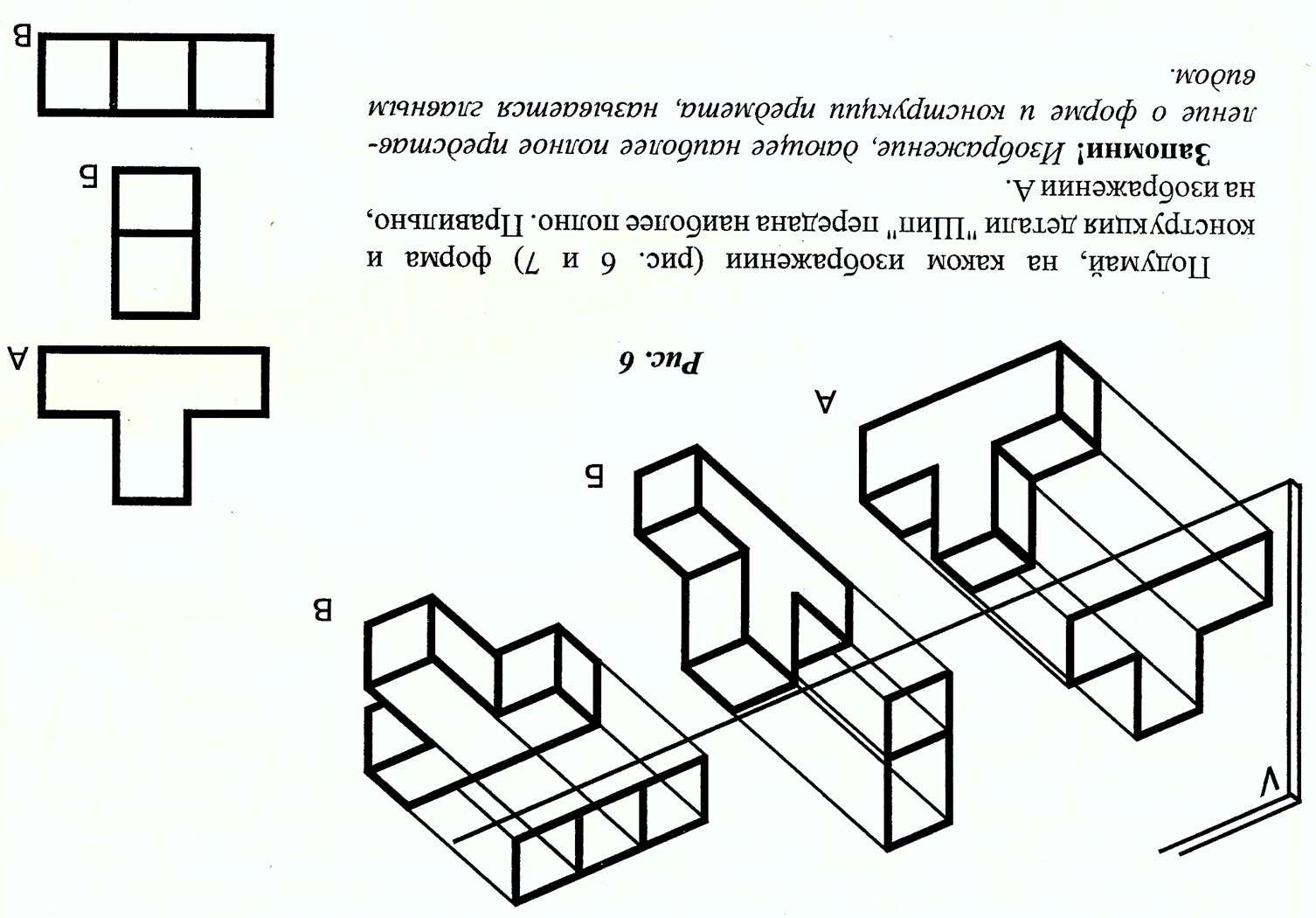 Какое изображение можно назвать главным и почему?
По изображению Б нам 
неизвестно, какой элемент 
детали ближе – верхний или
 нижний. Таким образом, 
изображение Б не дает 
однозначного представления 
о конструкции детали, 
а соответствует
 нескольким деталям
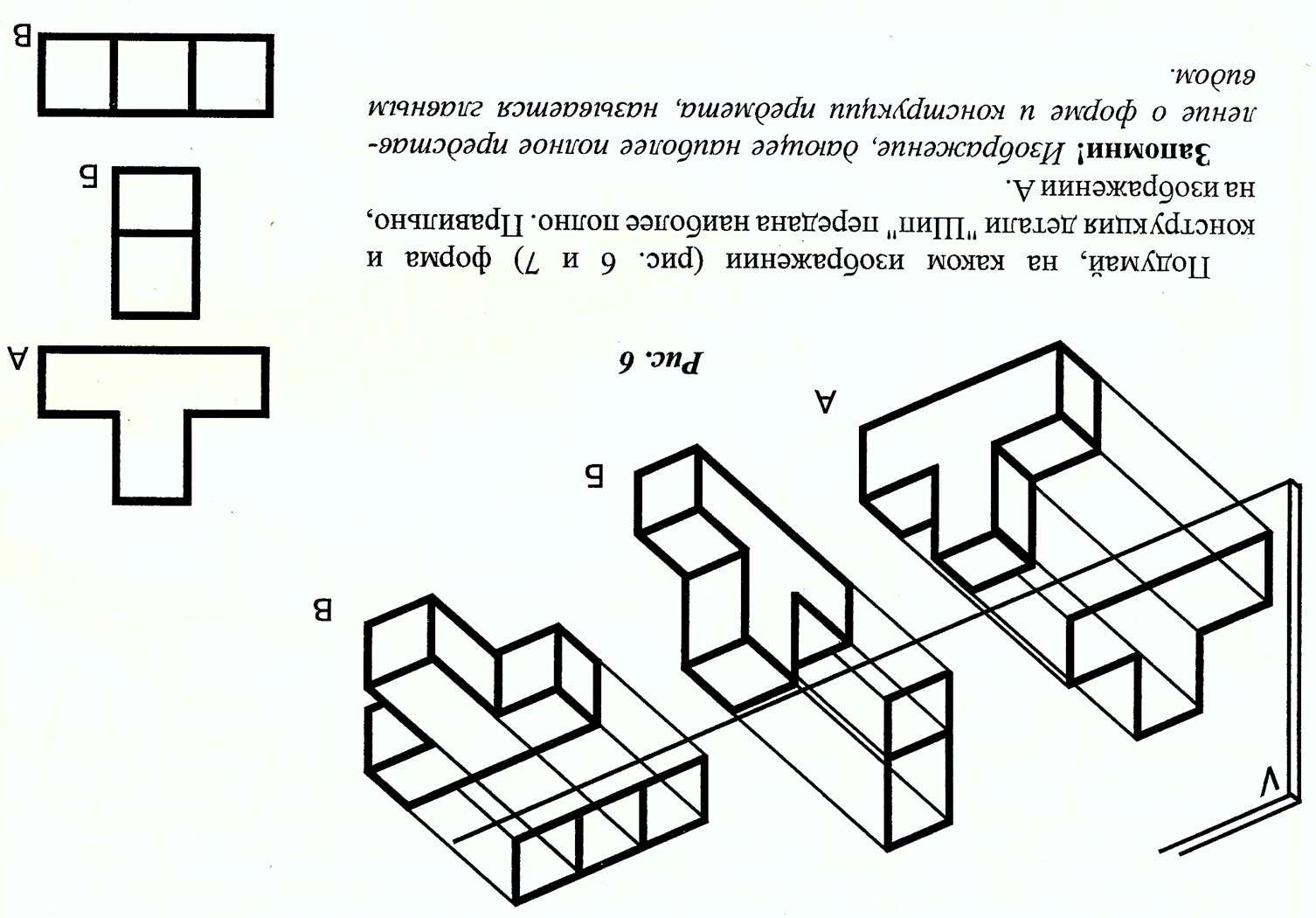 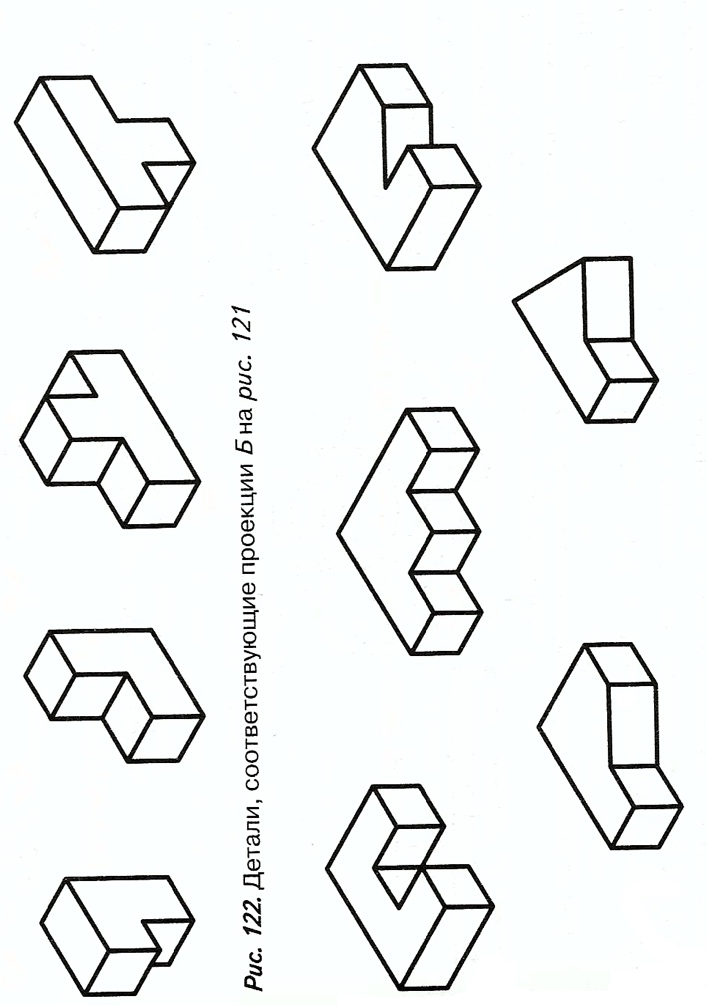 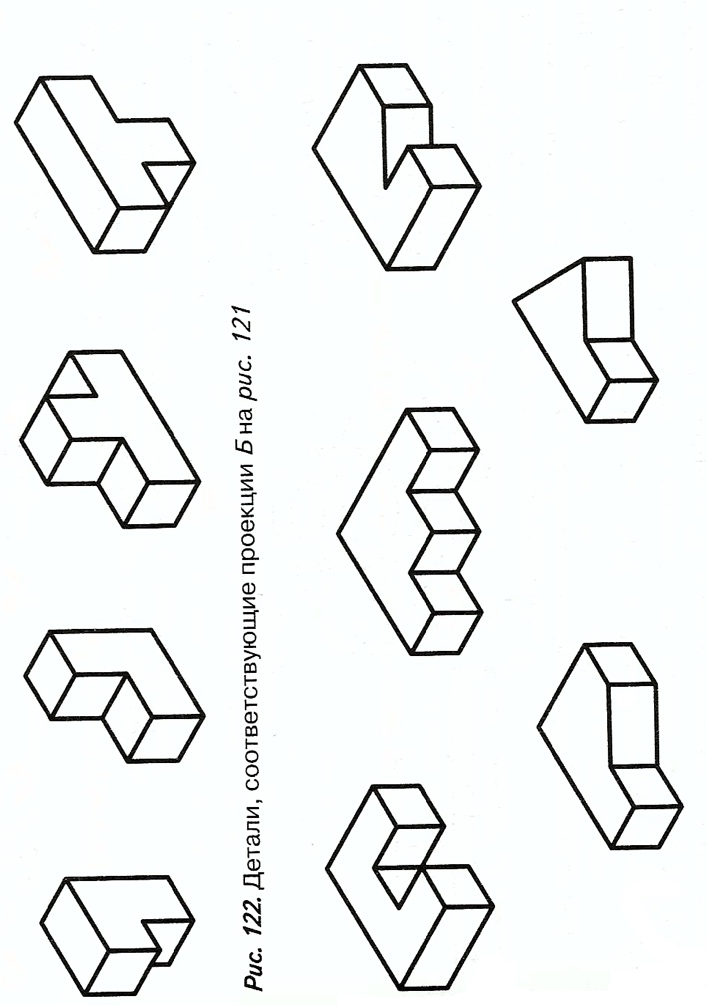 Б
Б
Б
Б
В
В
В
В
В
Главный
вид
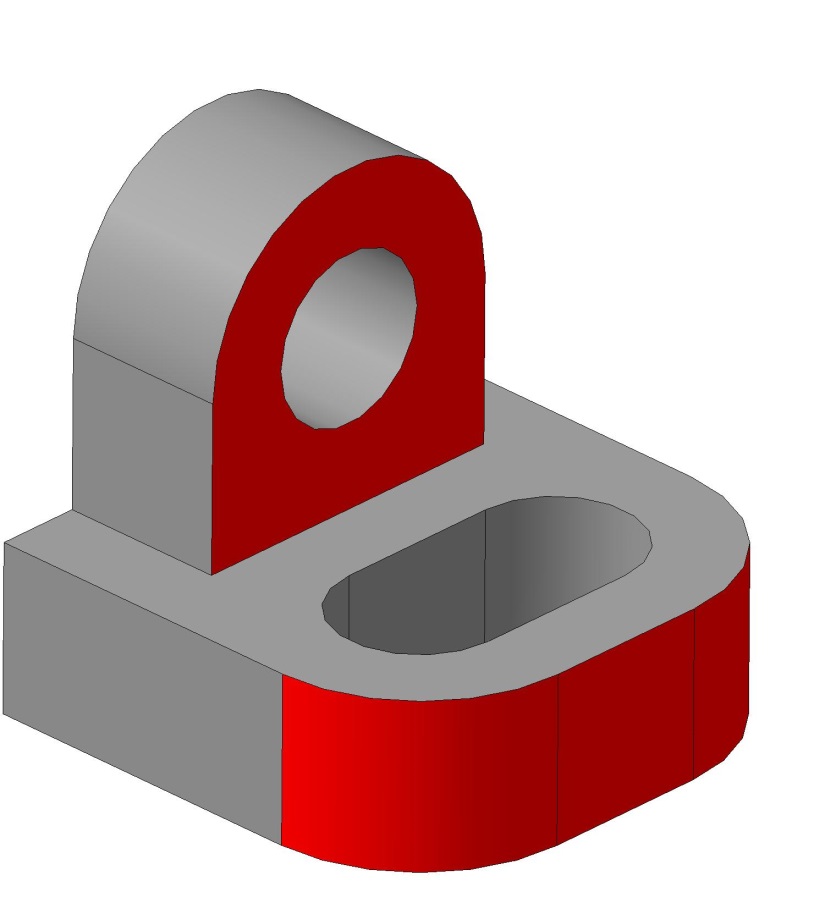 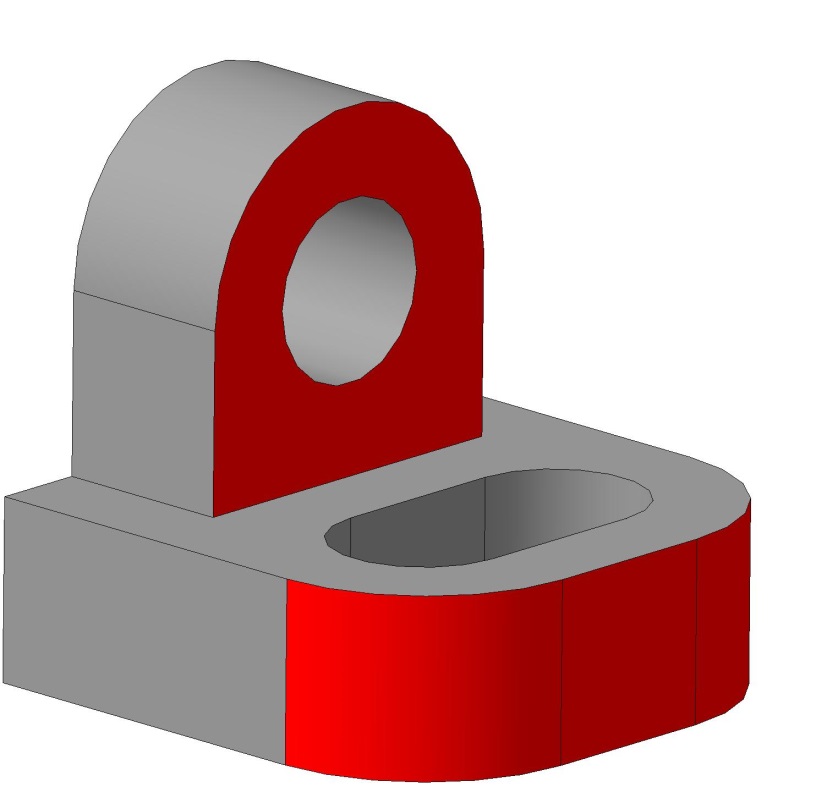 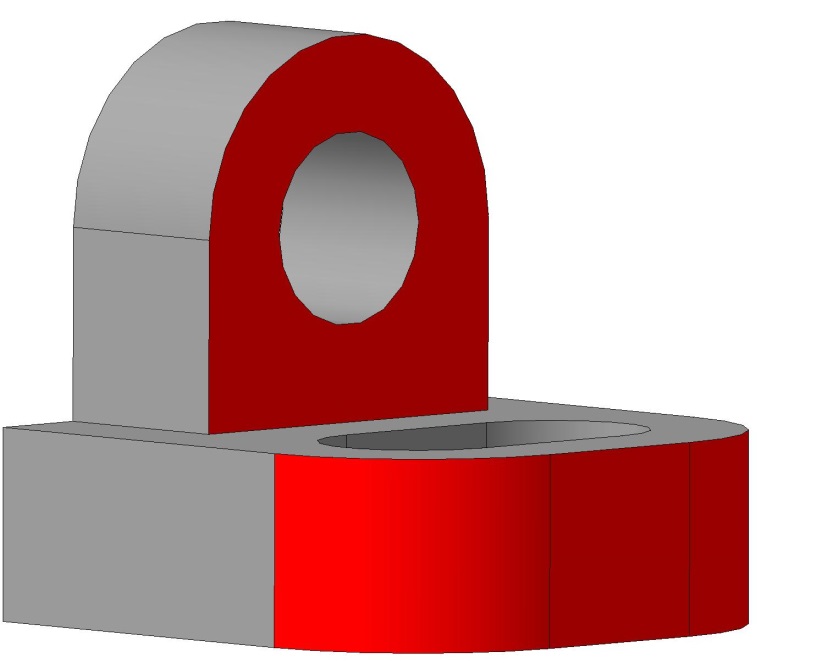 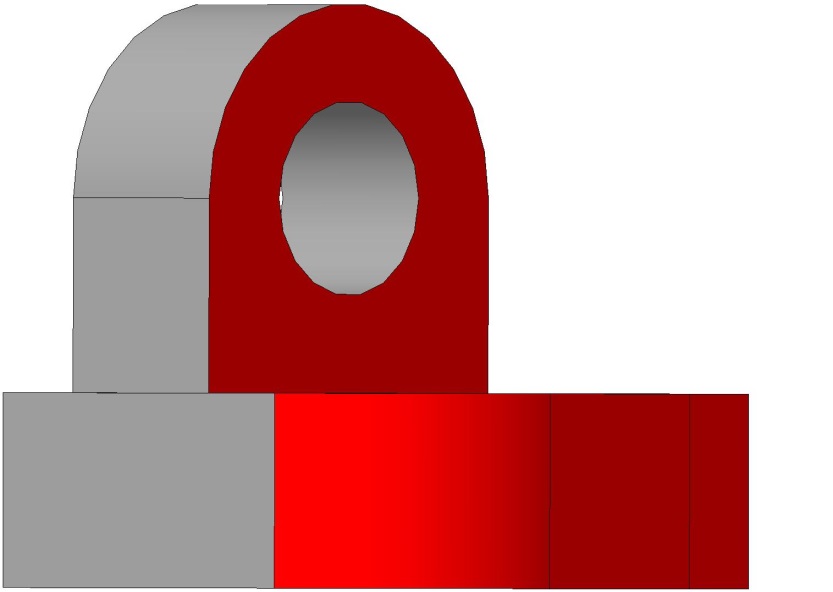 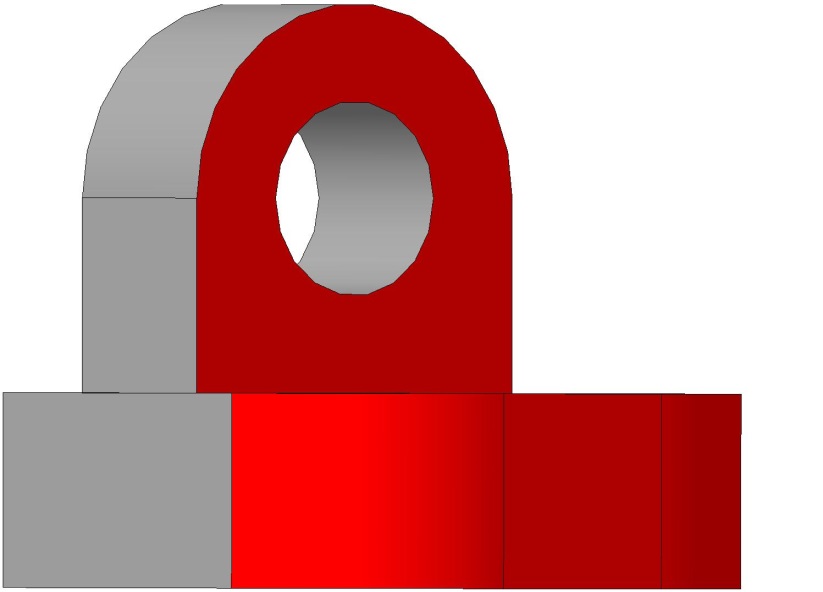 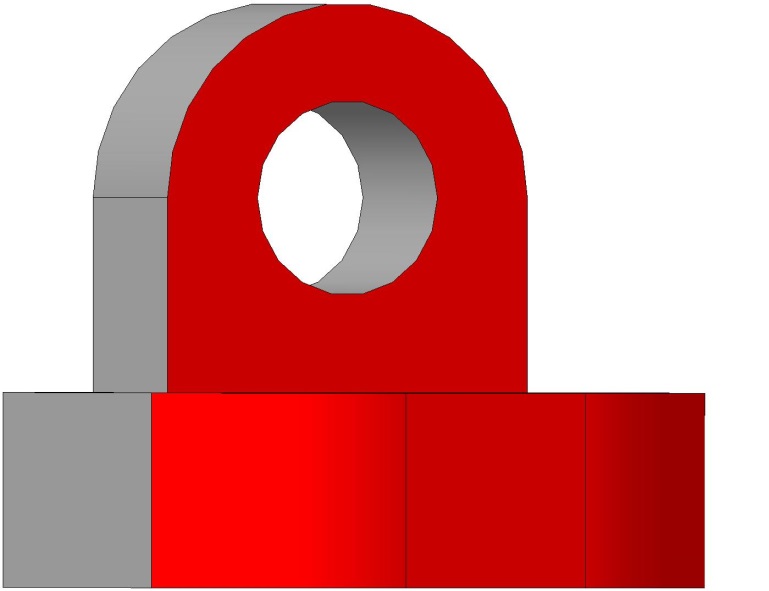 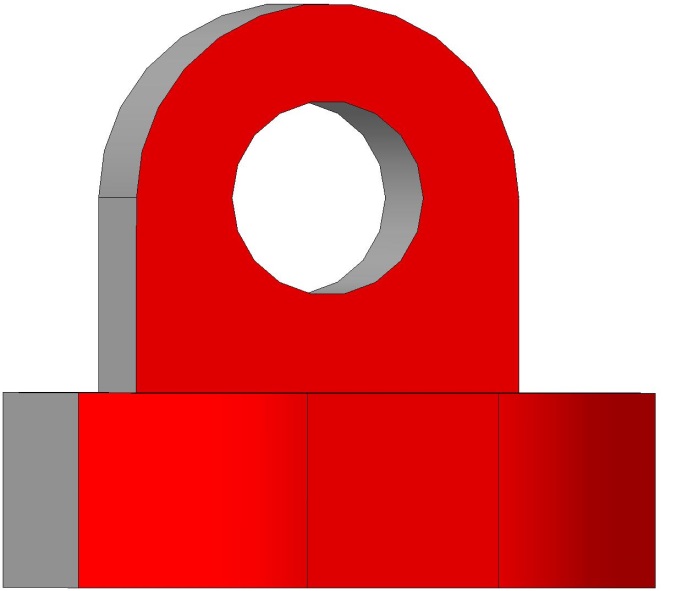 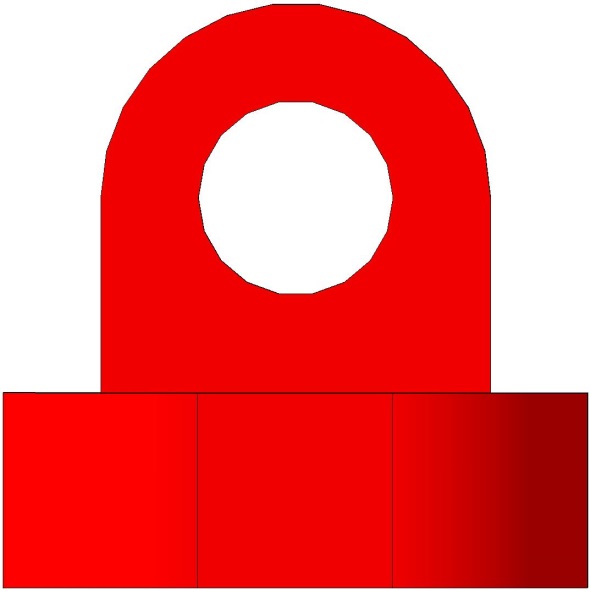 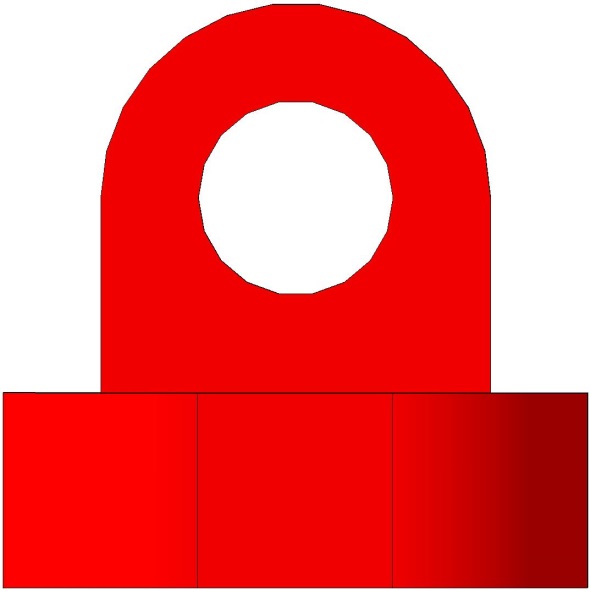 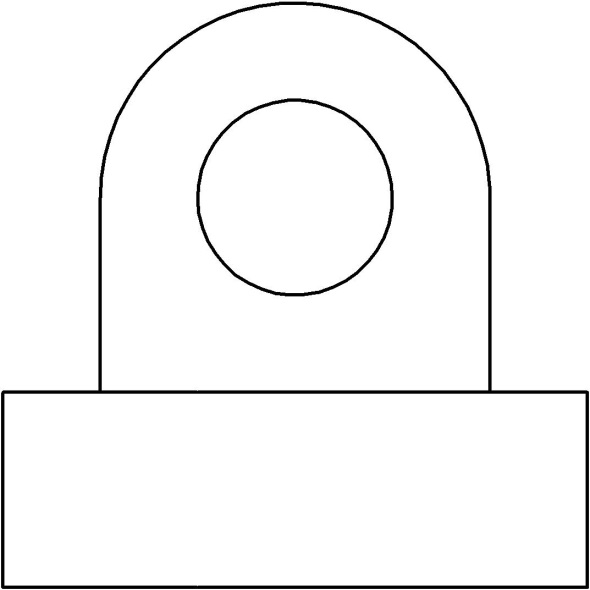 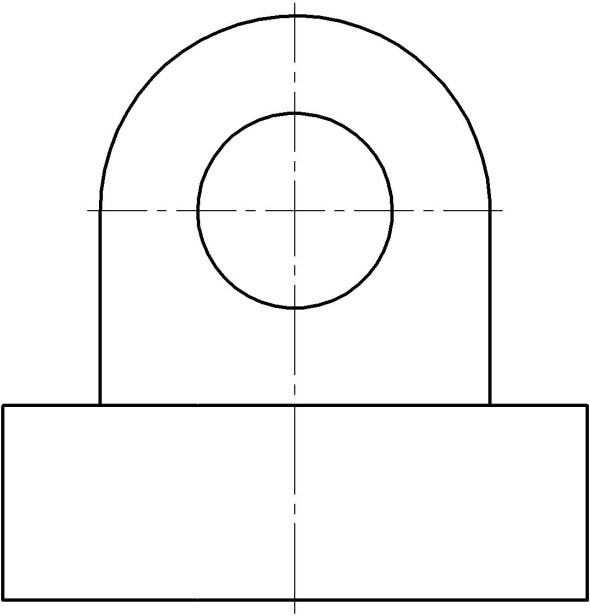 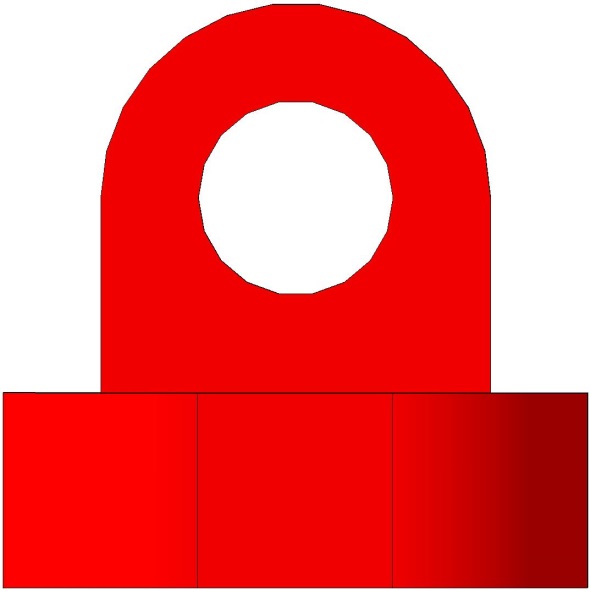 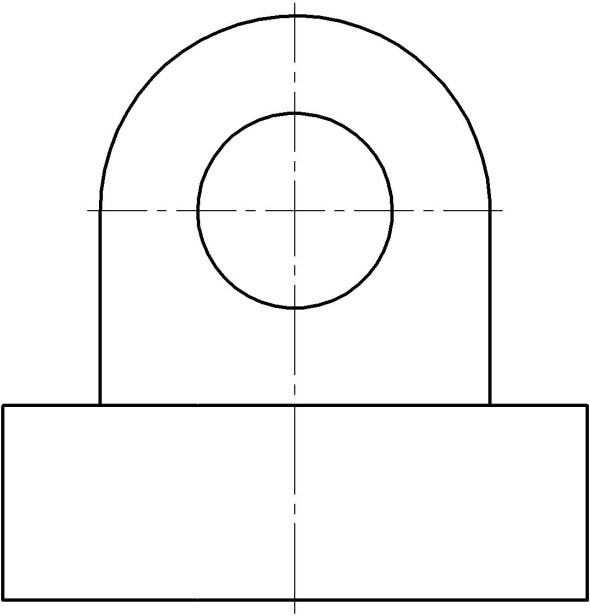 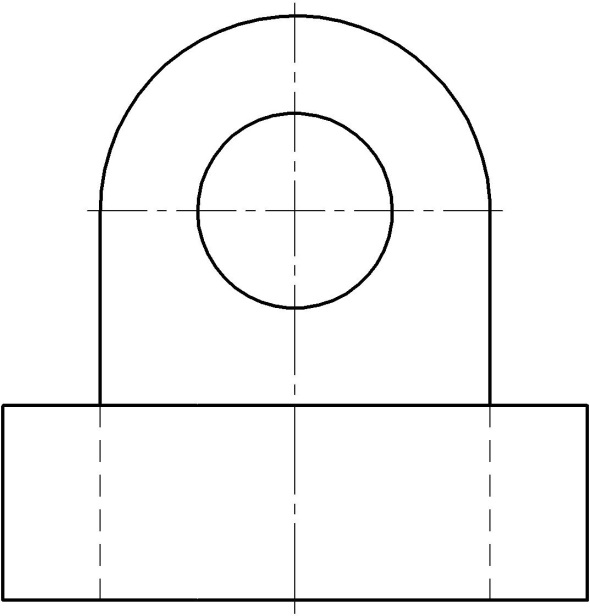 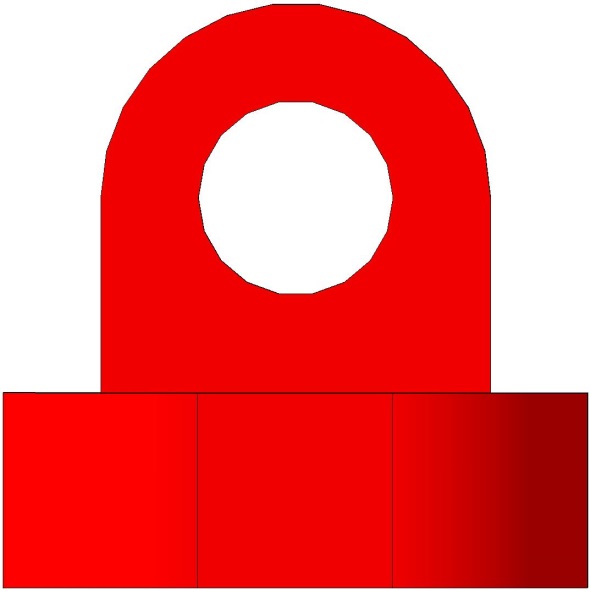 Установить соответствие главных видов, обозначенных цифрами, деталям, обозначенным буквами.
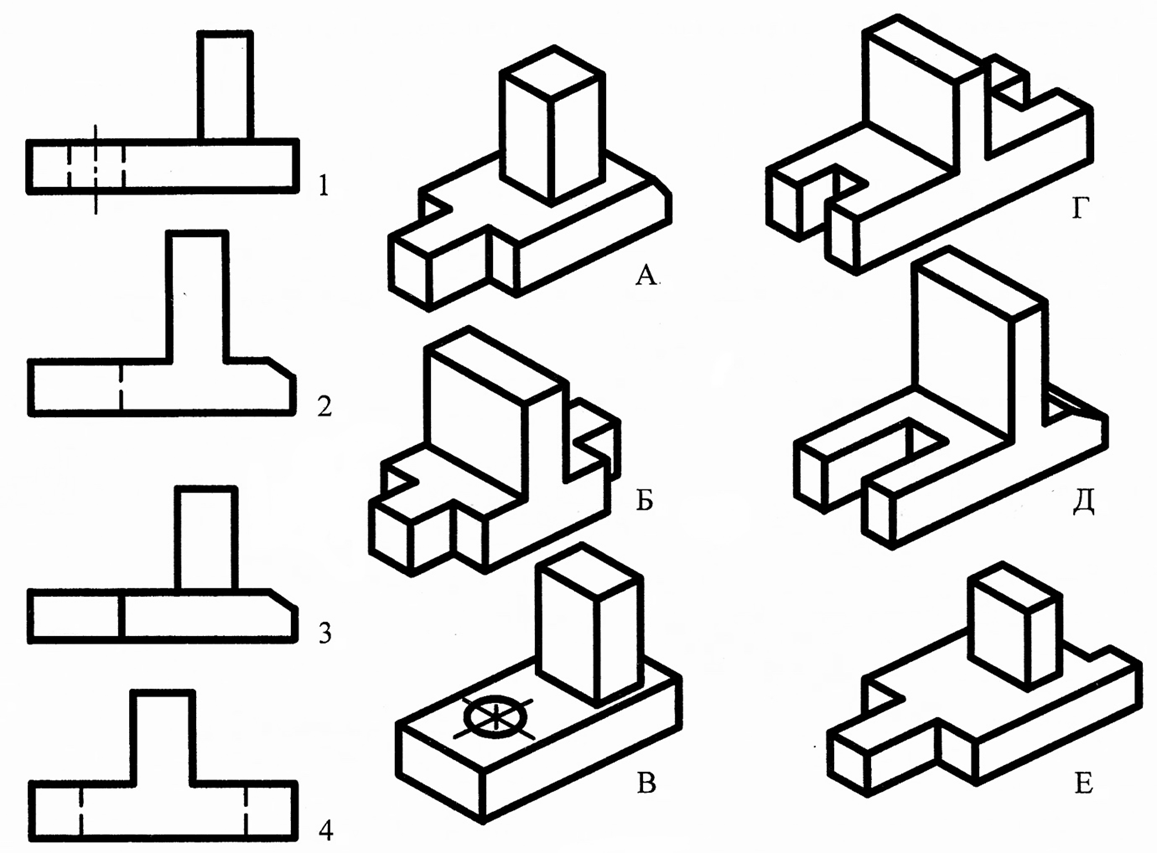 Проанализируйте форму детали по заданному виду и найдите эту деталь среди наглядных изображений.
Прямоугольное проецирование
W
Одна проекция не всегда определяет геометрическую форму предмета. В таком случае можно построить две прямоугольные проекции предмета на две взаимно перпендикулярные плоскости: фронтальную (W) и горизонтальную (H).
X
H
Прямоугольное проецирование
V
Построенные проекции оказались расположенными в пространстве в разных плоскостях (вертикальной и горизонтальной). Для  получения чертежа предмета обе плоскости совмещают в одну
H
Прямоугольное проецирование
V
H
Прямоугольное проецирование
V
H
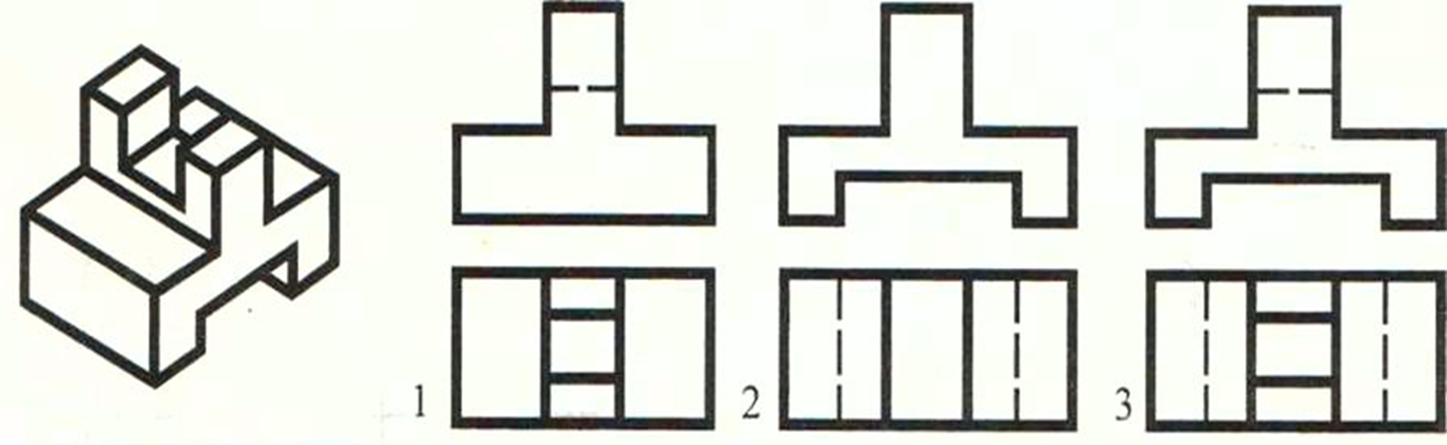 По наглядному изображению найдите комплексный чертёж модели
Определите, какие чертежи соответствуют наглядным изображениям моделей
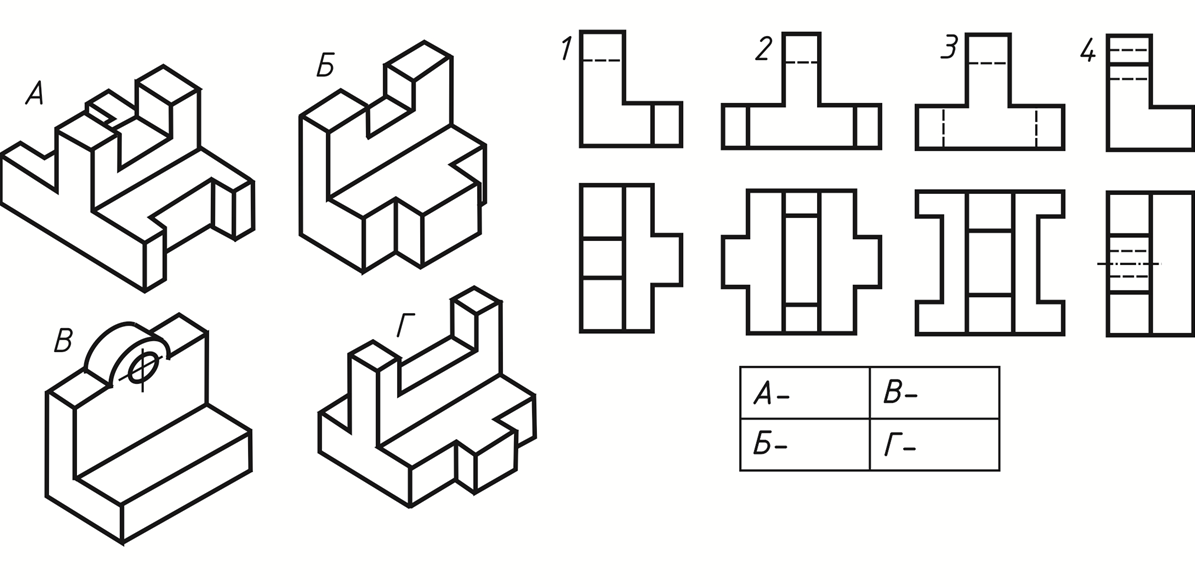 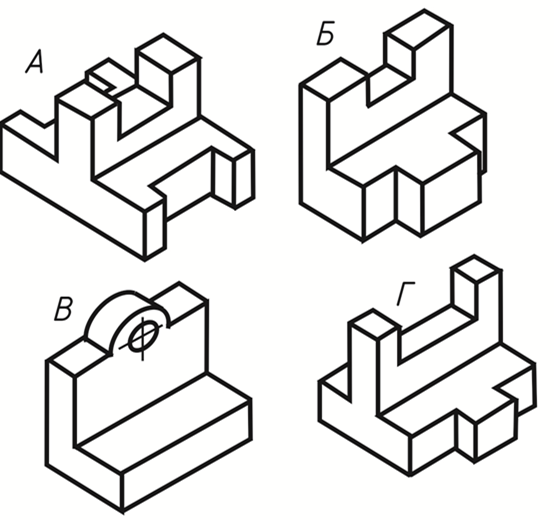 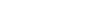 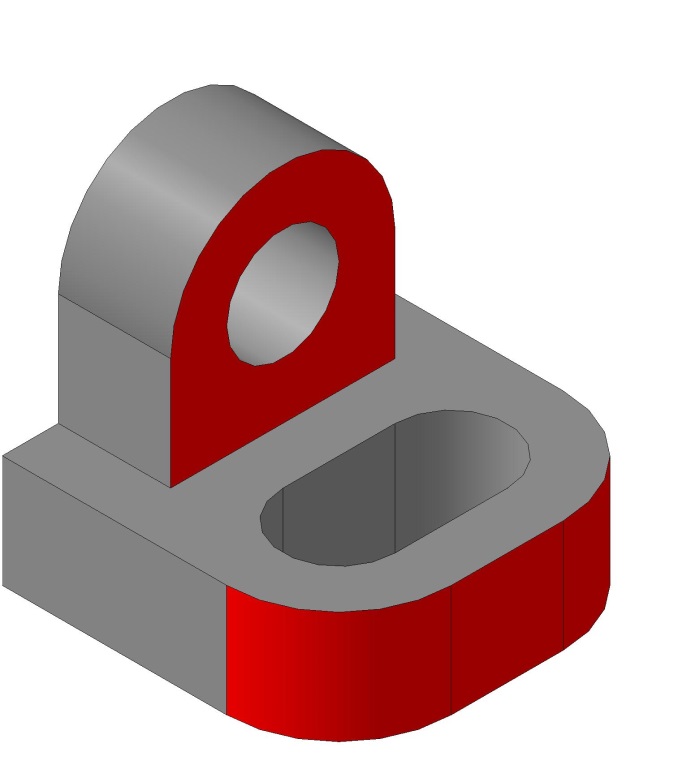 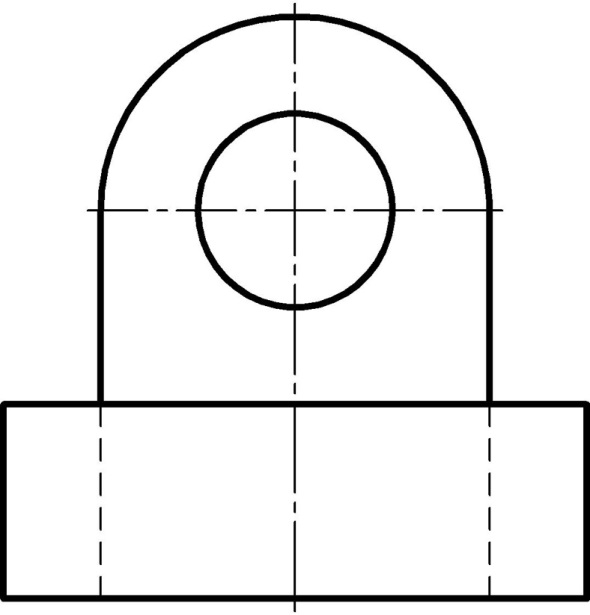 Вид сверху
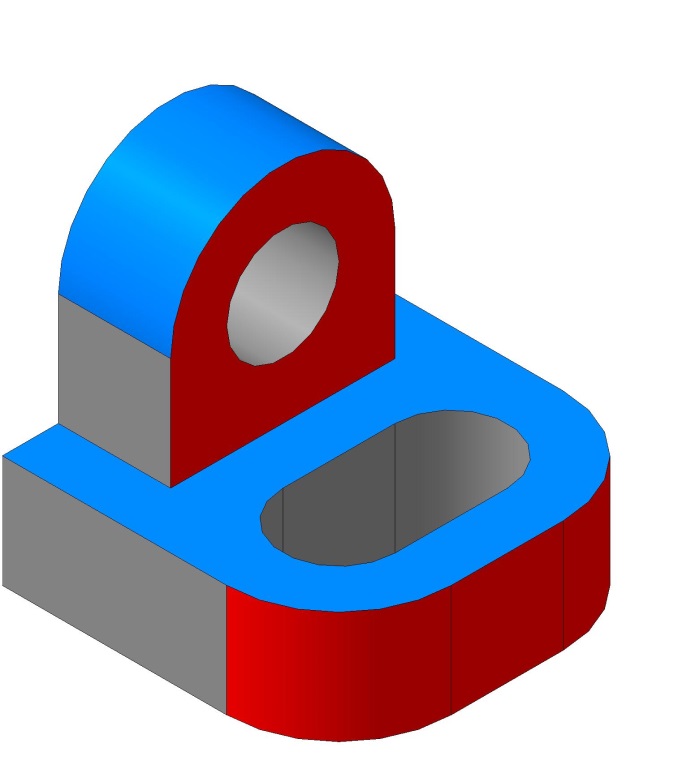 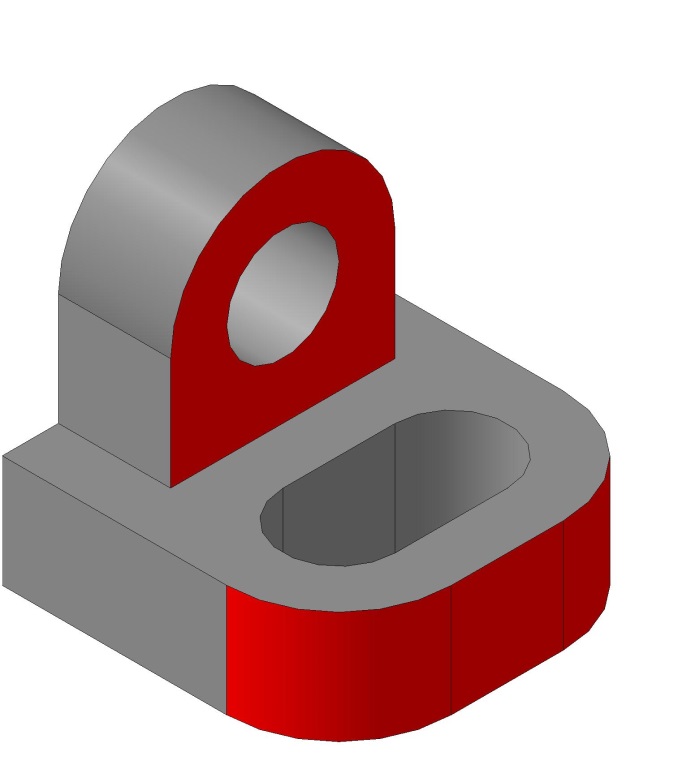 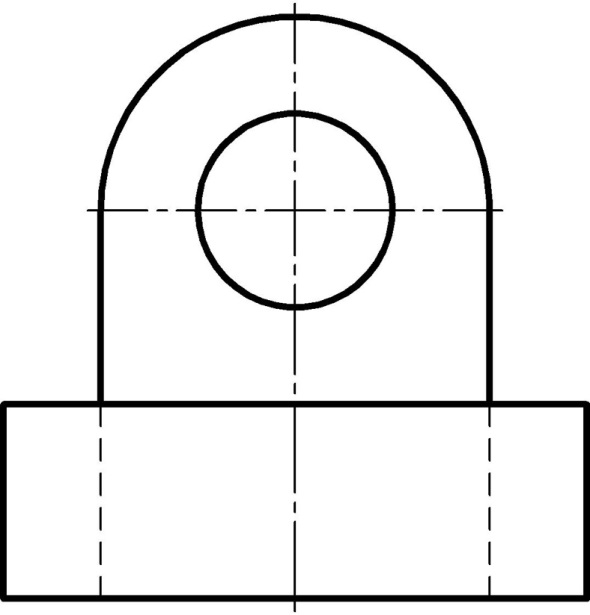 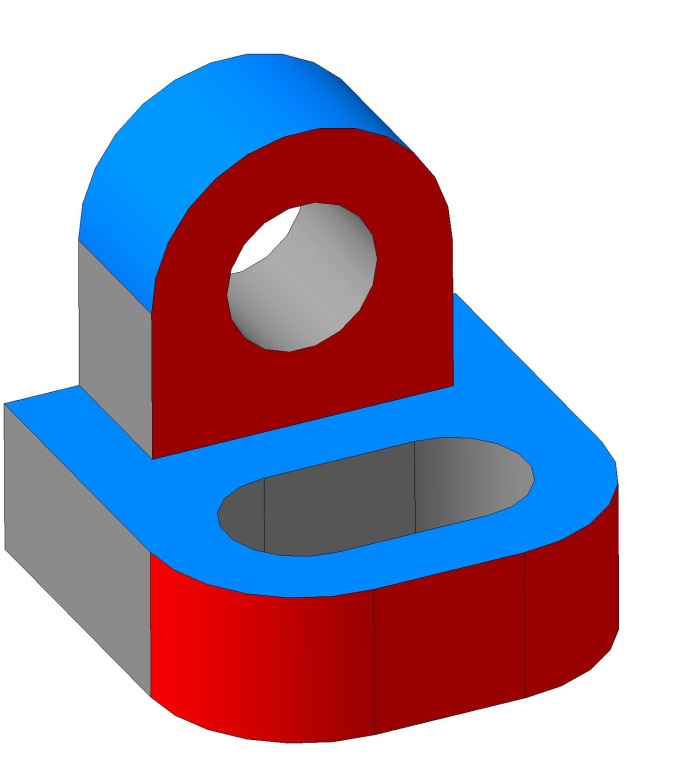 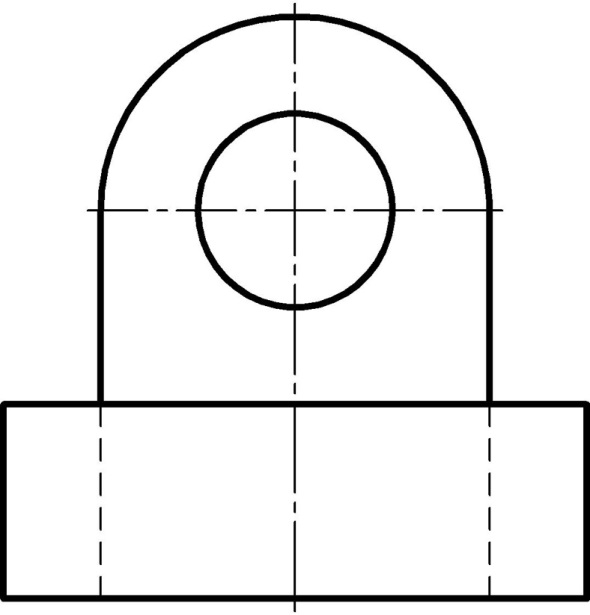 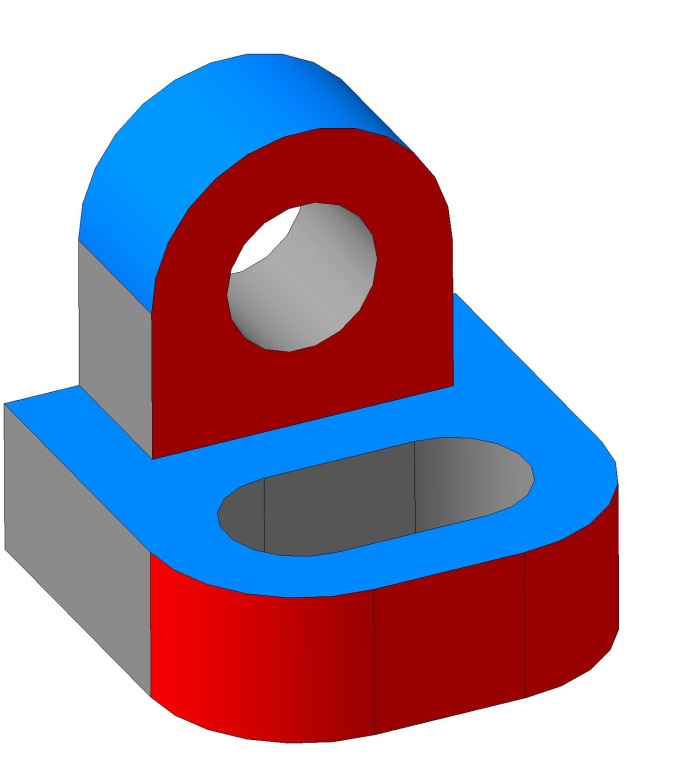 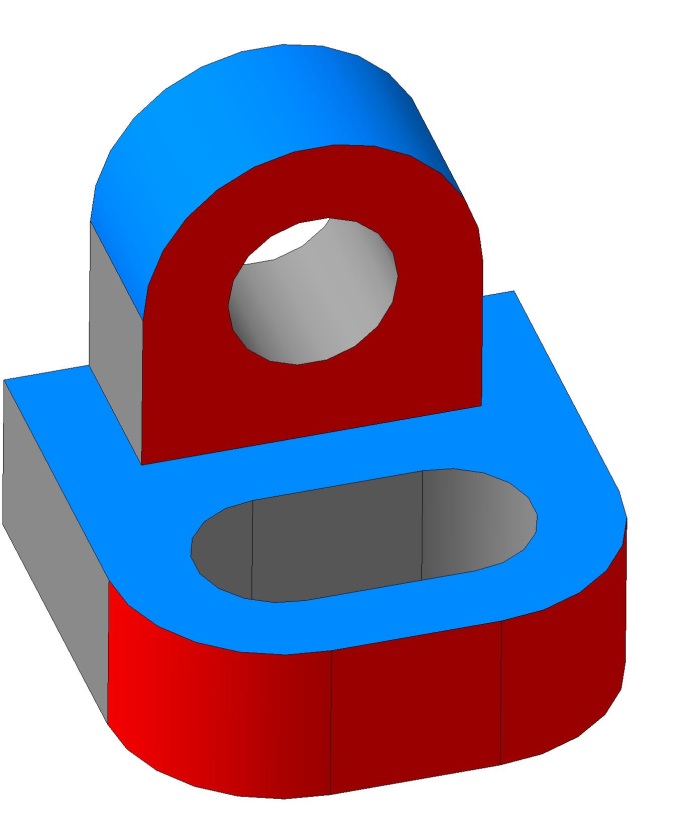 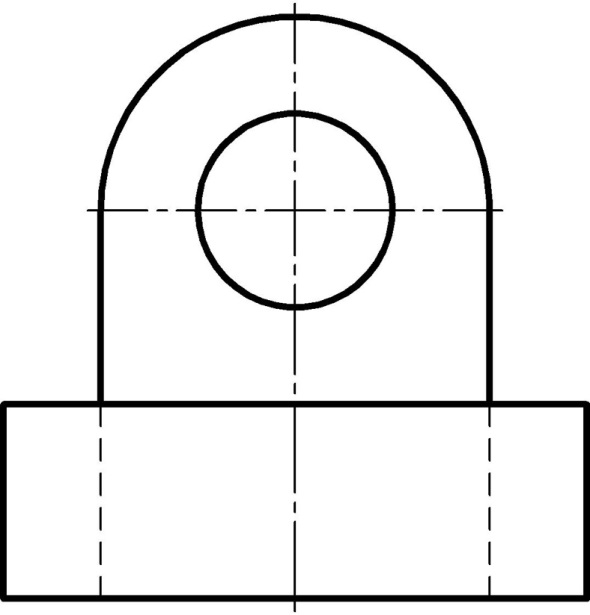 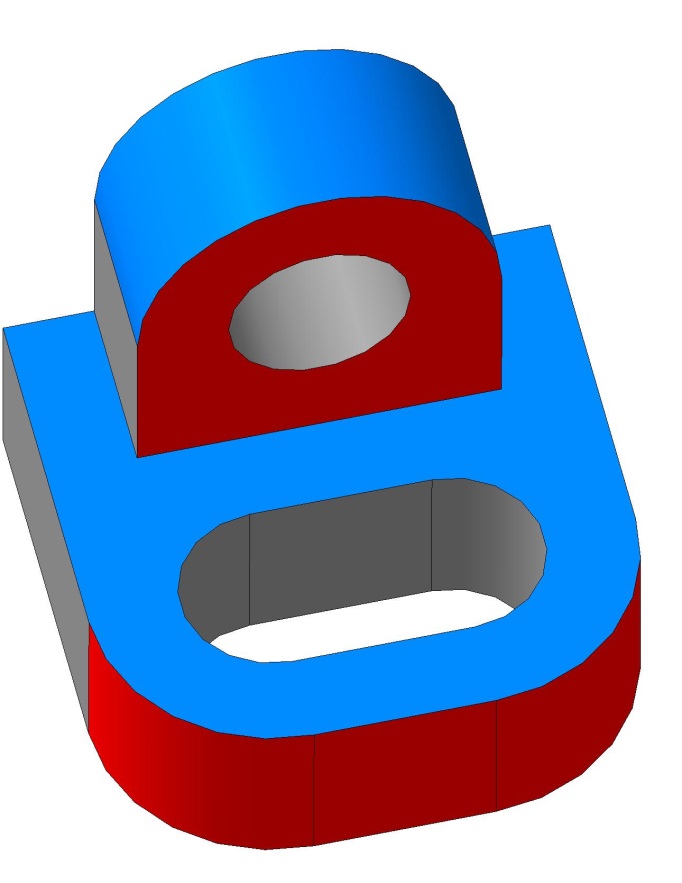 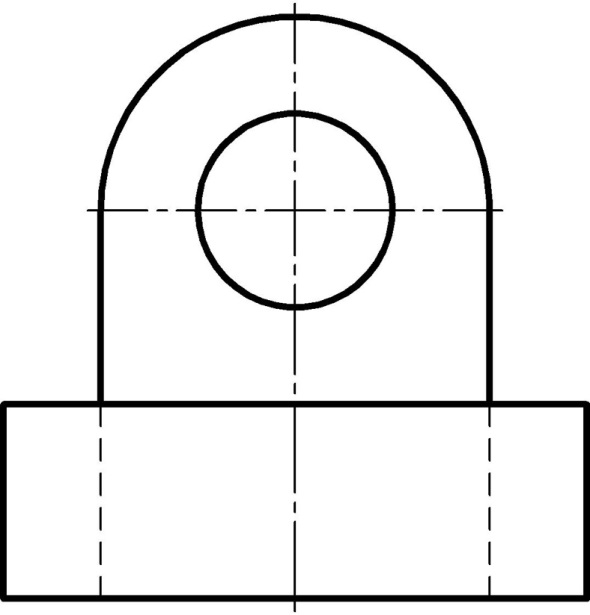 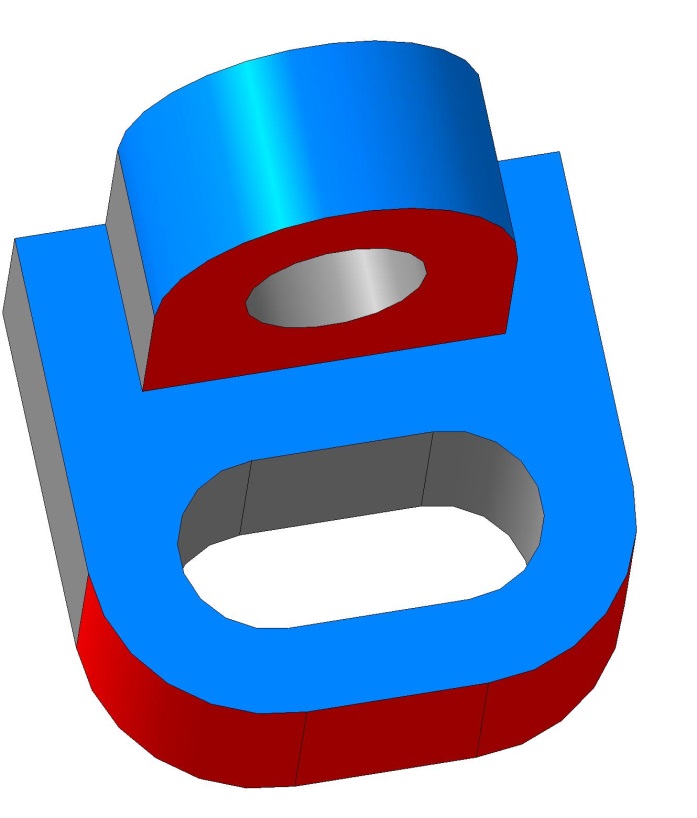 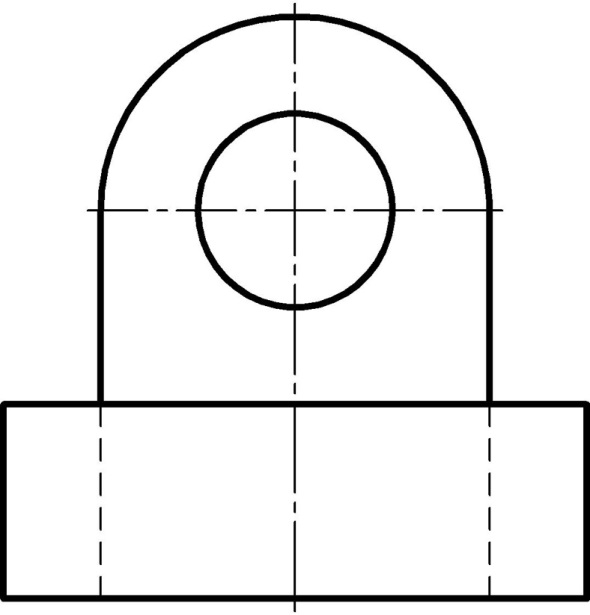 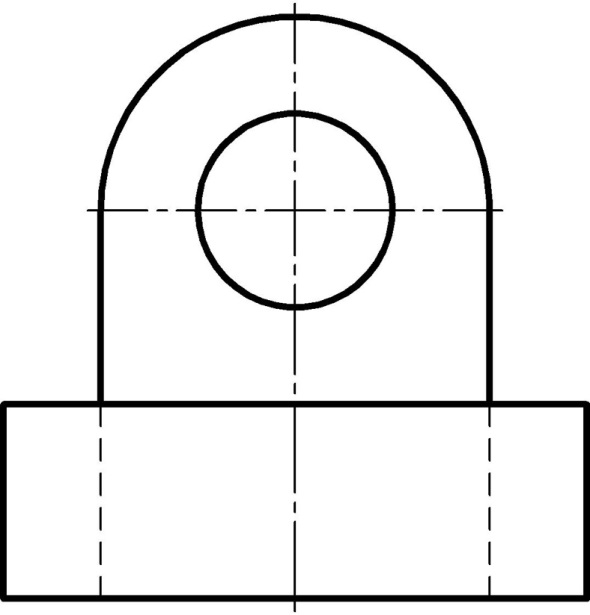 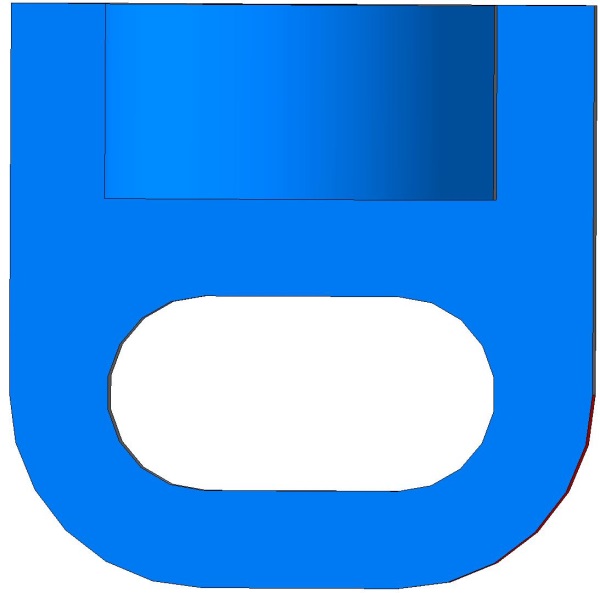 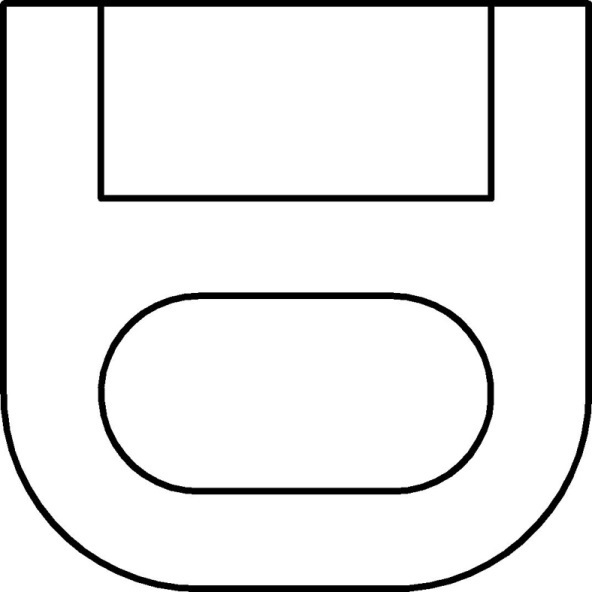 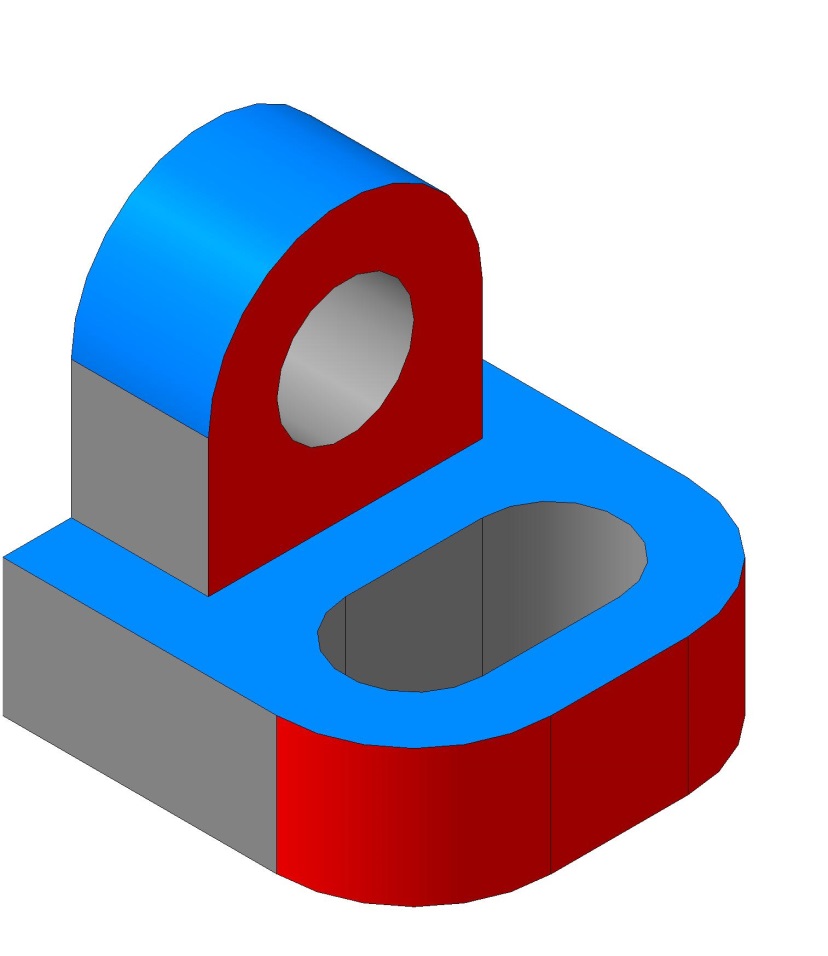 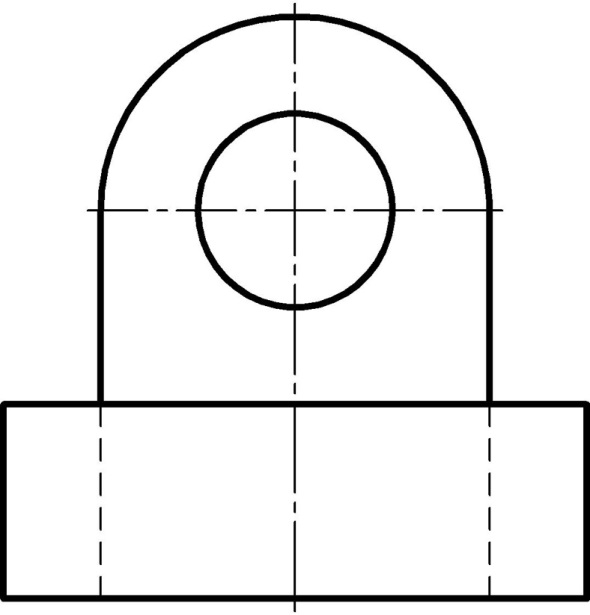 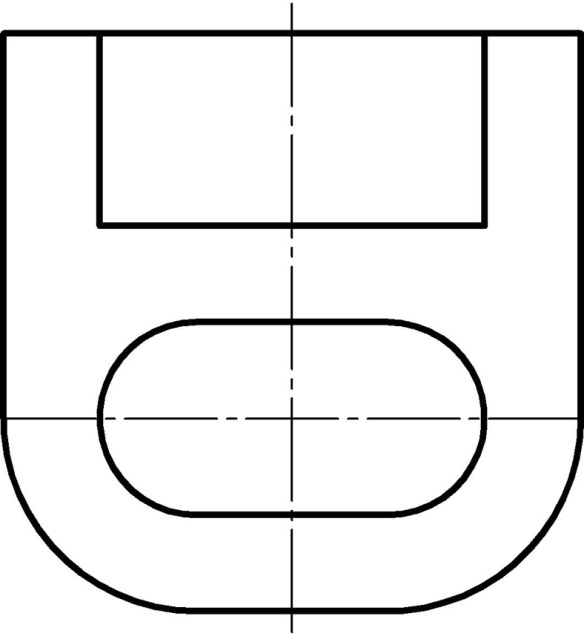 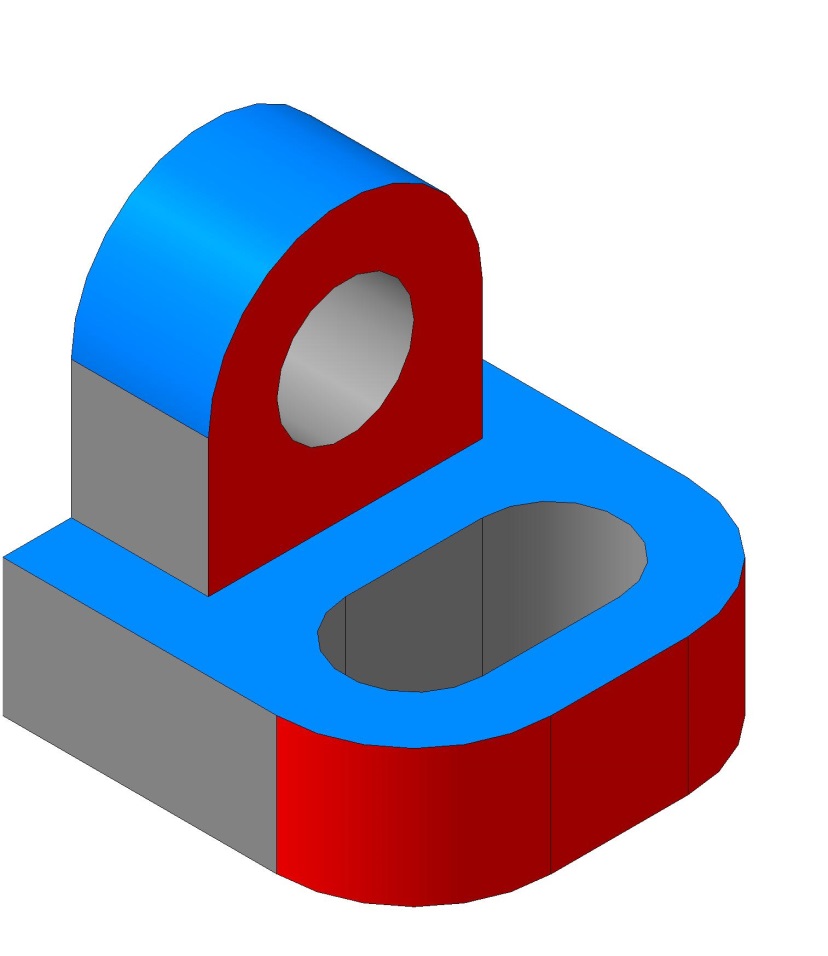 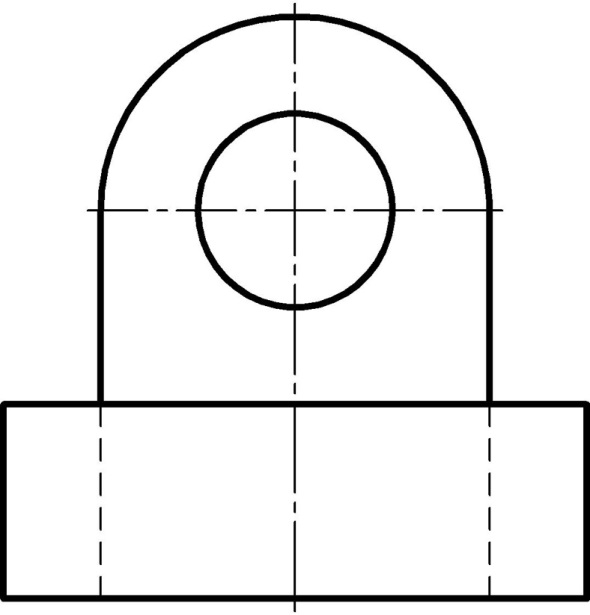 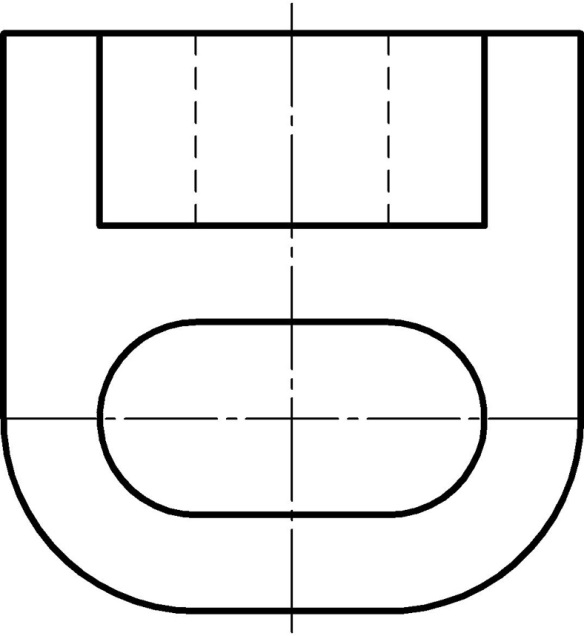 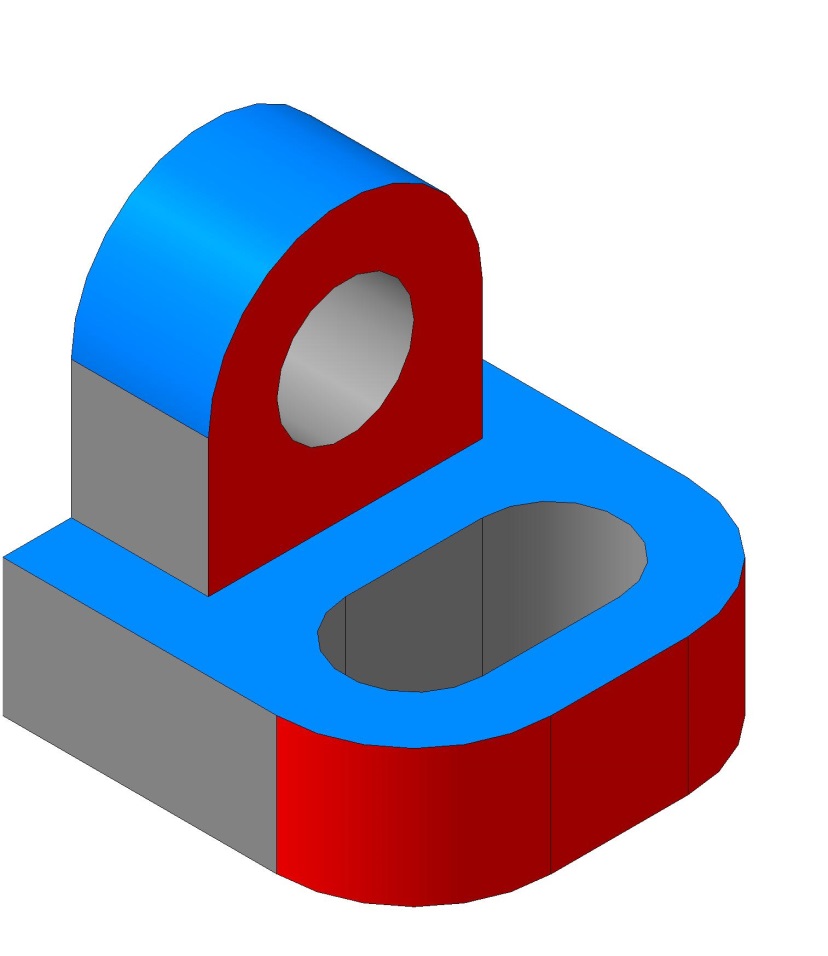 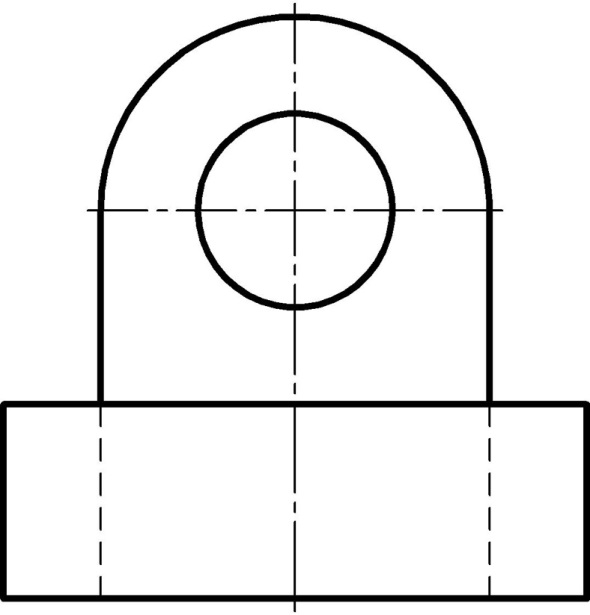 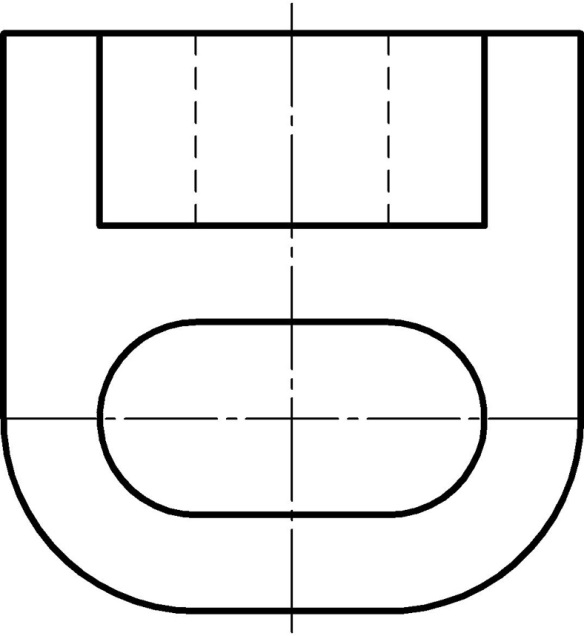 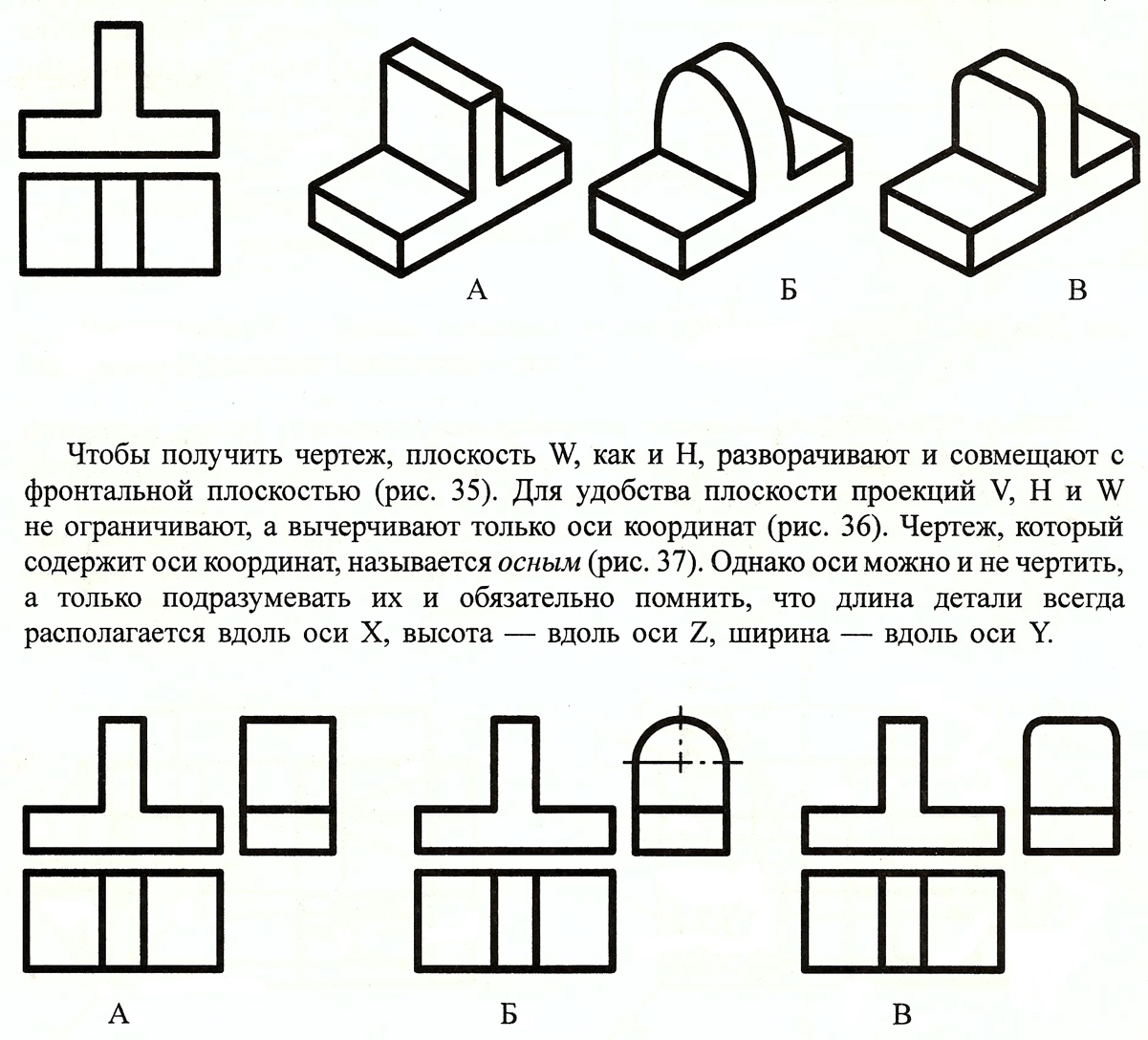 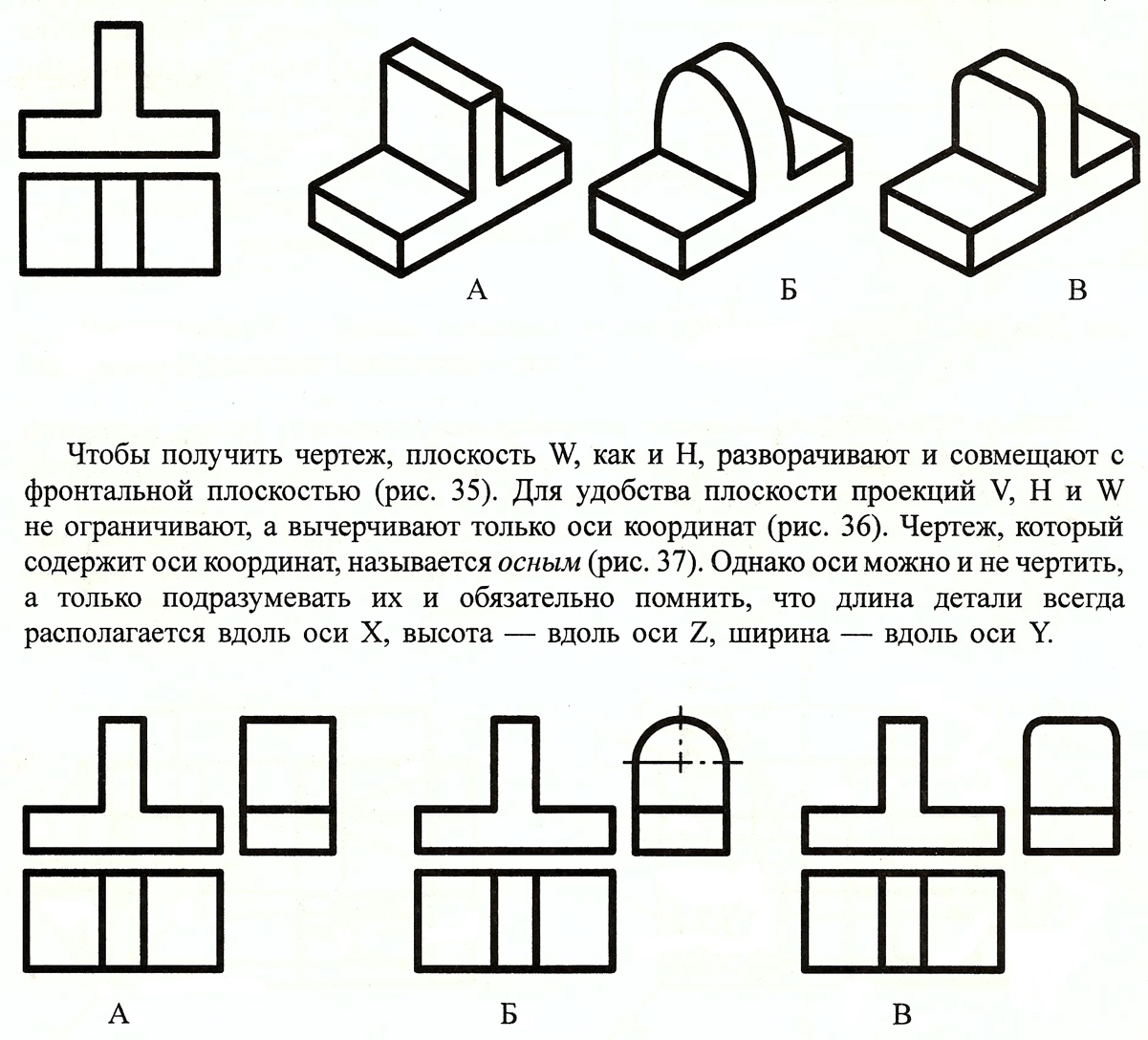 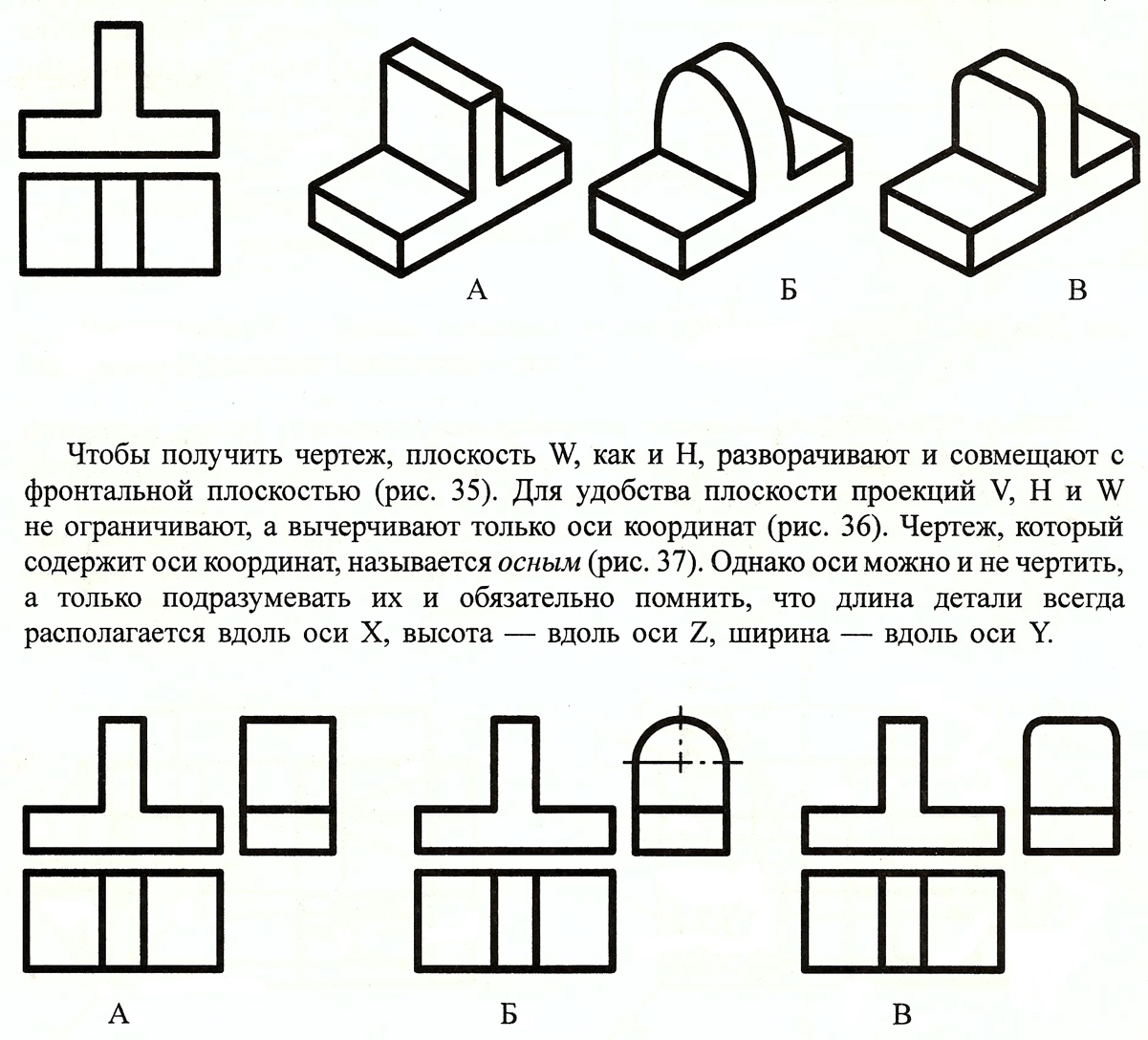 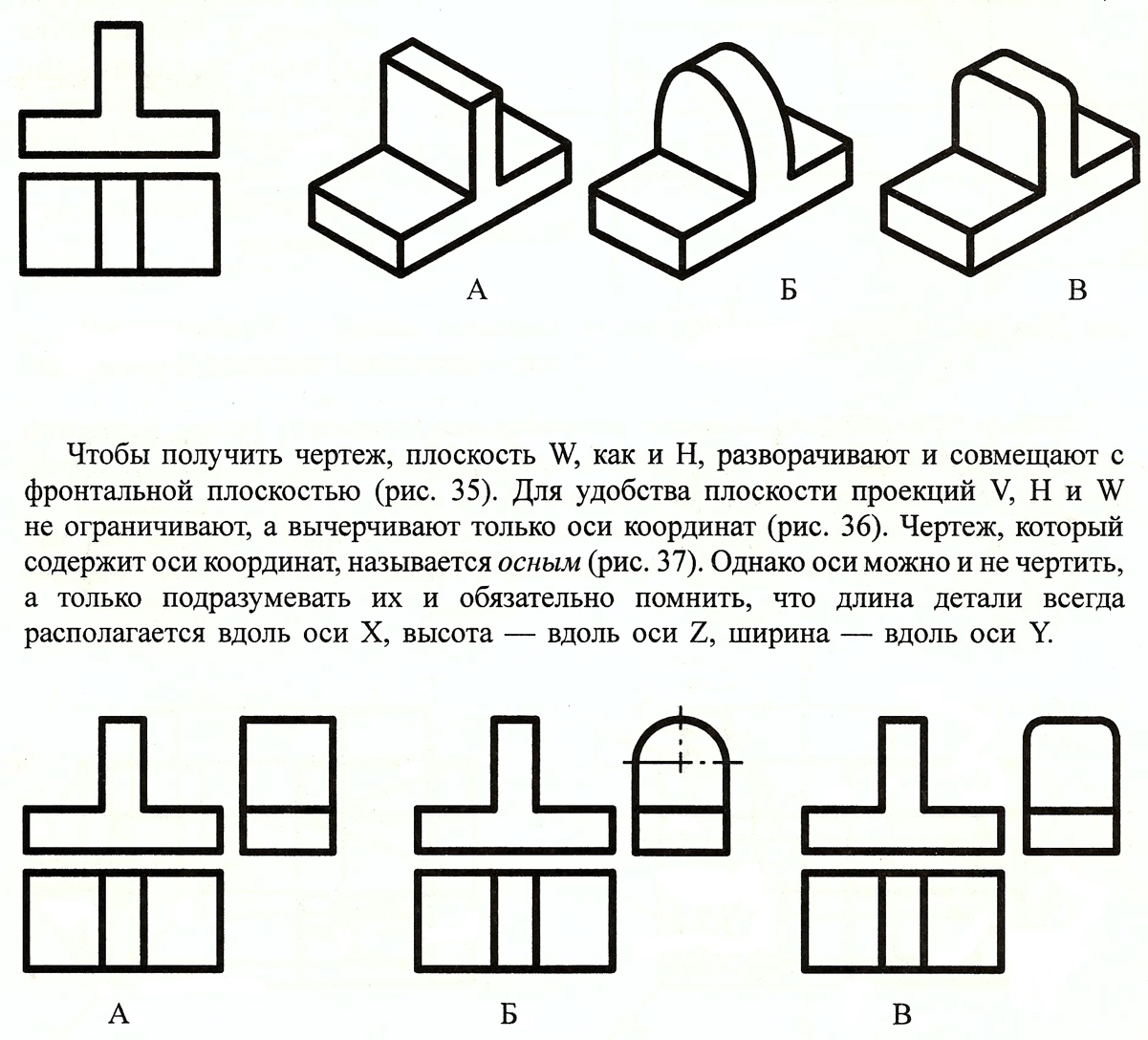 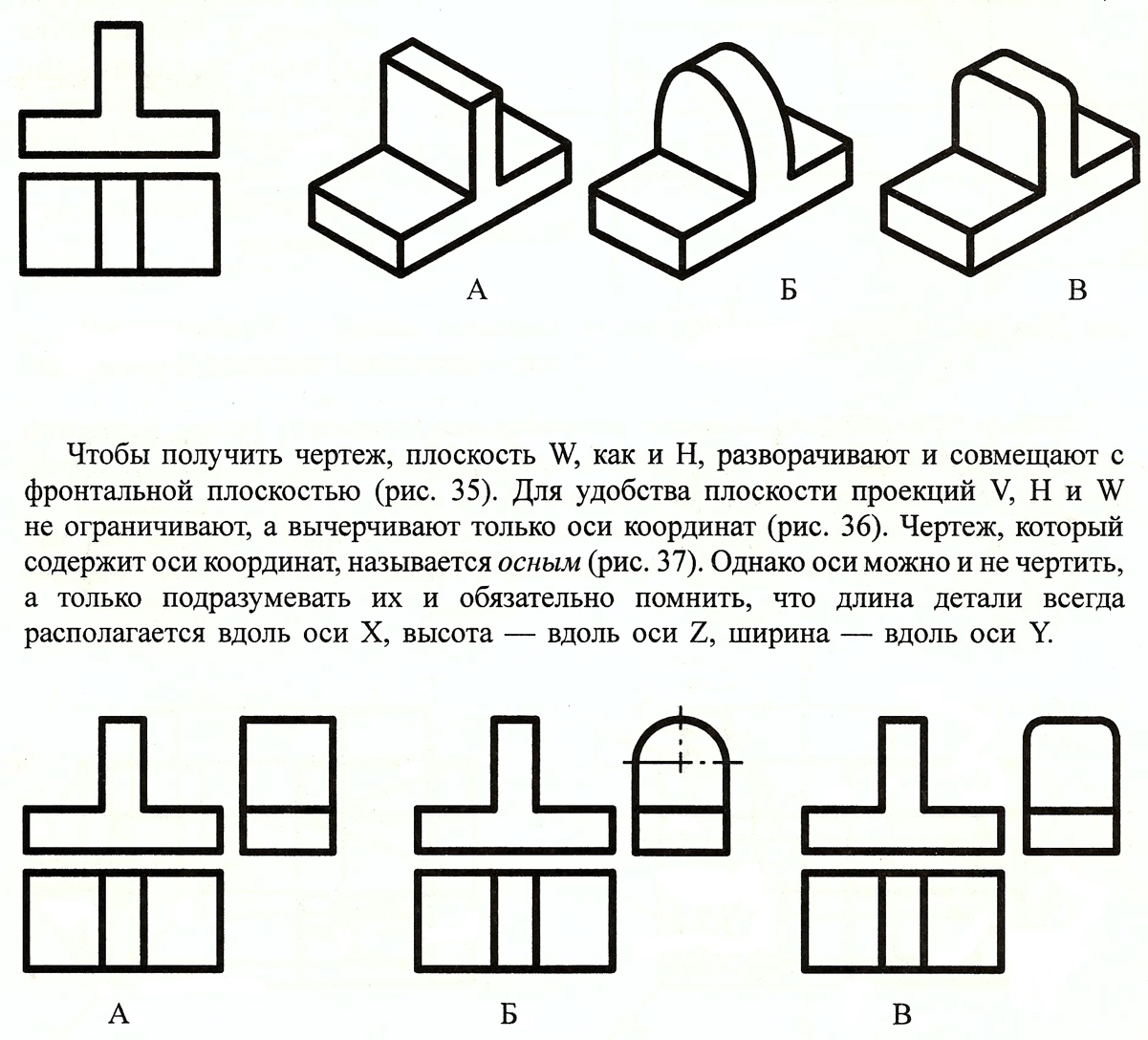 Прямоугольное проецирование
Для того, чтобы выявить форму предмета, не всегда бывает достаточно двух проекций. В этом случае надо построить еще одну плоскость. Третью плоскость проекций называют профильной, а полученную на ней проекцию – профильной проекцией предмета. Ее обозначают буквой W
V
W
H
Прямоугольное проецирование
V
W
Для получения чертежа предмета плоскость W поворачивают на 900 вправо, а плоскость H на 900 вниз
H
Прямоугольное проецирование
V
W
H
Прямоугольное проецирование
V
W
H
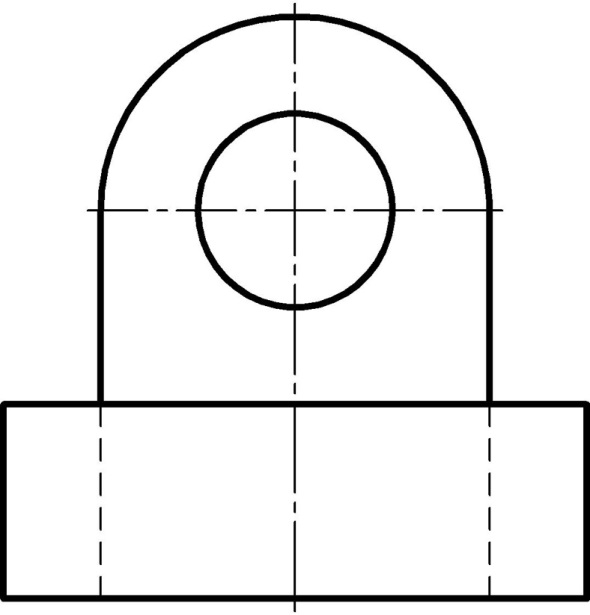 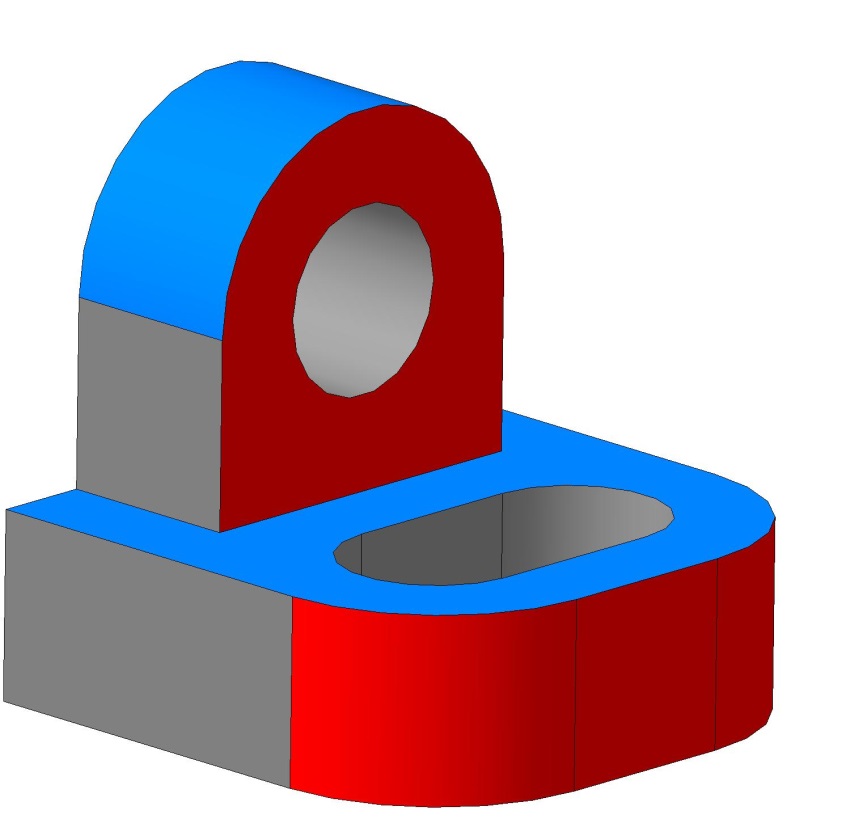 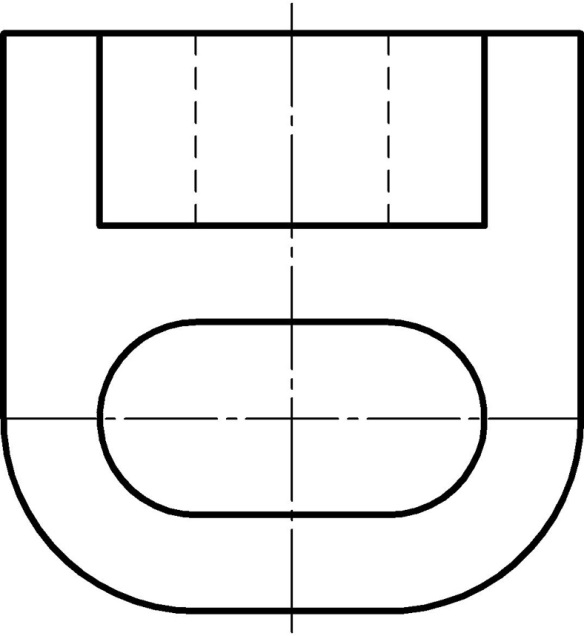 Вид слева
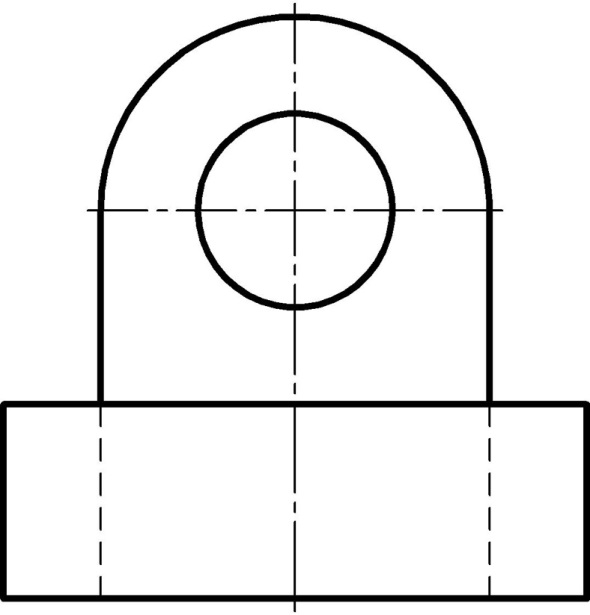 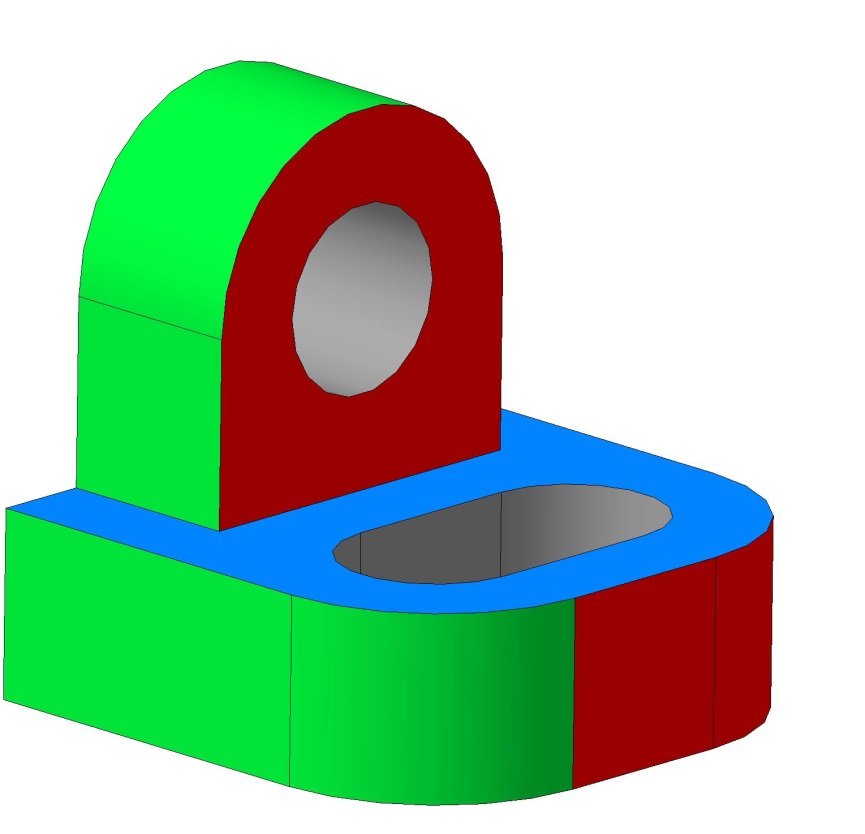 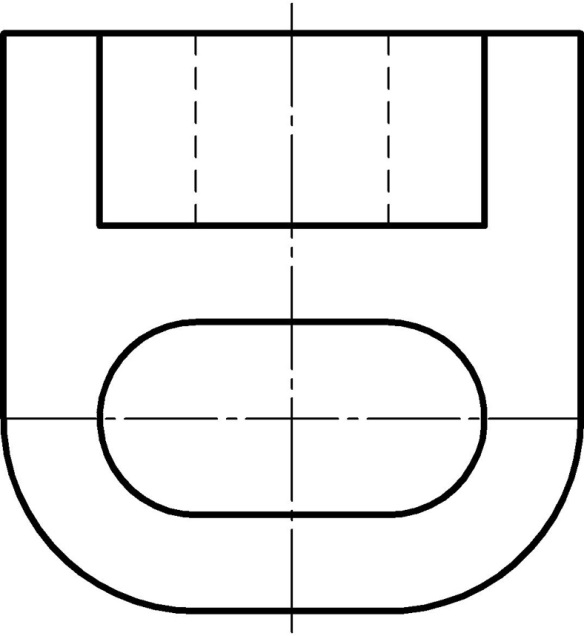 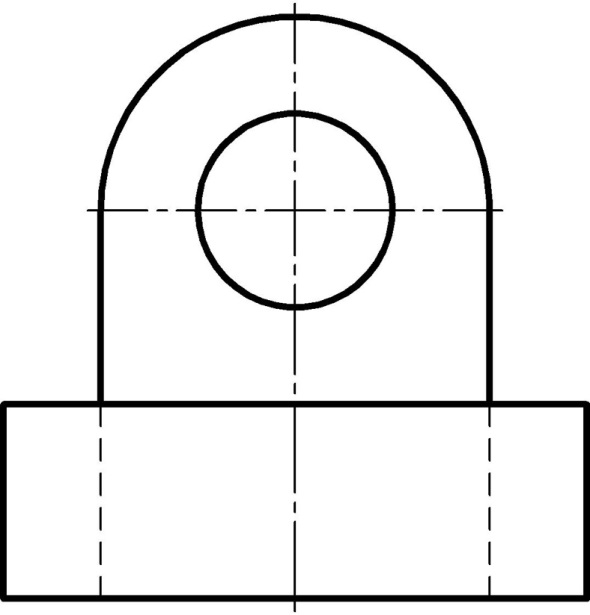 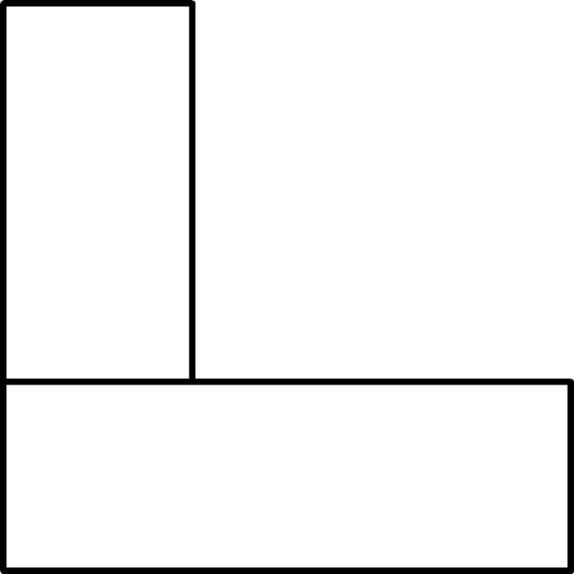 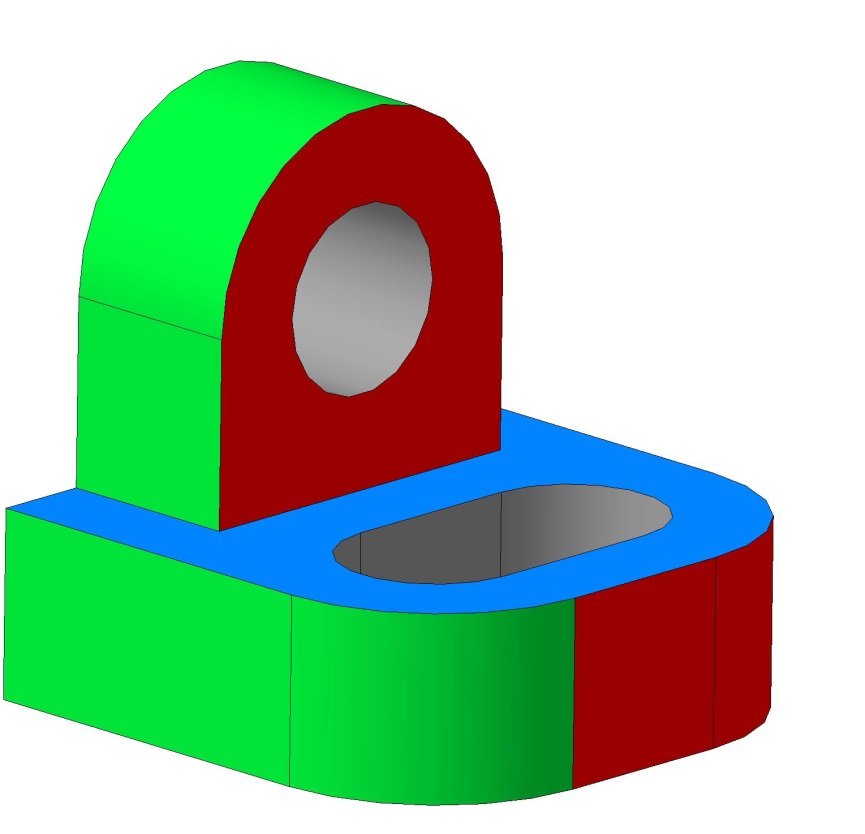 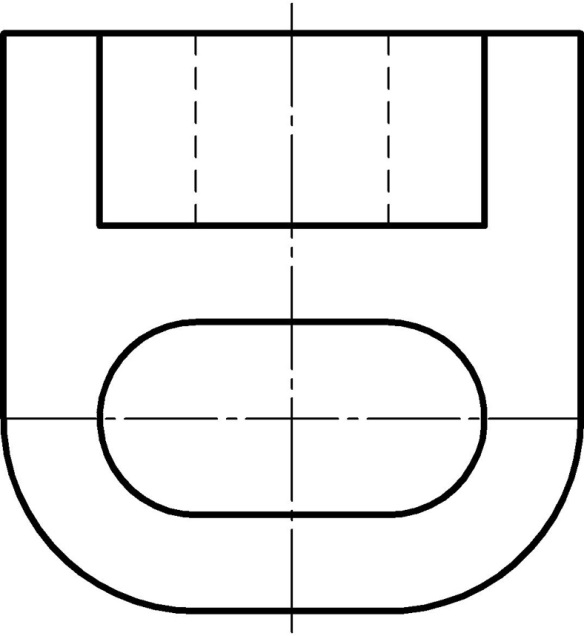 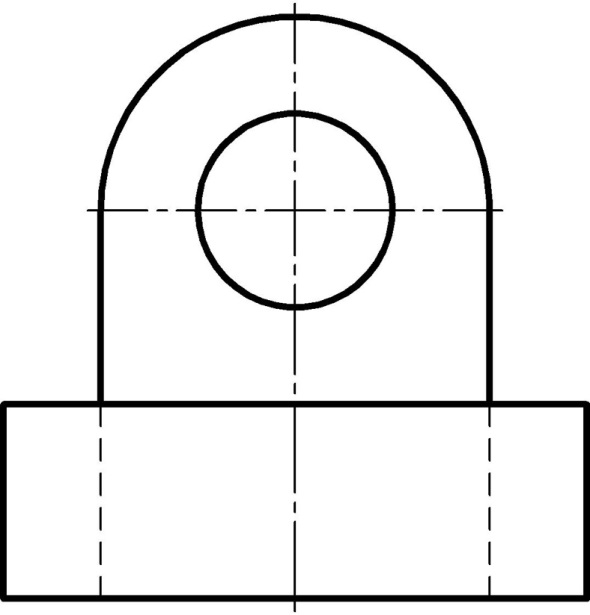 Чертеж, представленный 
тремя проекциями или видами,
в большинстве случаев дает полное
представление о форме и 
конструкции делали и называется 
комплексным чертежом
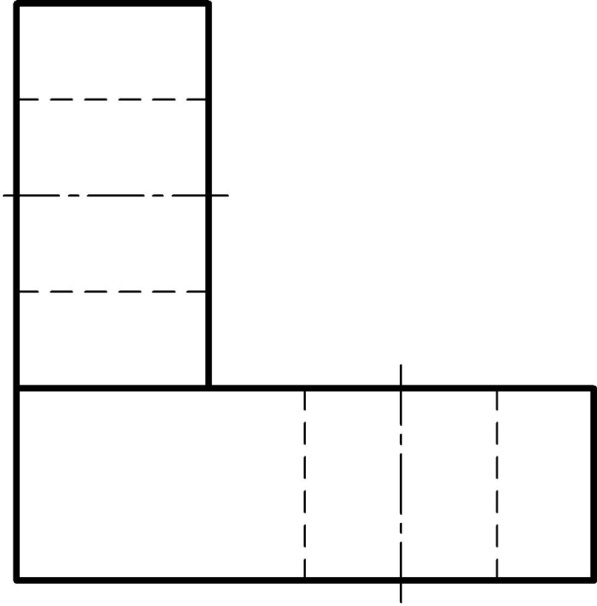 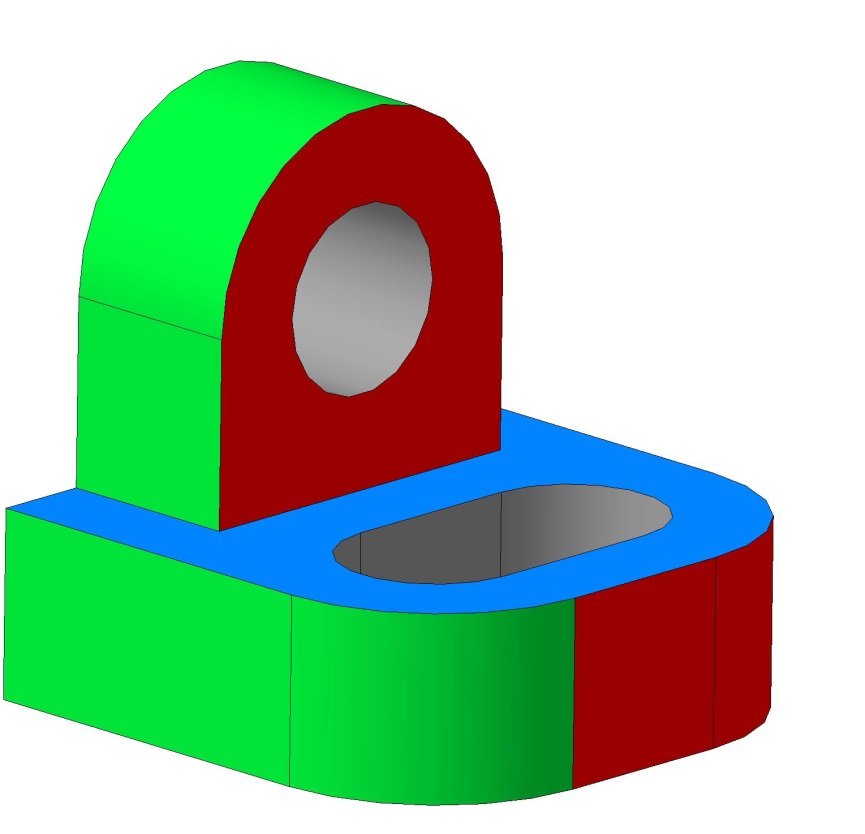 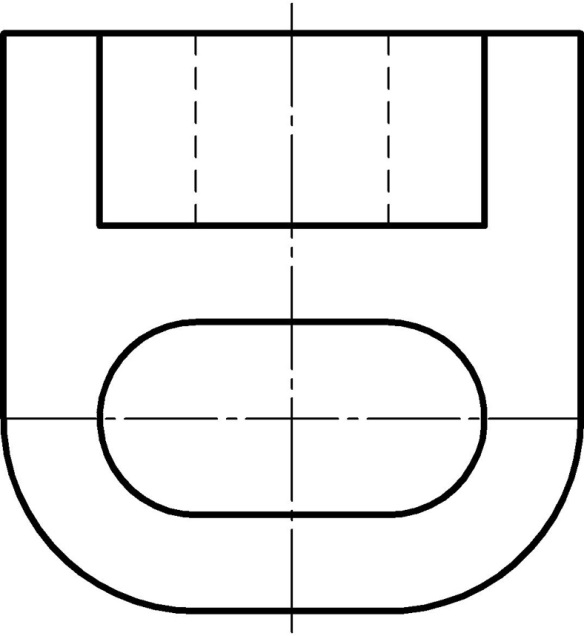 Задание на практическую работу №14
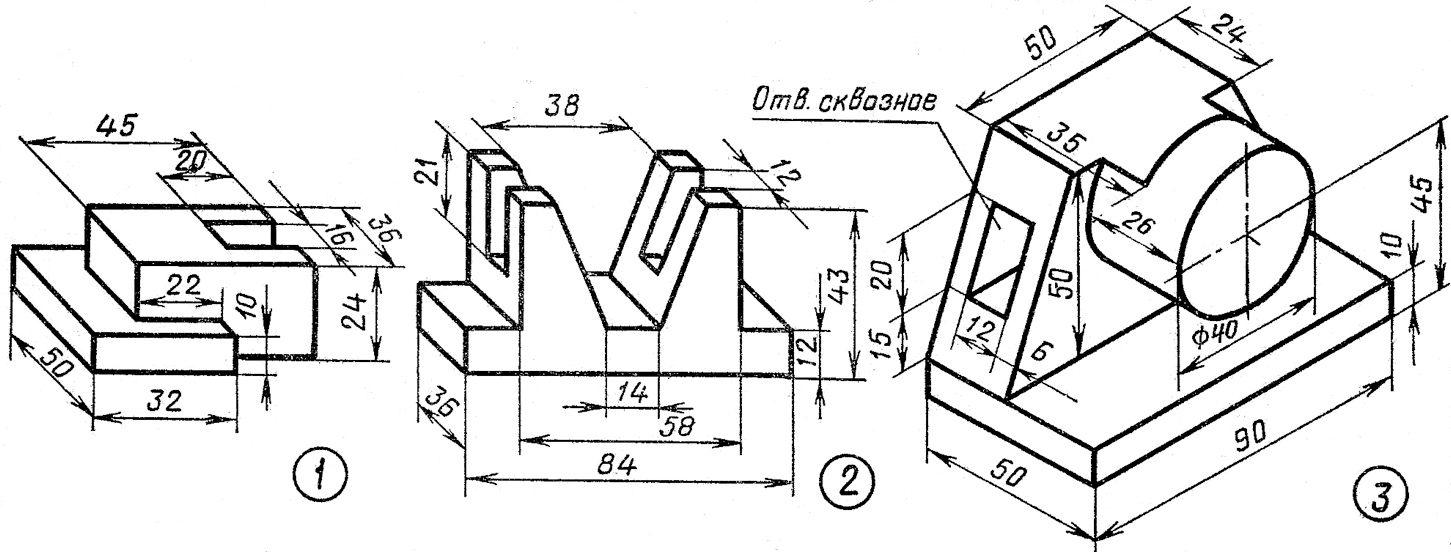 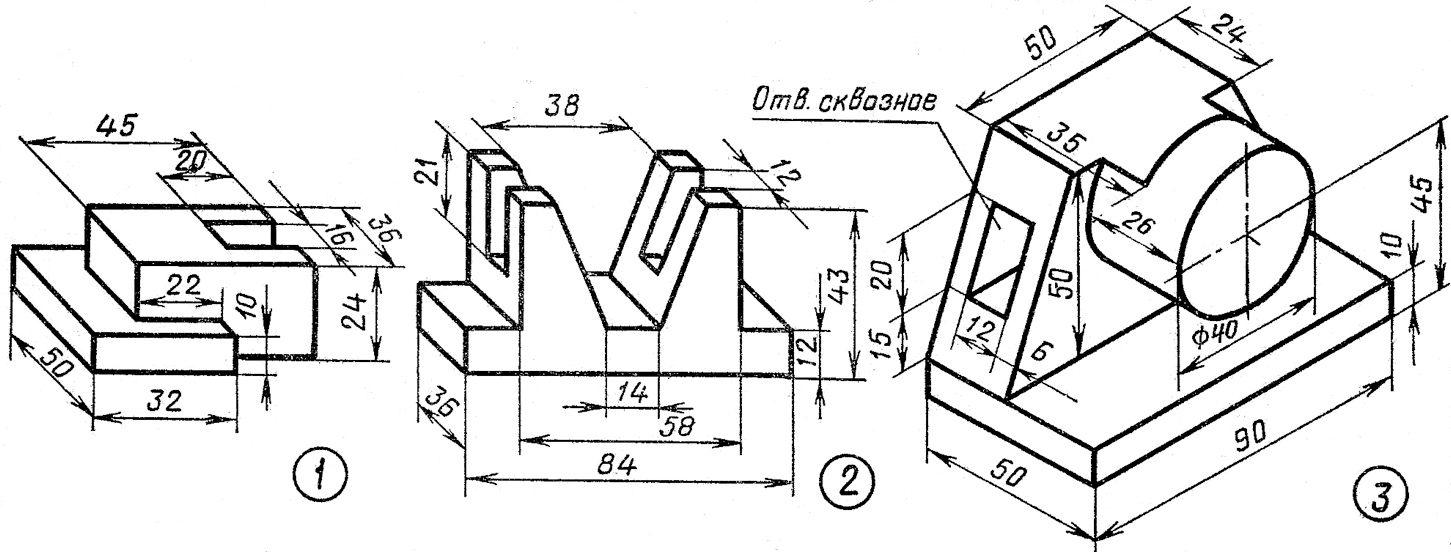 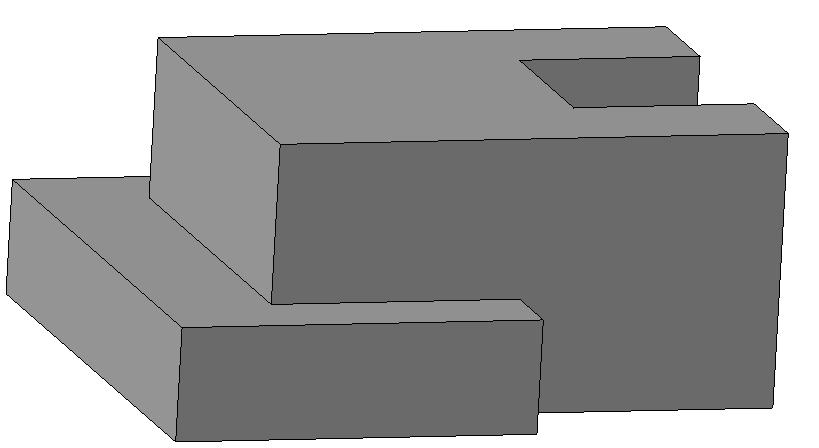 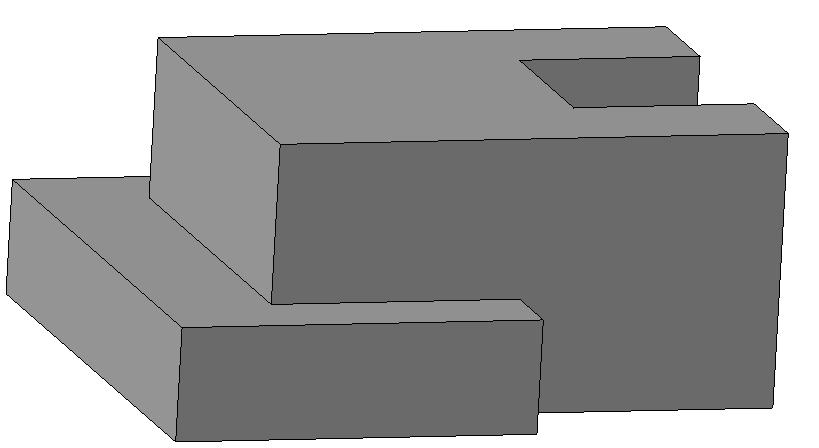 Вид спереди
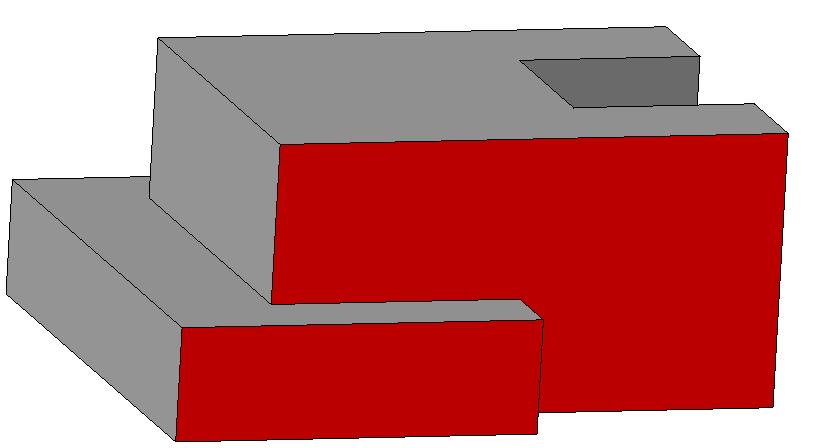 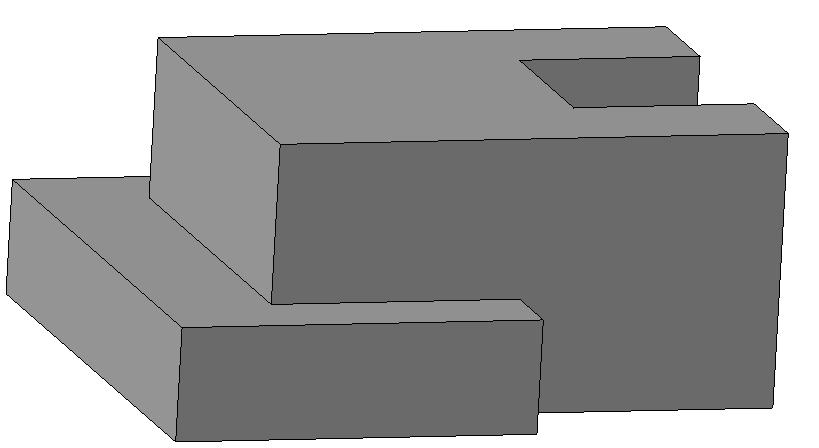 Вид спереди
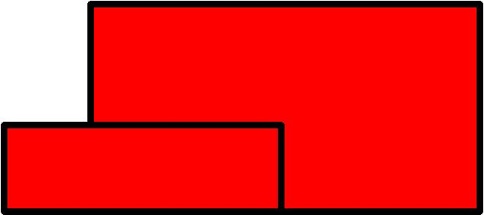 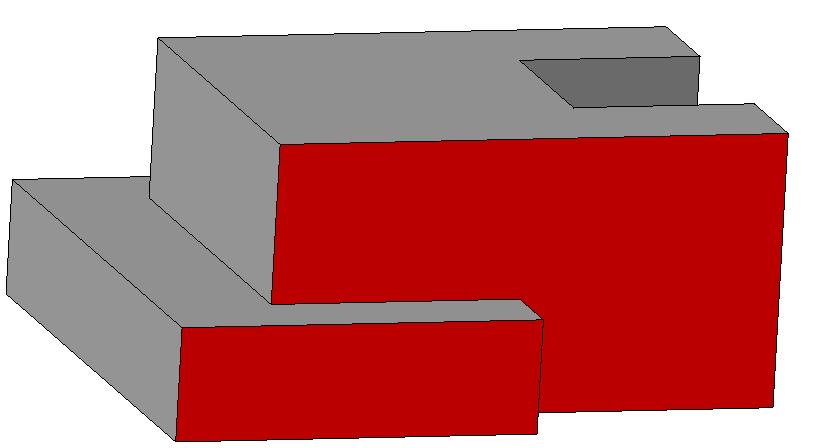 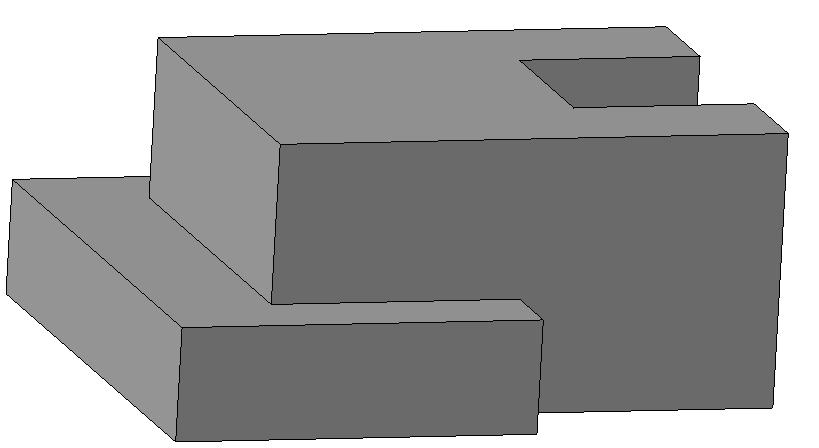 Вид спереди
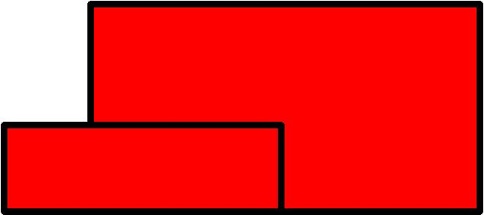 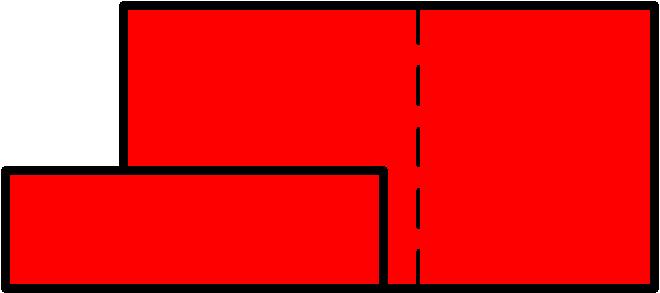 Вид сверху
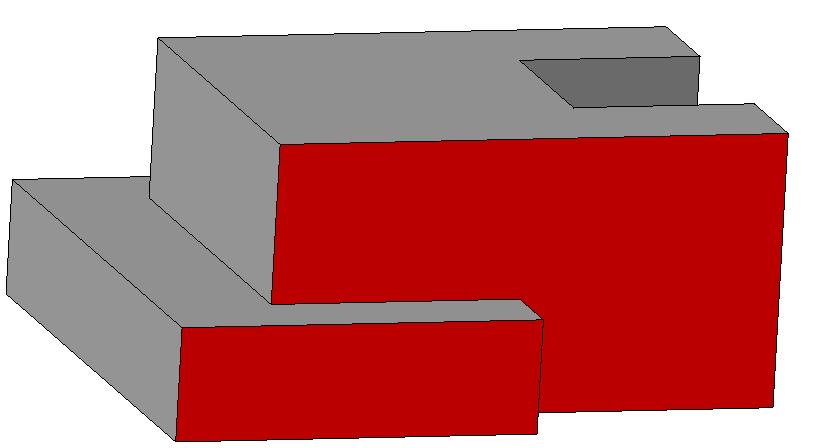 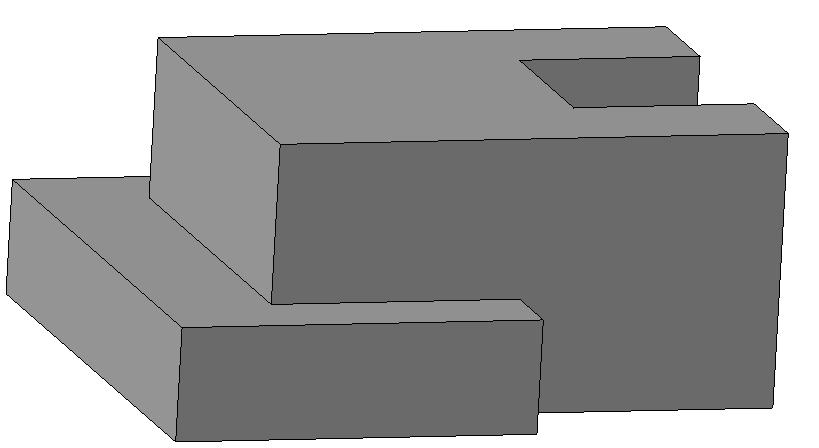 Вид спереди
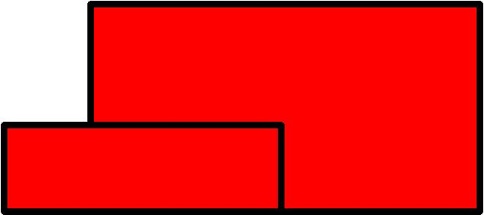 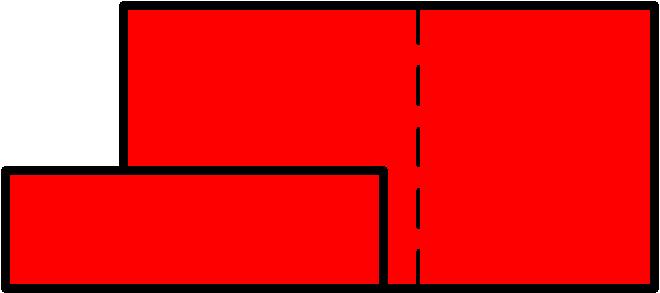 Вид сверху
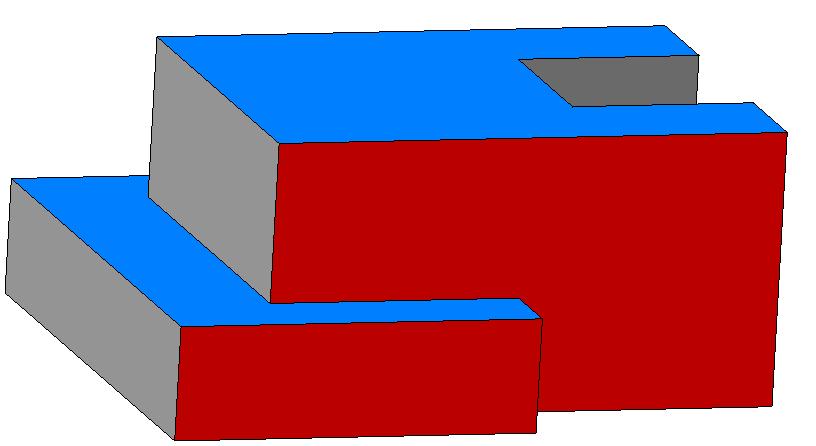 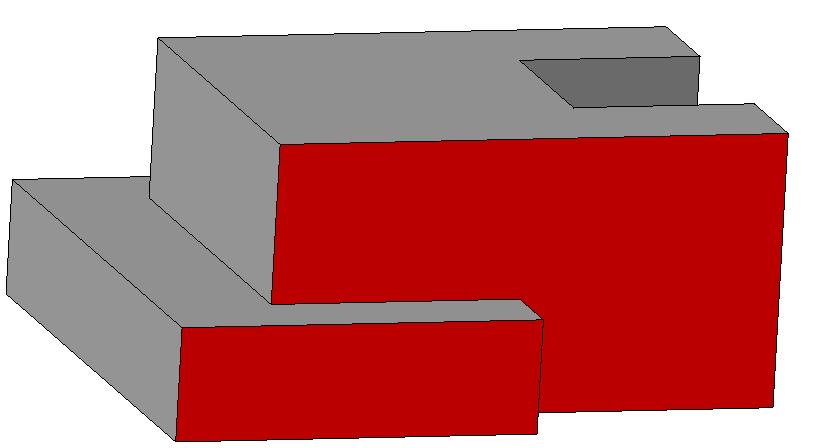 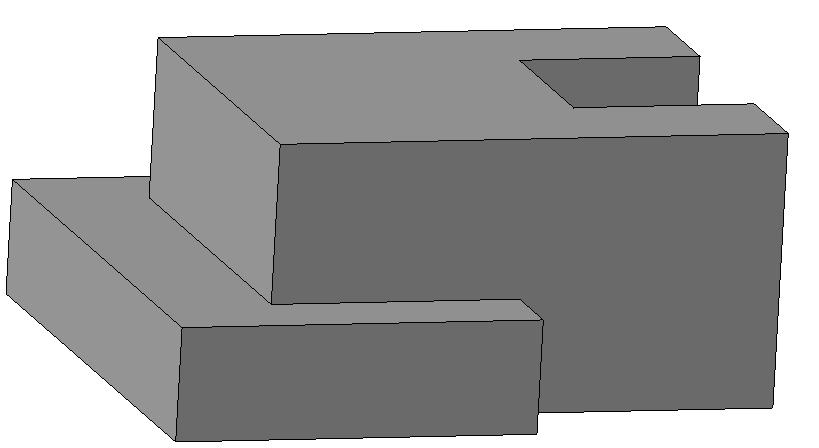 Вид спереди
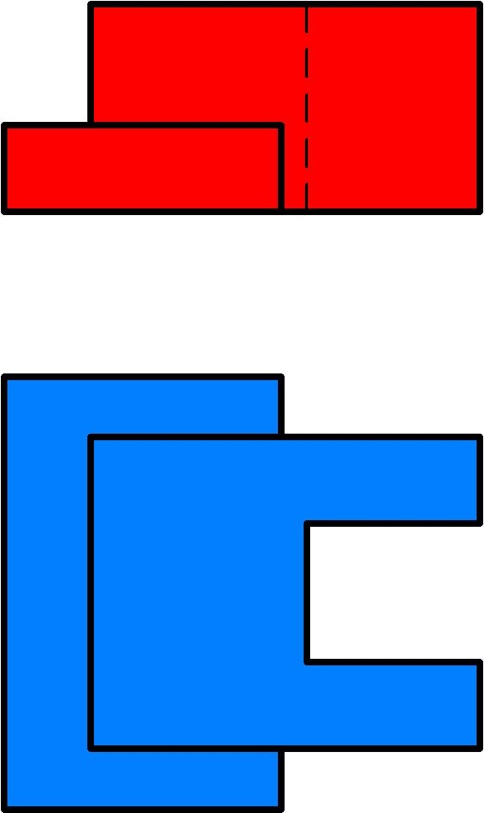 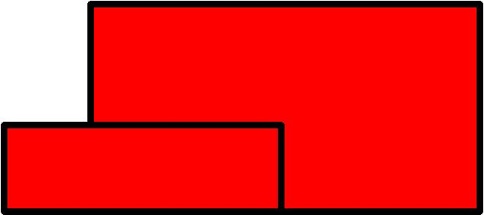 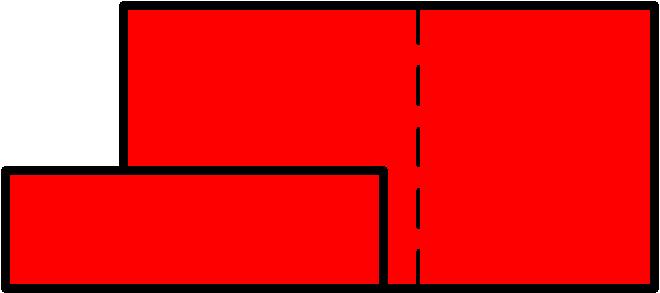 Вид сверху
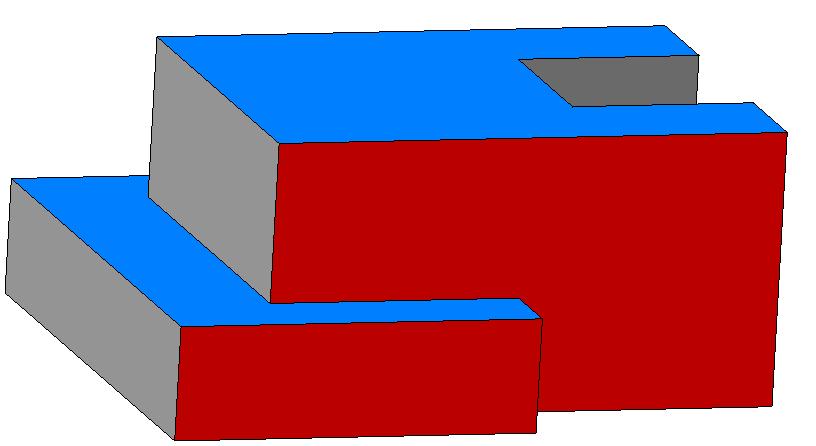 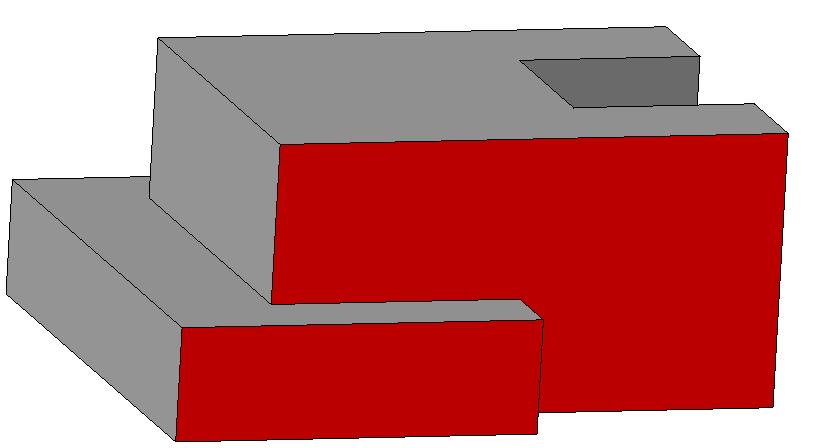 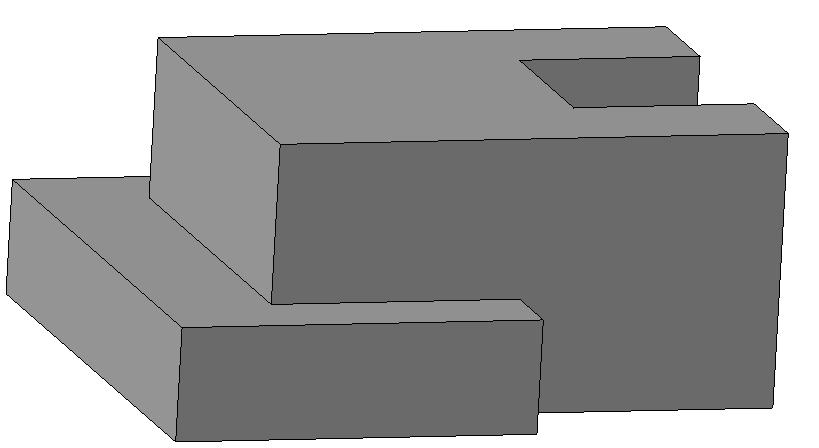 Вид спереди
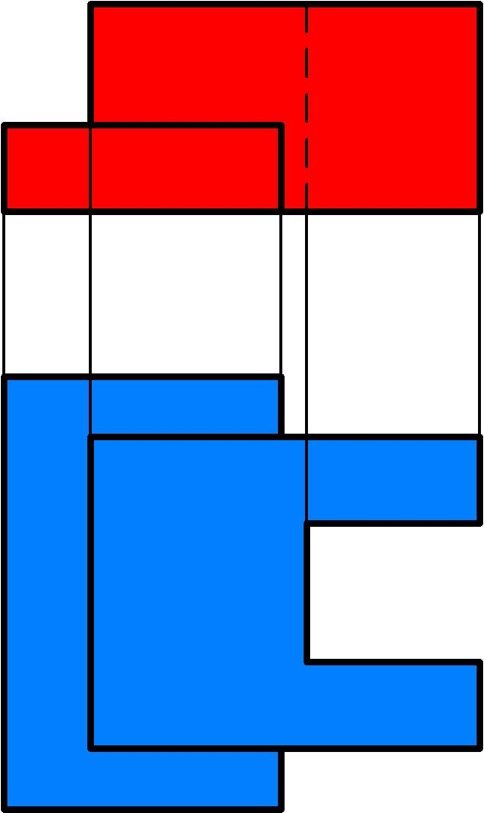 Вид сверху
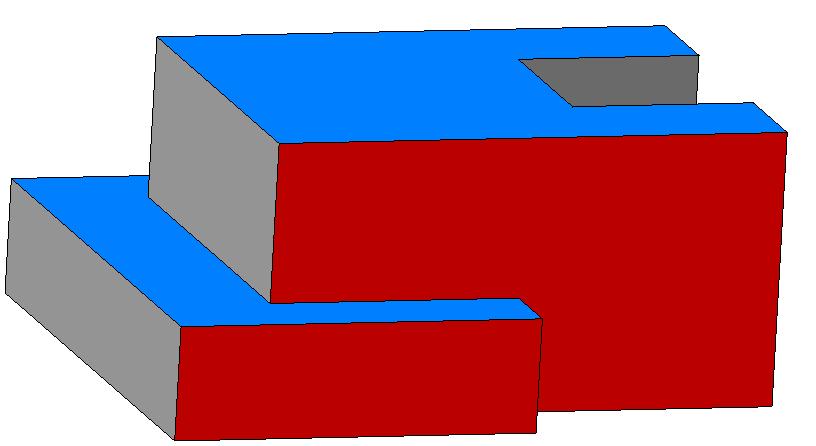 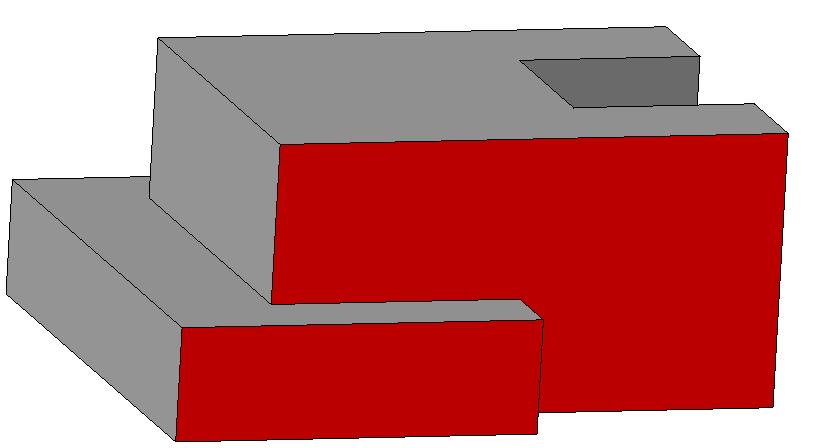 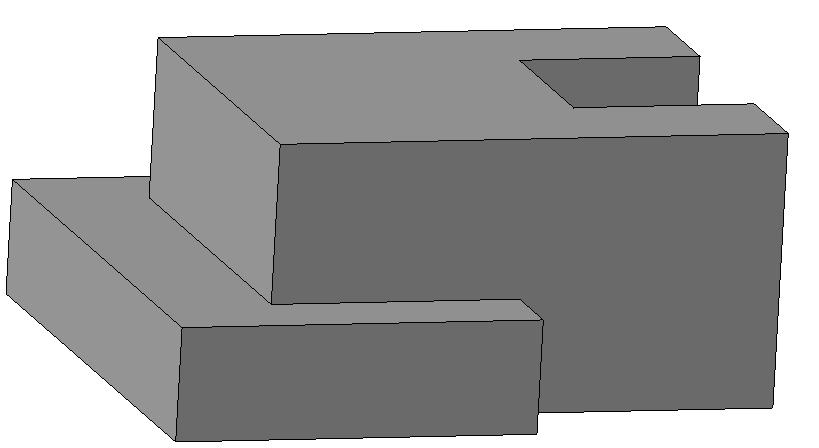 Вид спереди
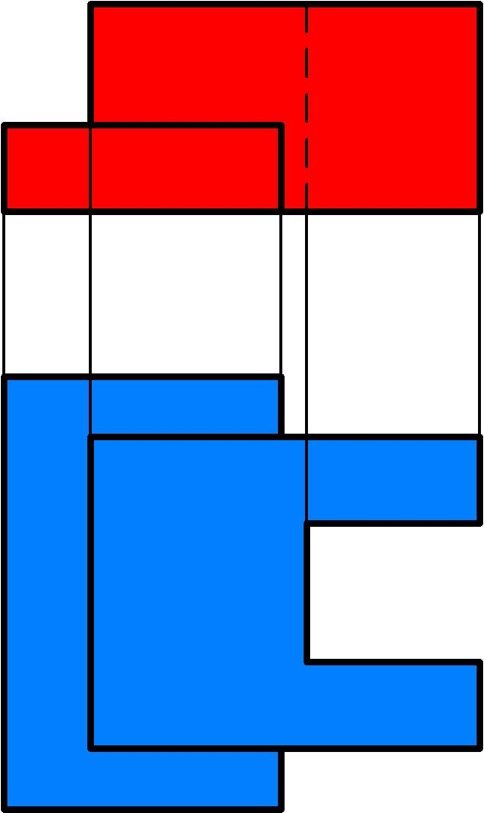 Вид сверху
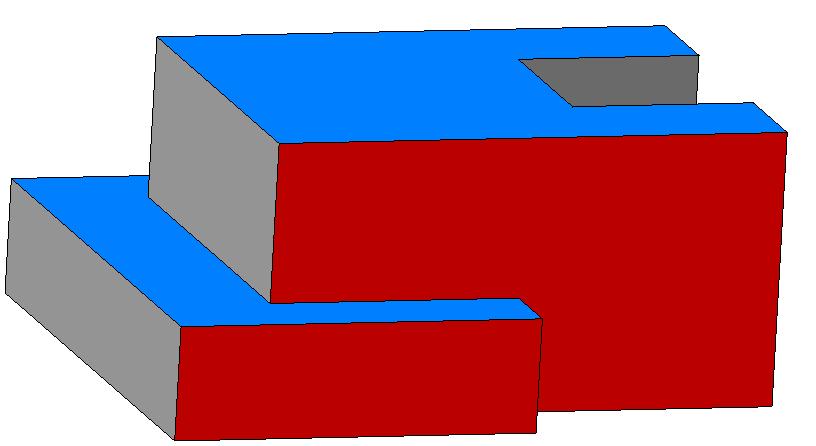 Вид слева
Вид спереди
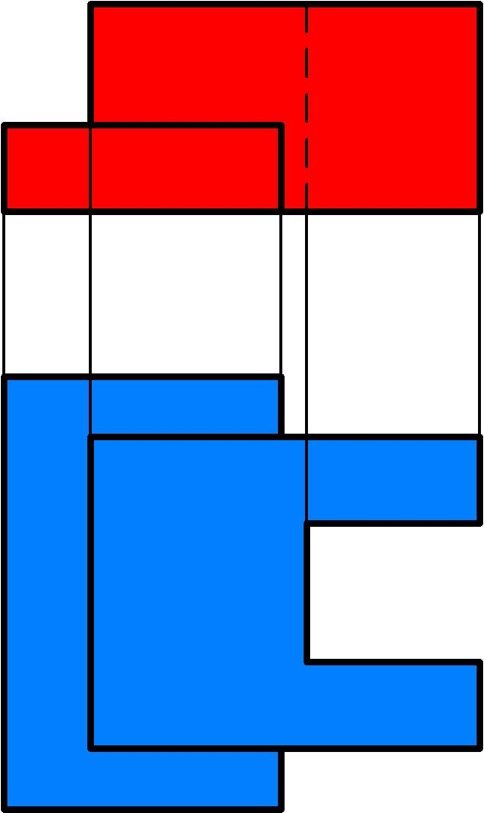 Вид сверху
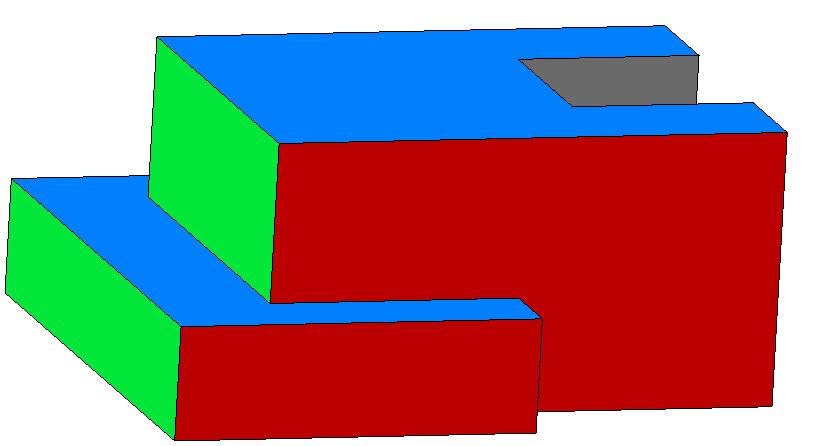 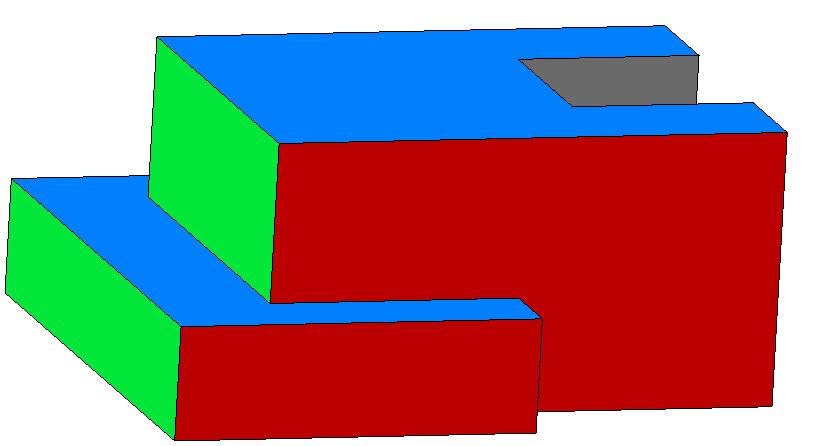 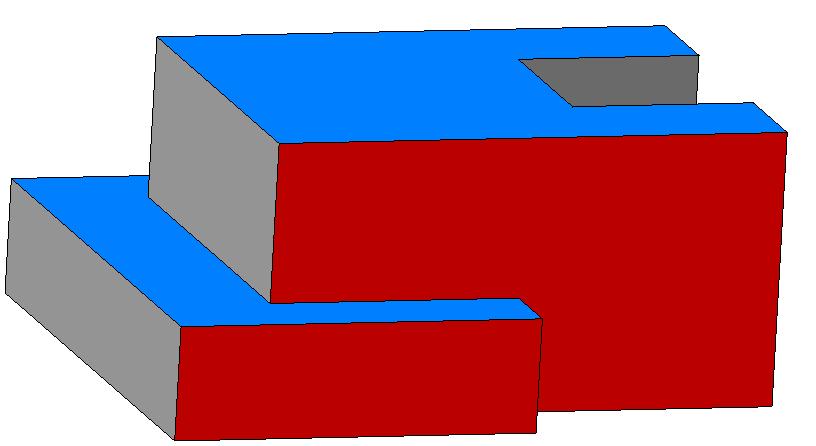 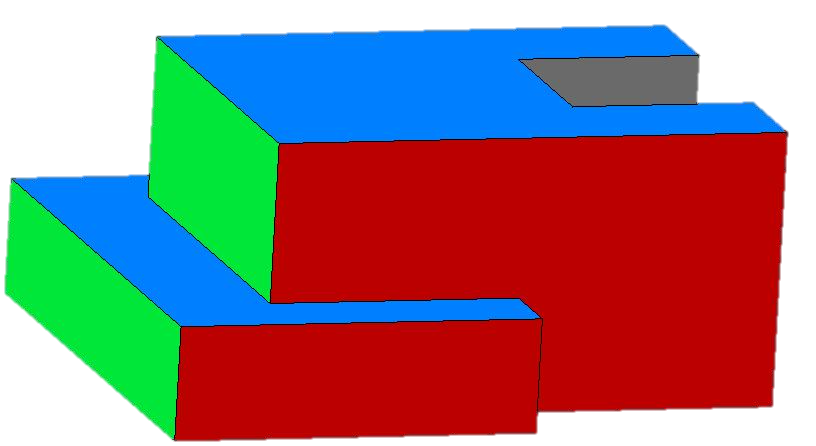 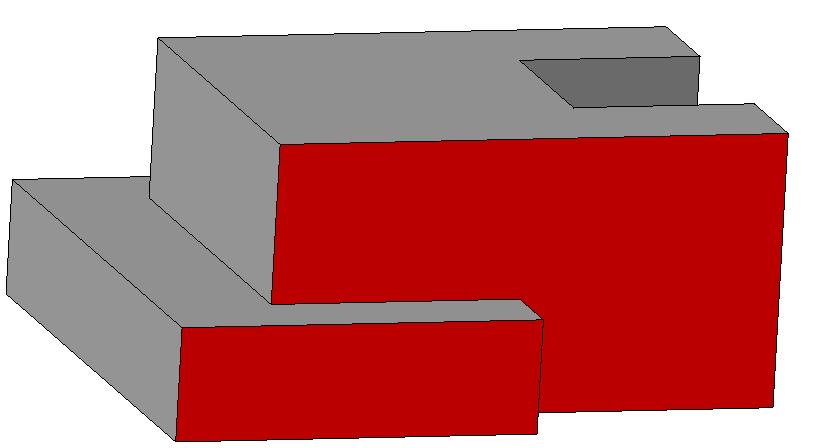 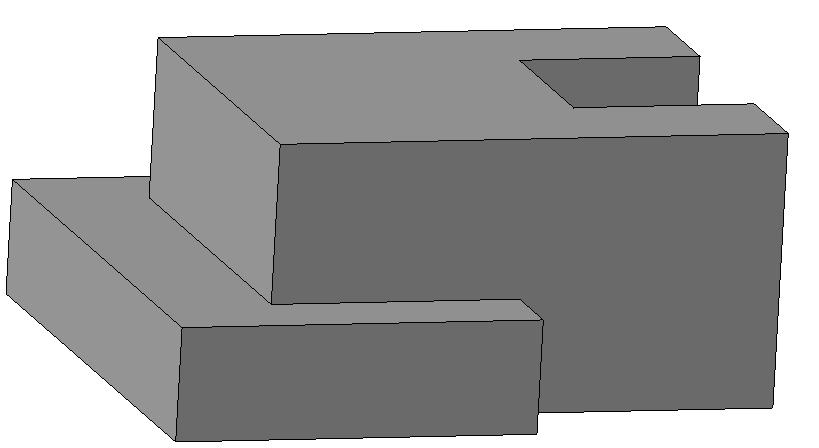 Вид слева
Вид спереди
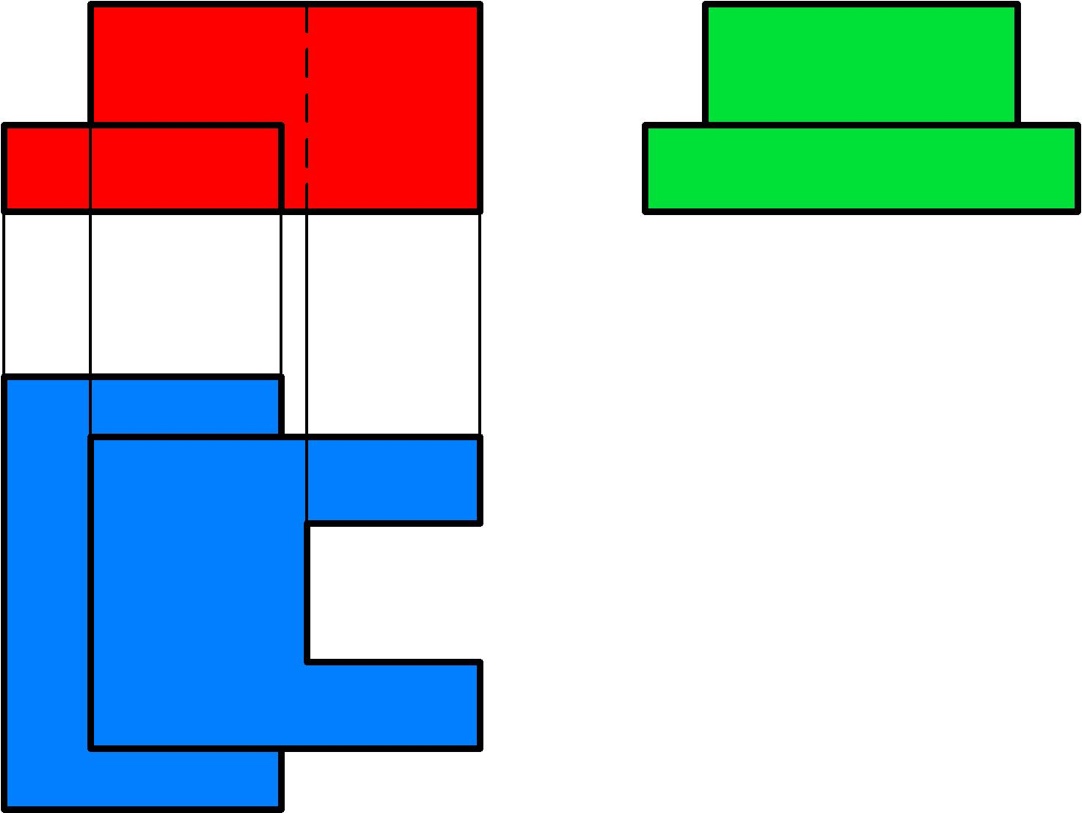 Вид сверху
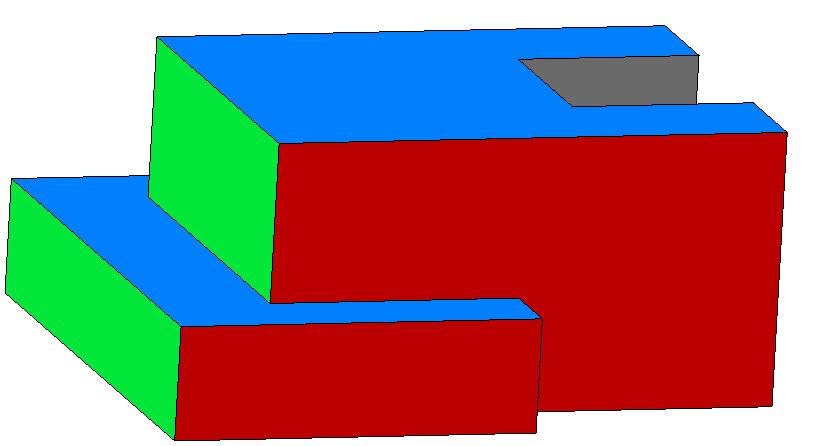 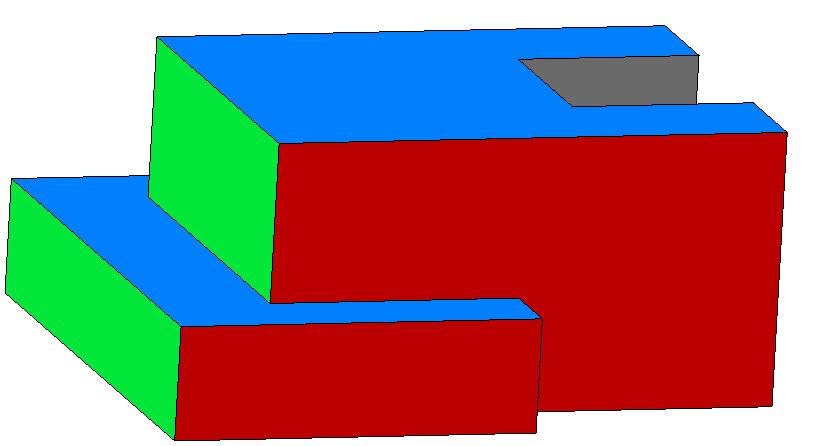 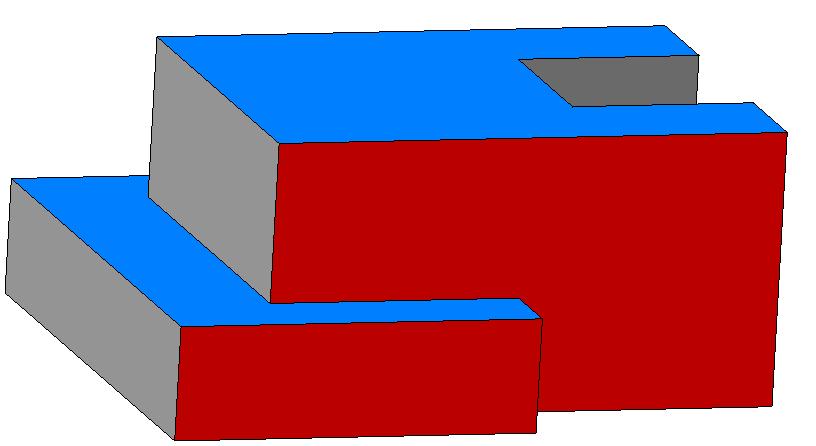 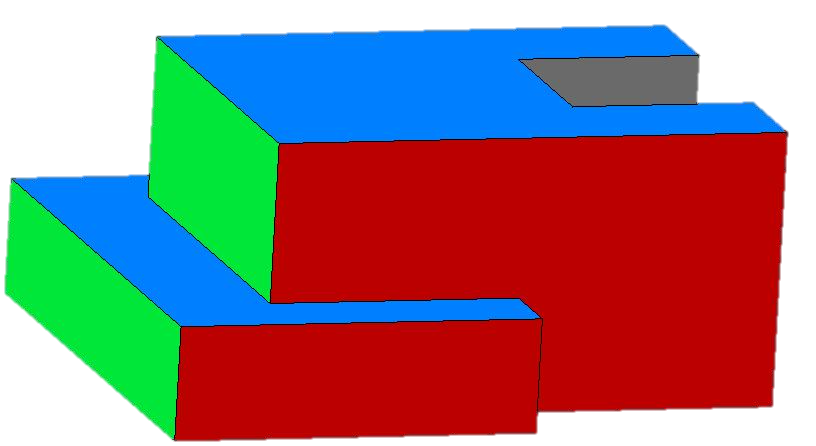 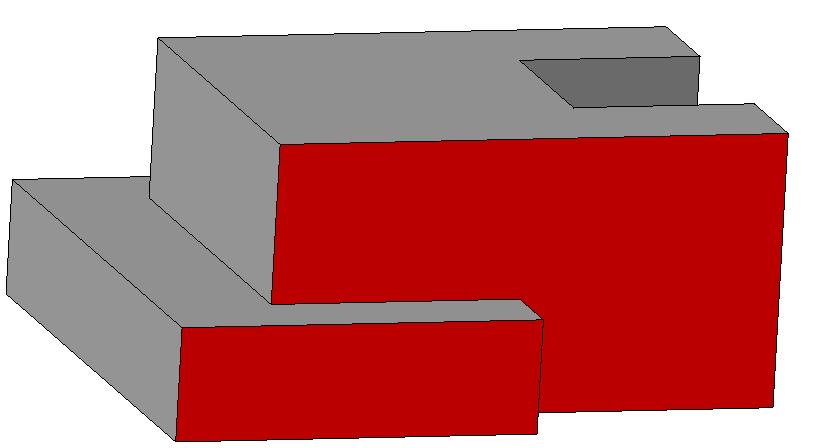 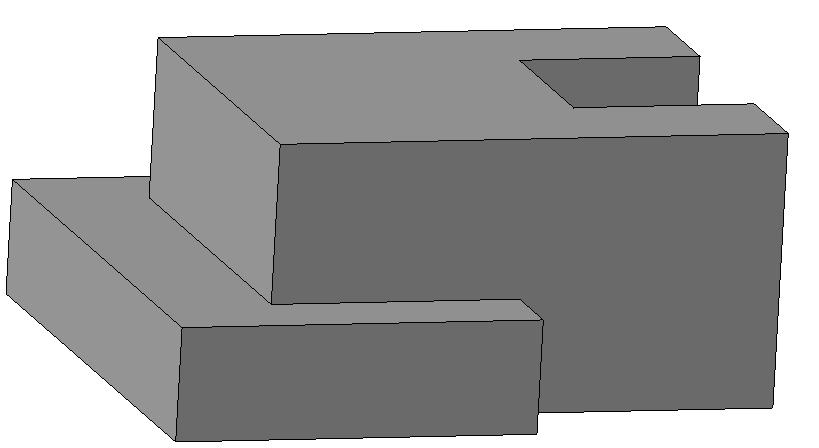 Вид слева
Вид спереди
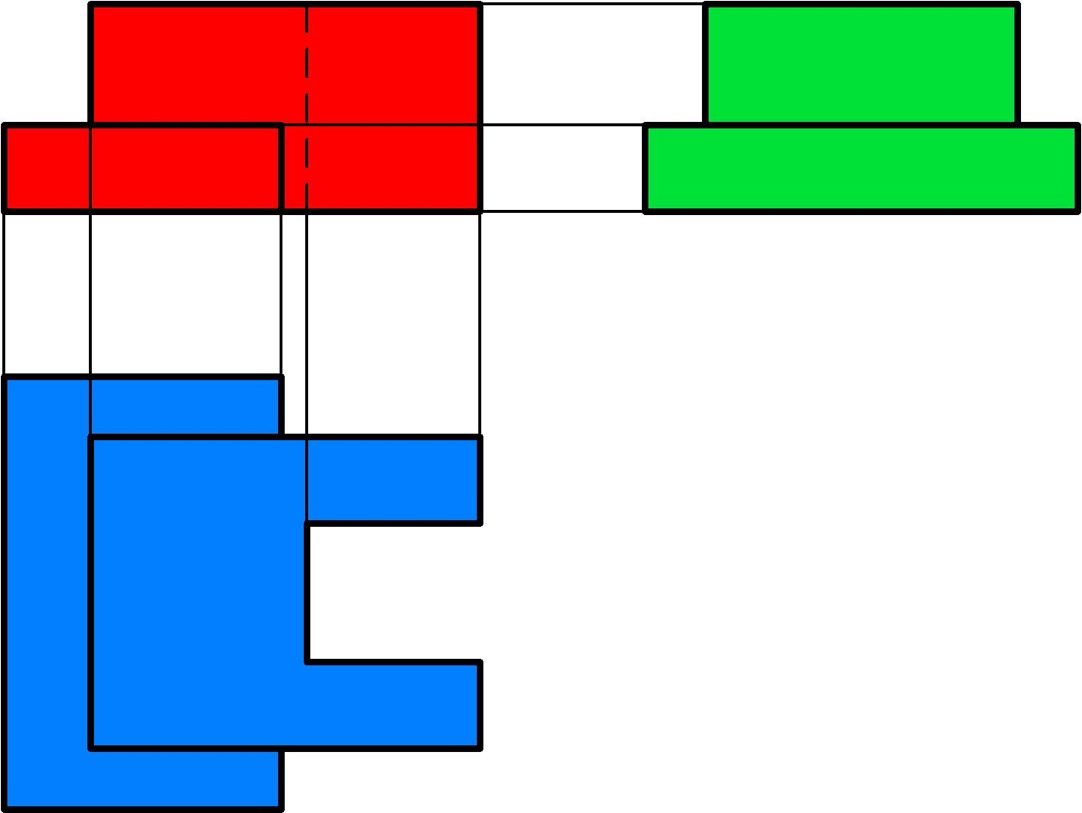 Вид сверху
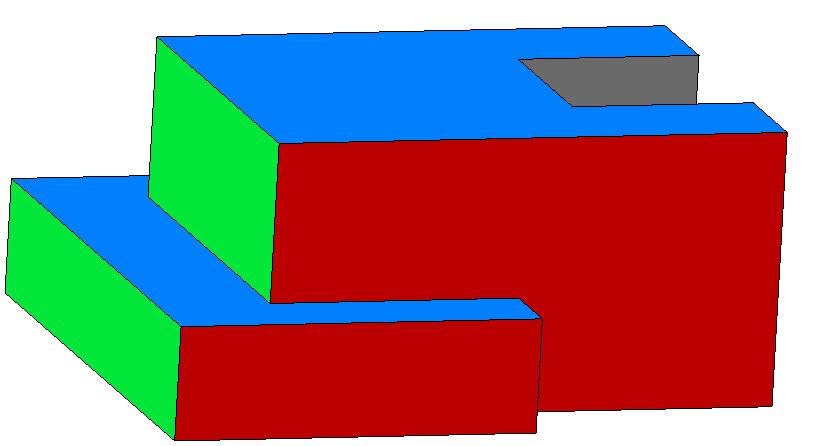 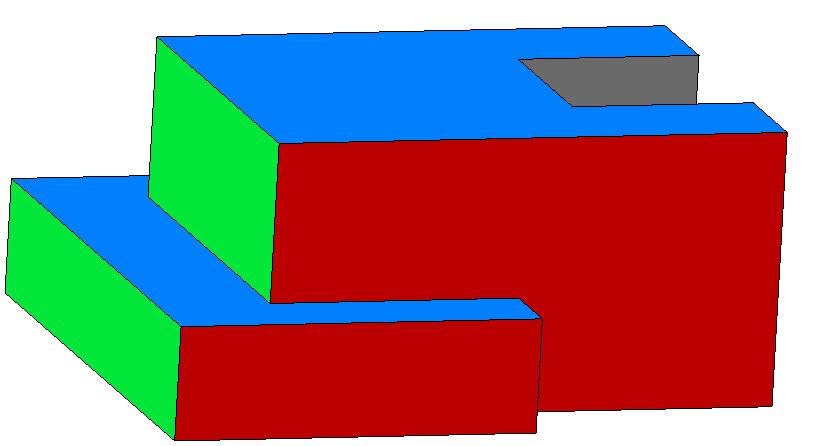 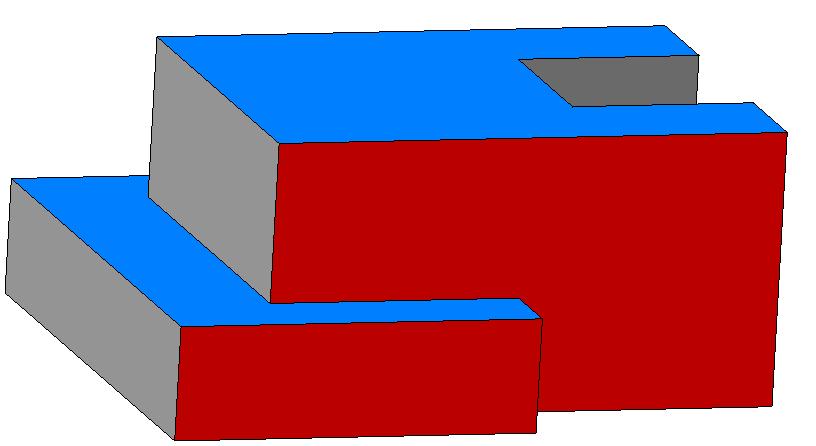 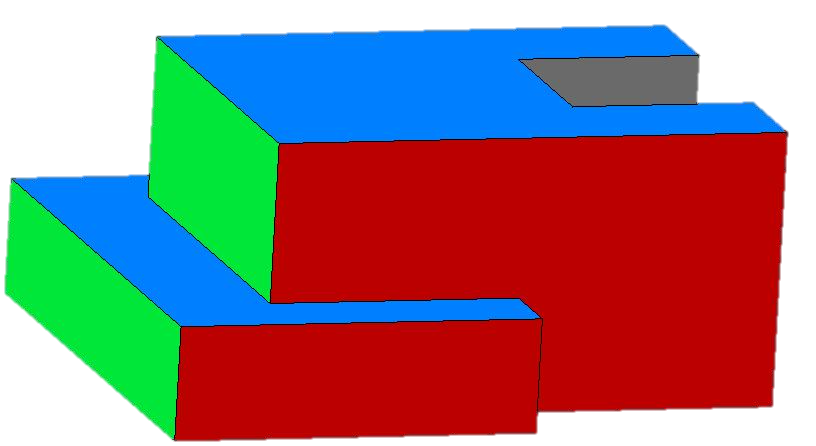 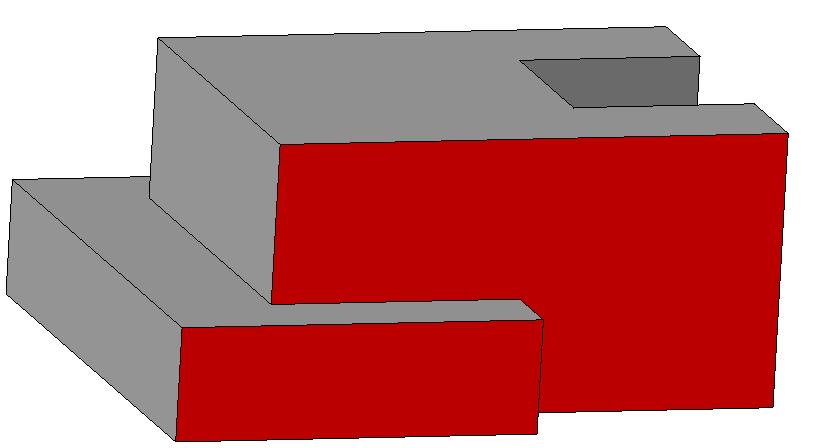 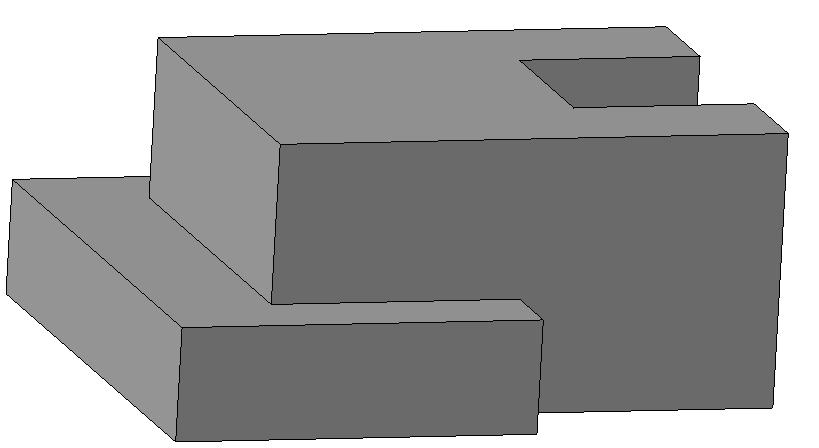 Вид слева
Вид спереди
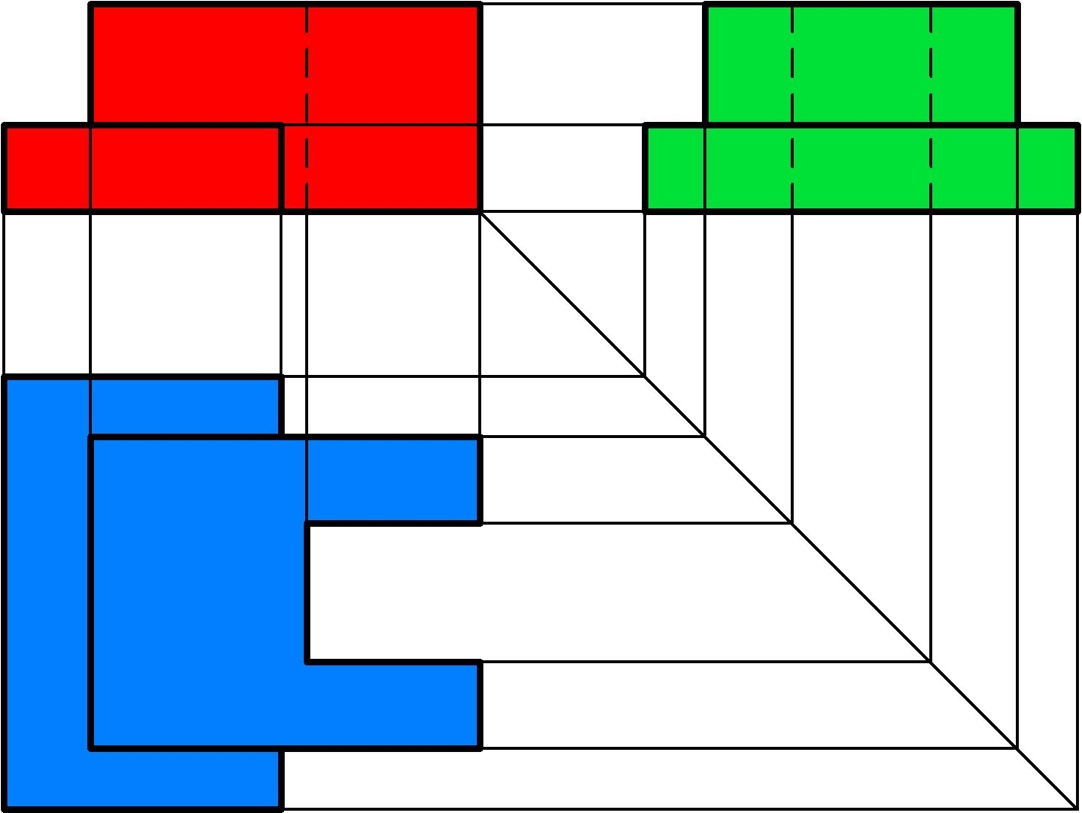 Вид сверху
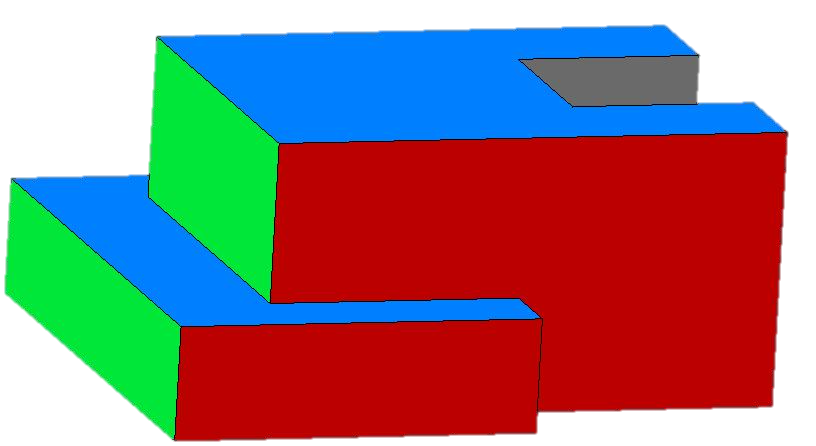 Вид слева
Вид спереди
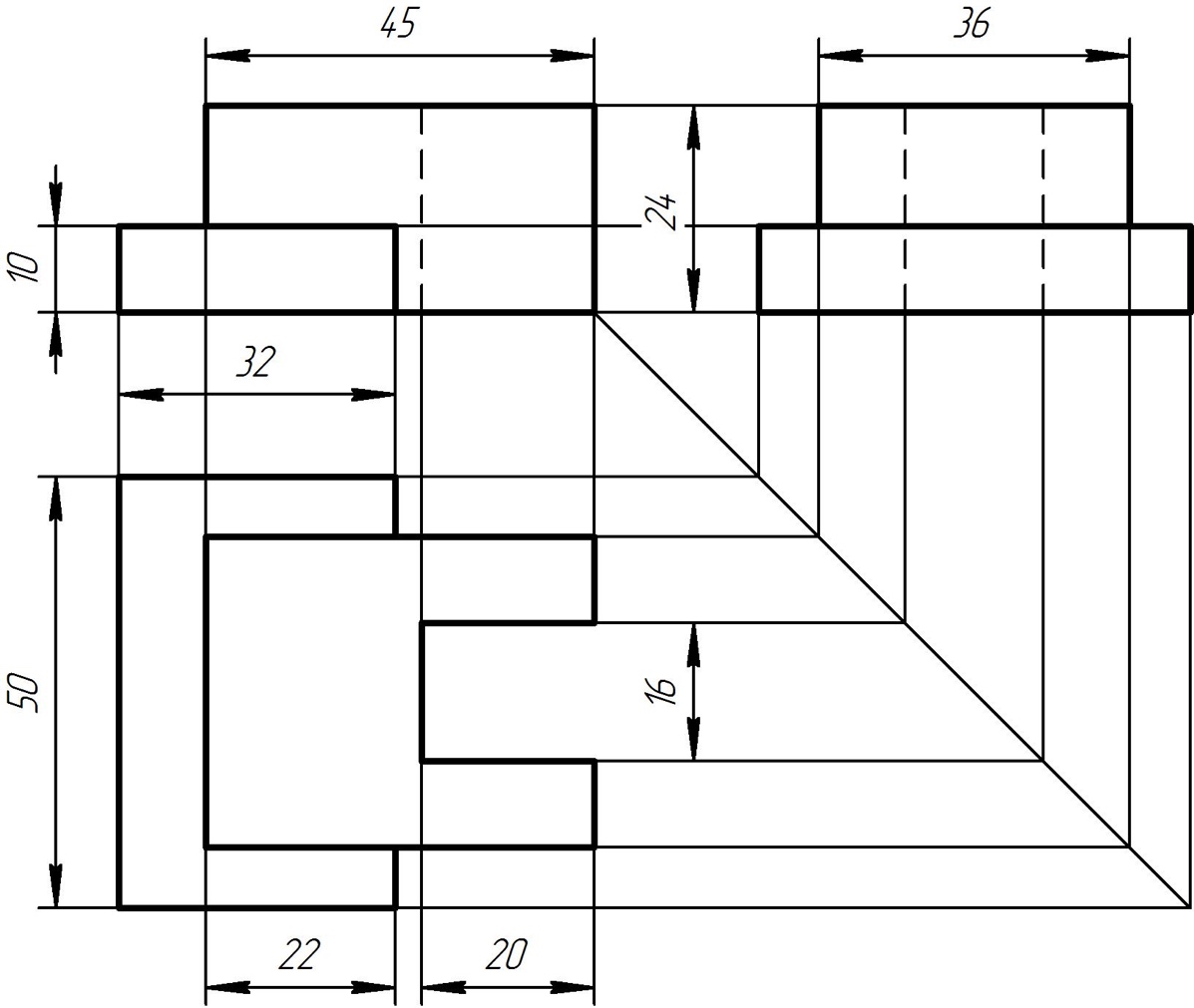 Диметрическая проекция
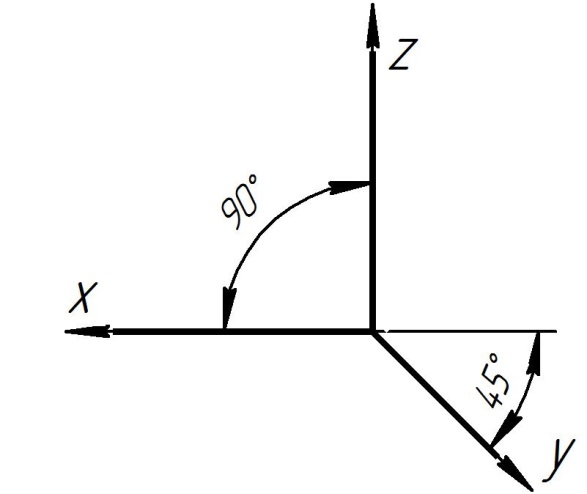 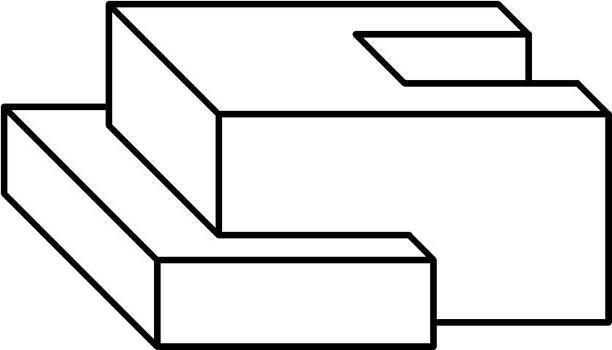 Изометрическая проекция
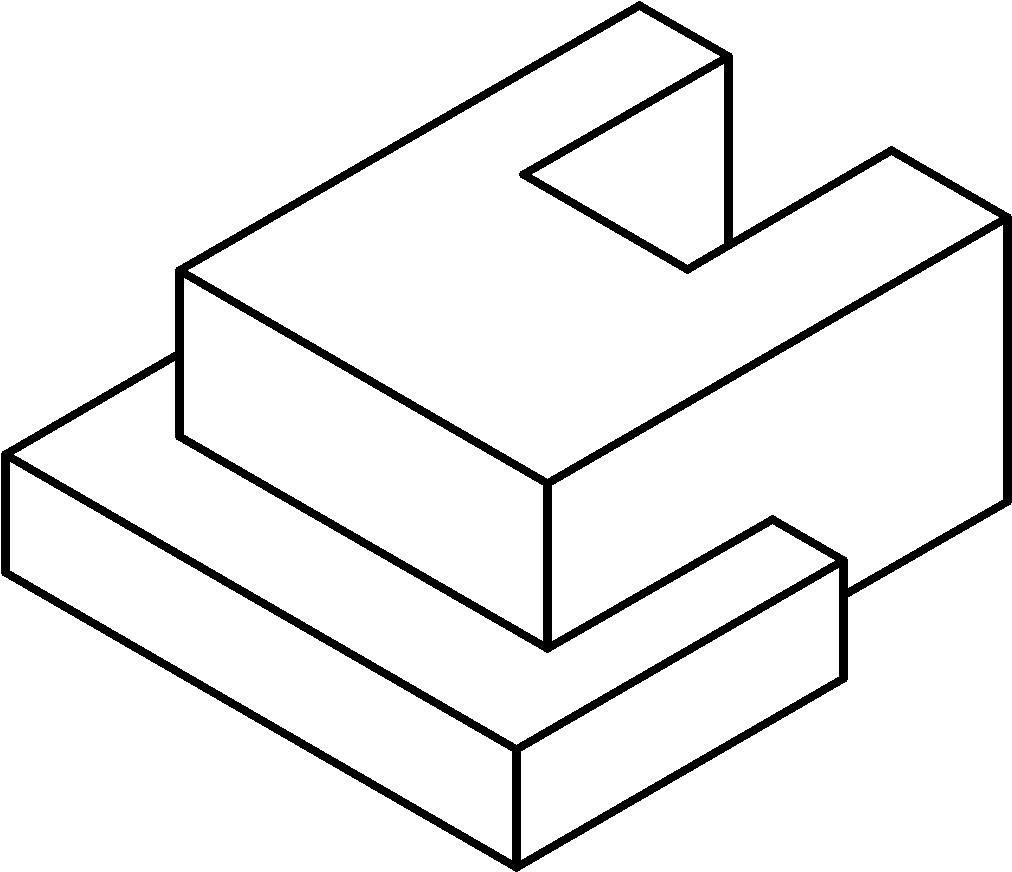 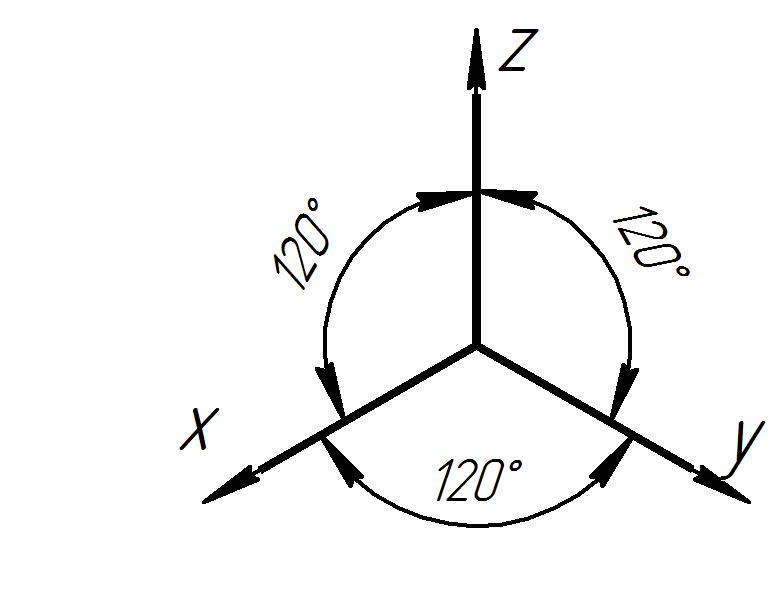 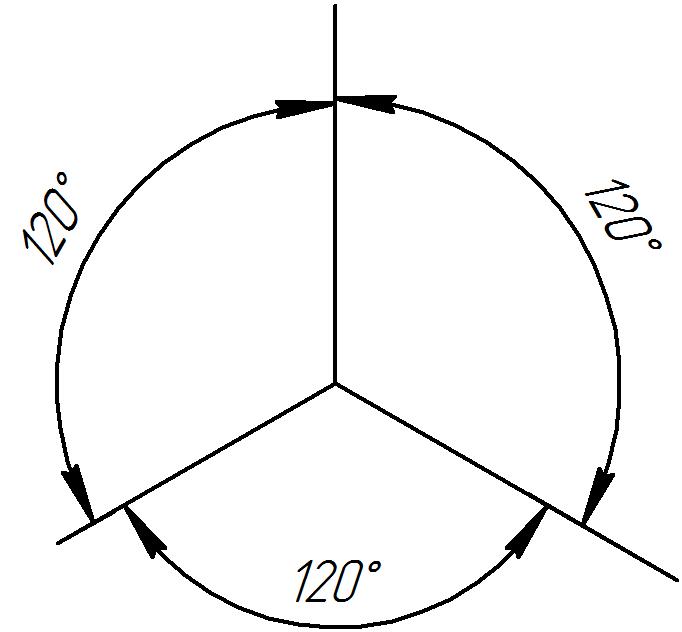 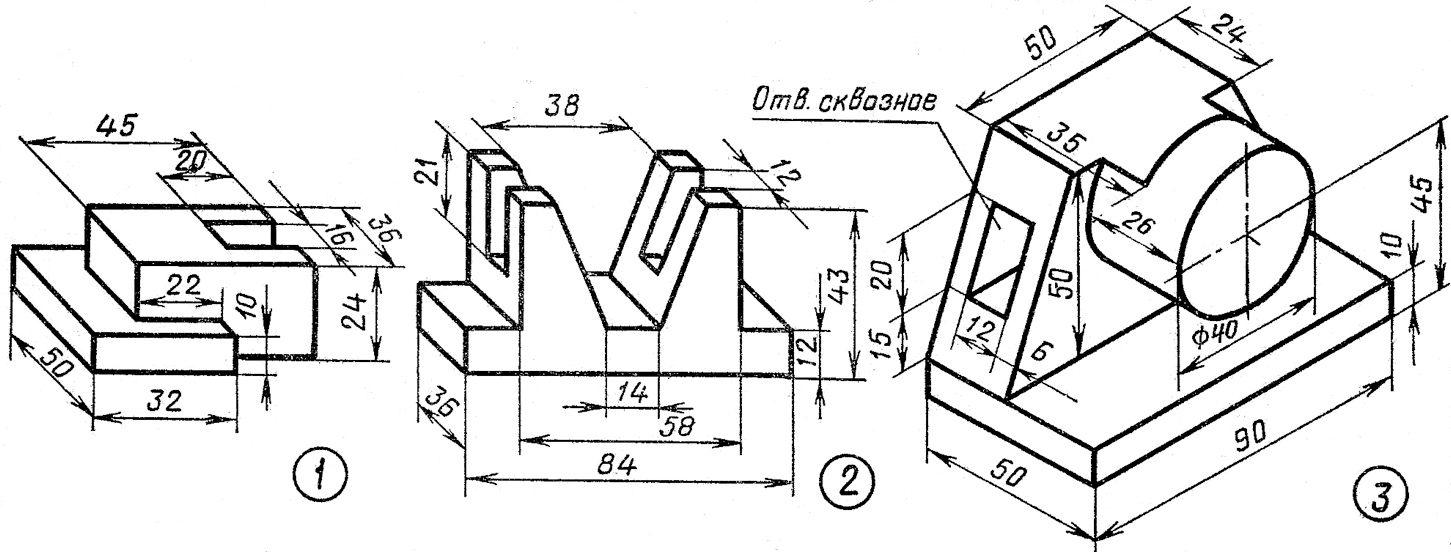 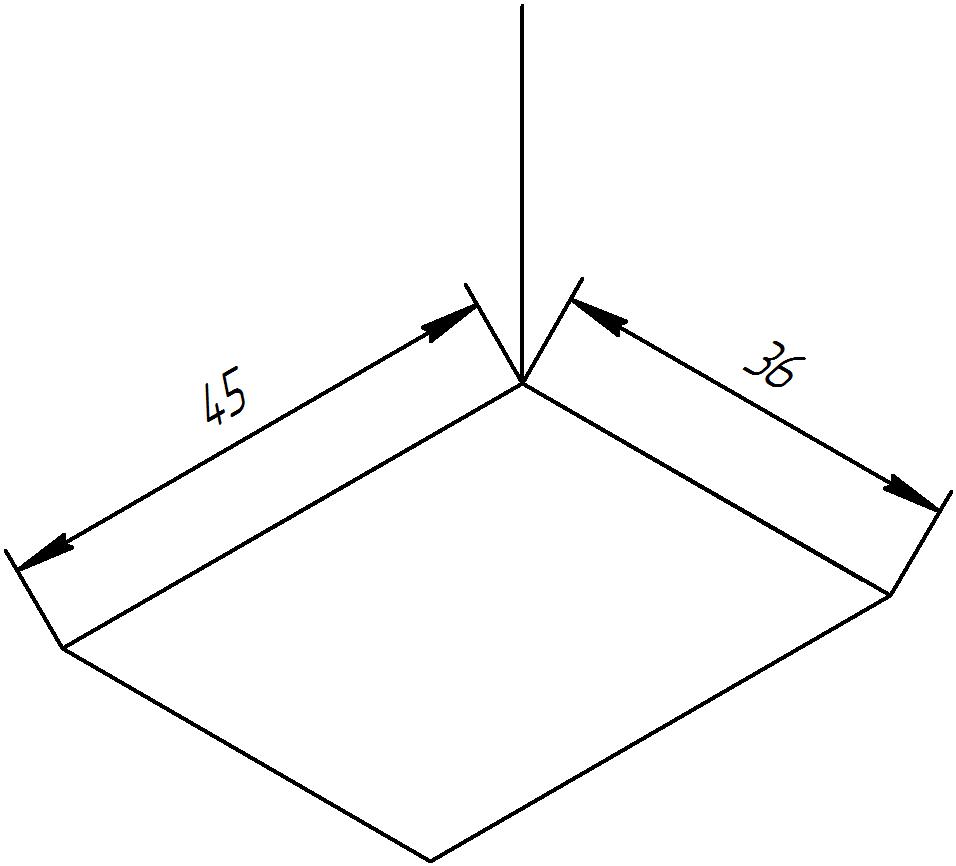 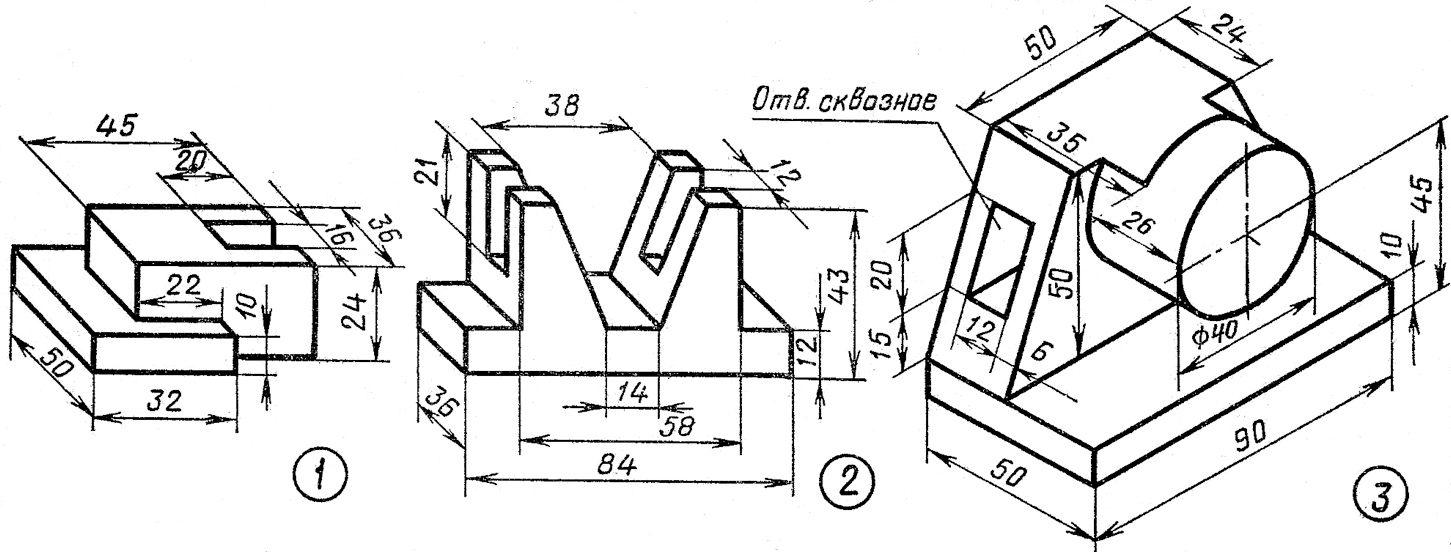 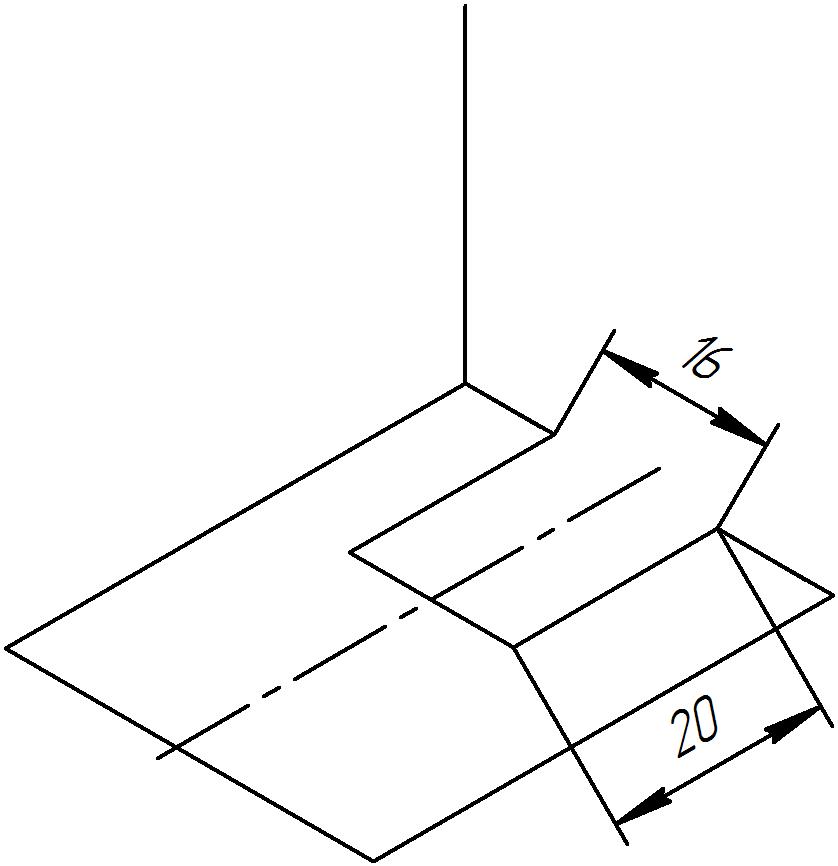 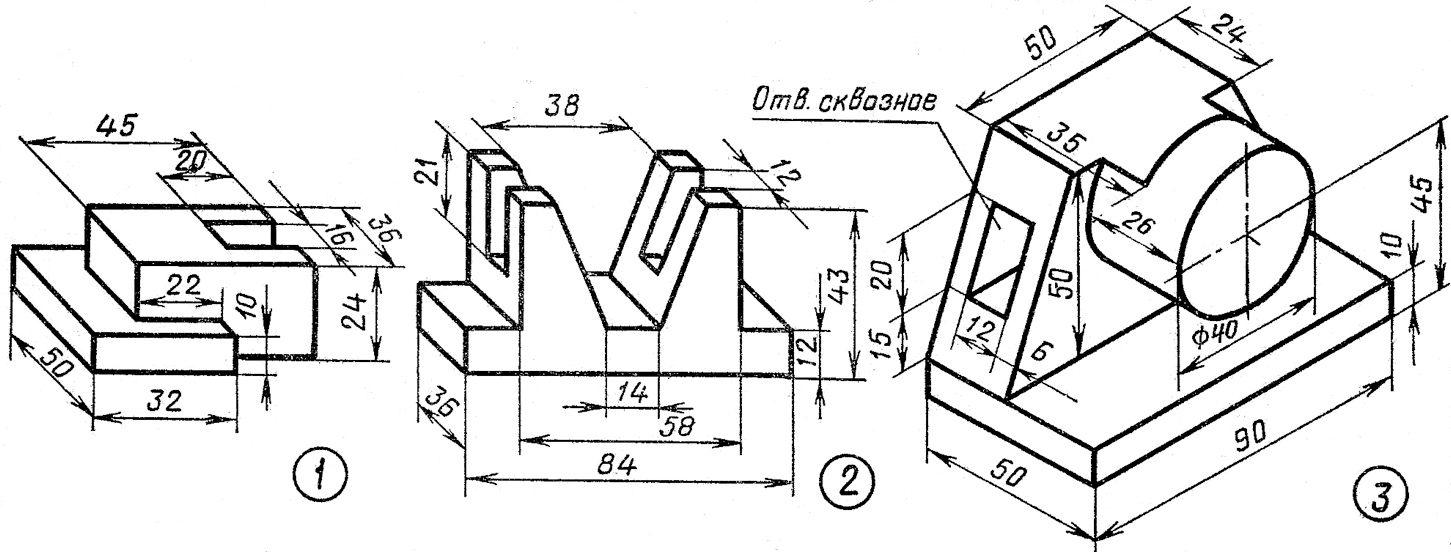 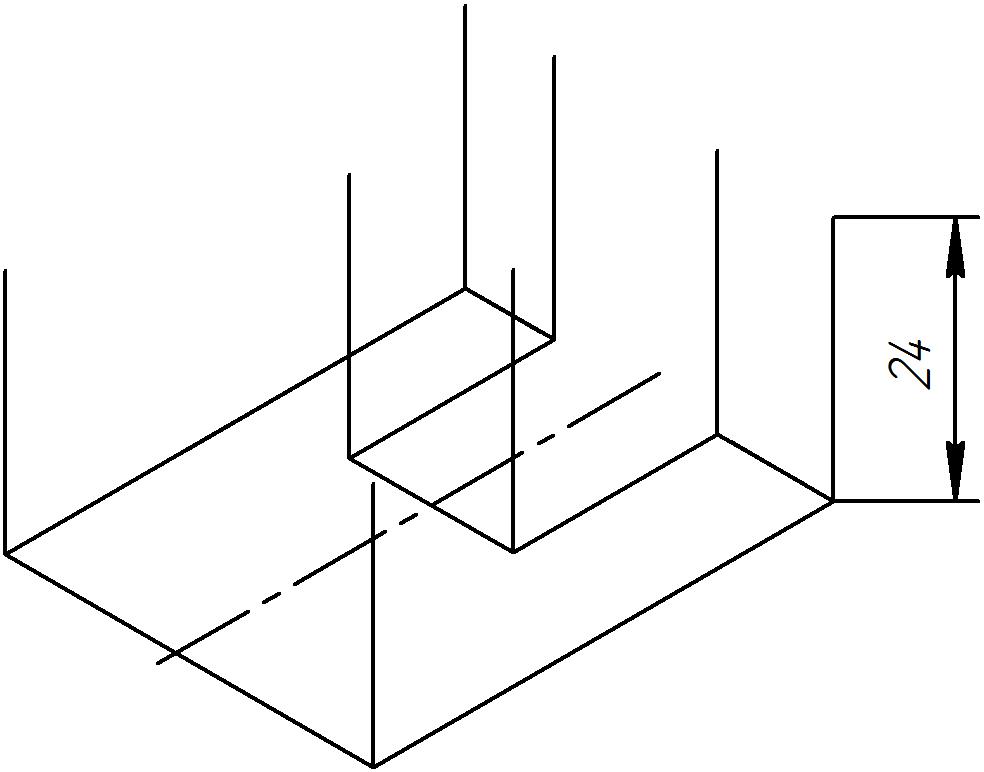 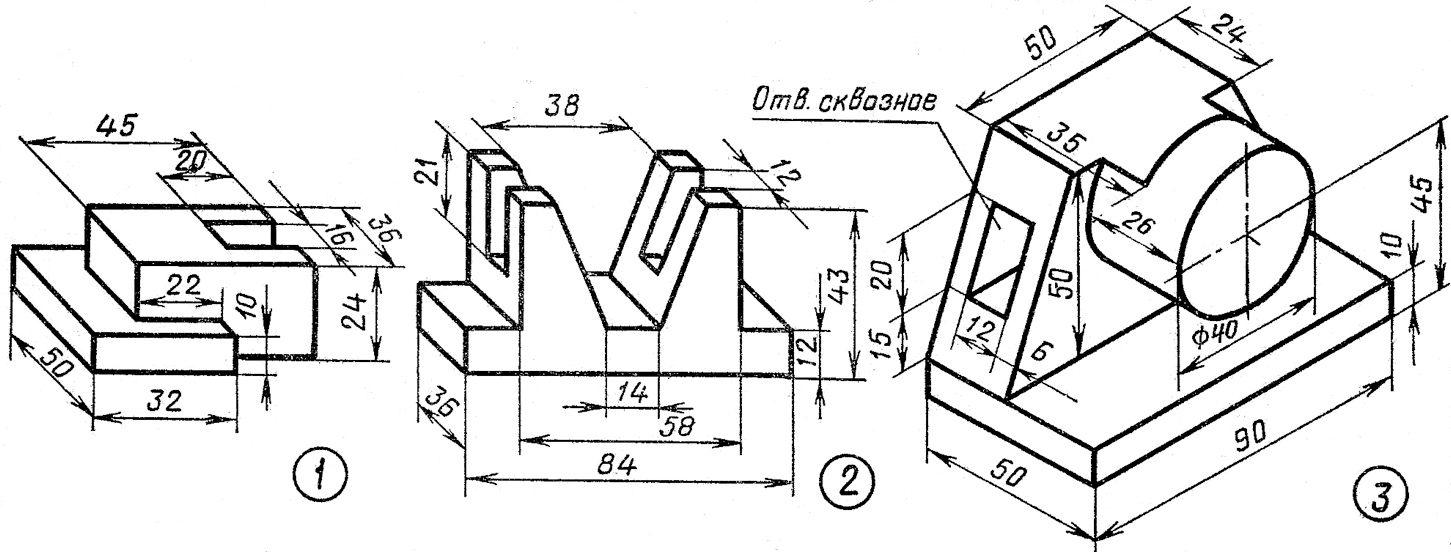 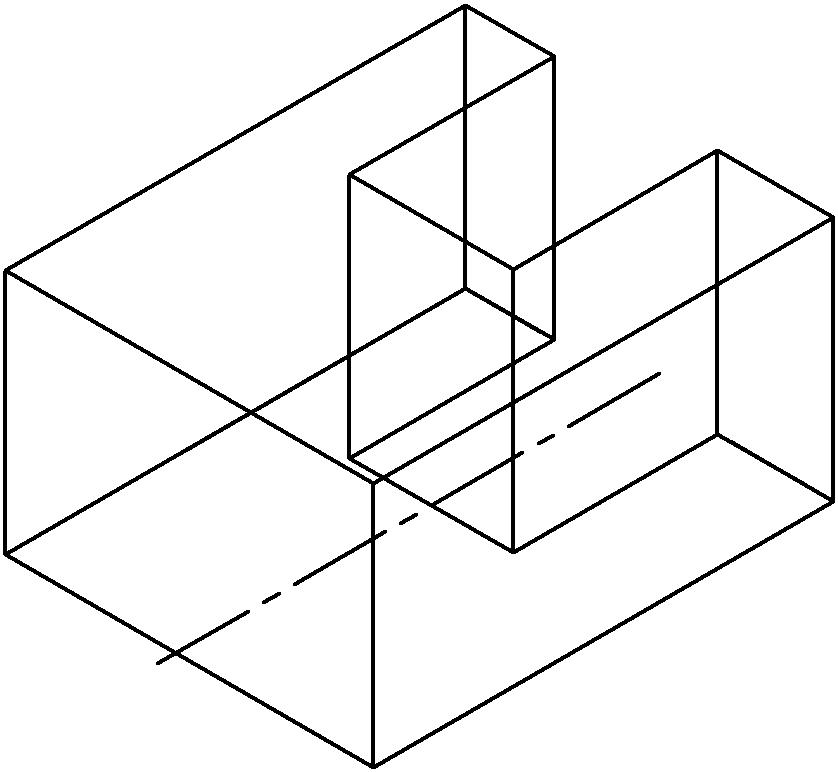 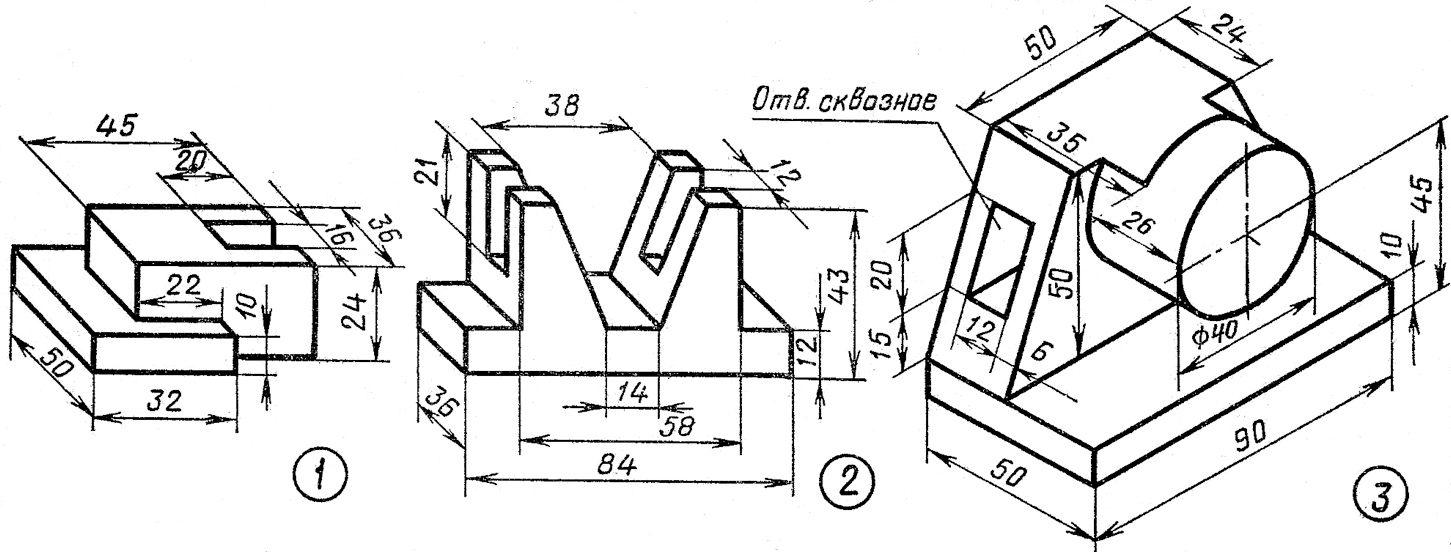 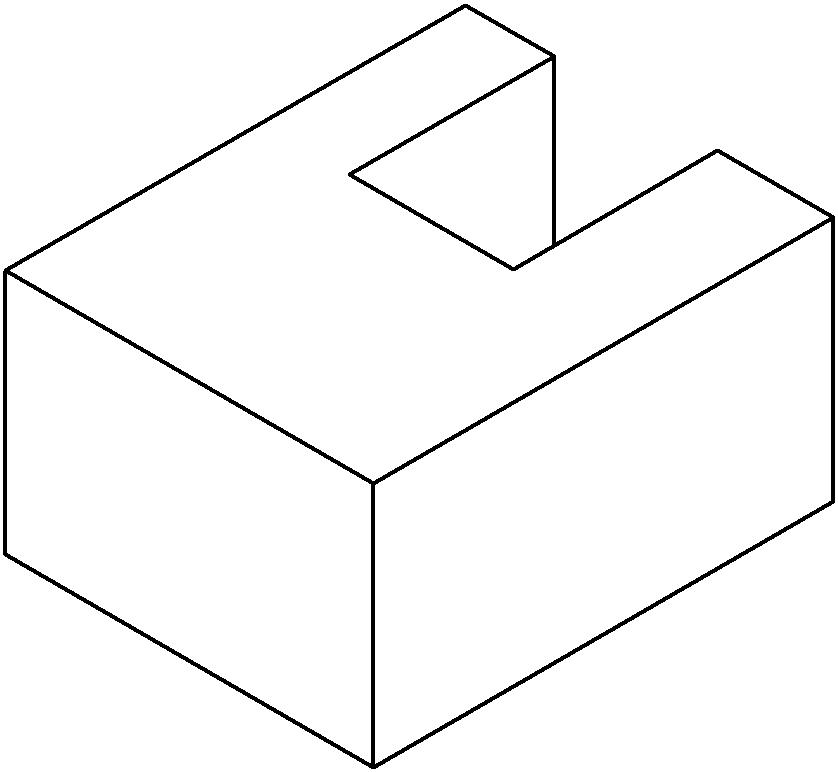 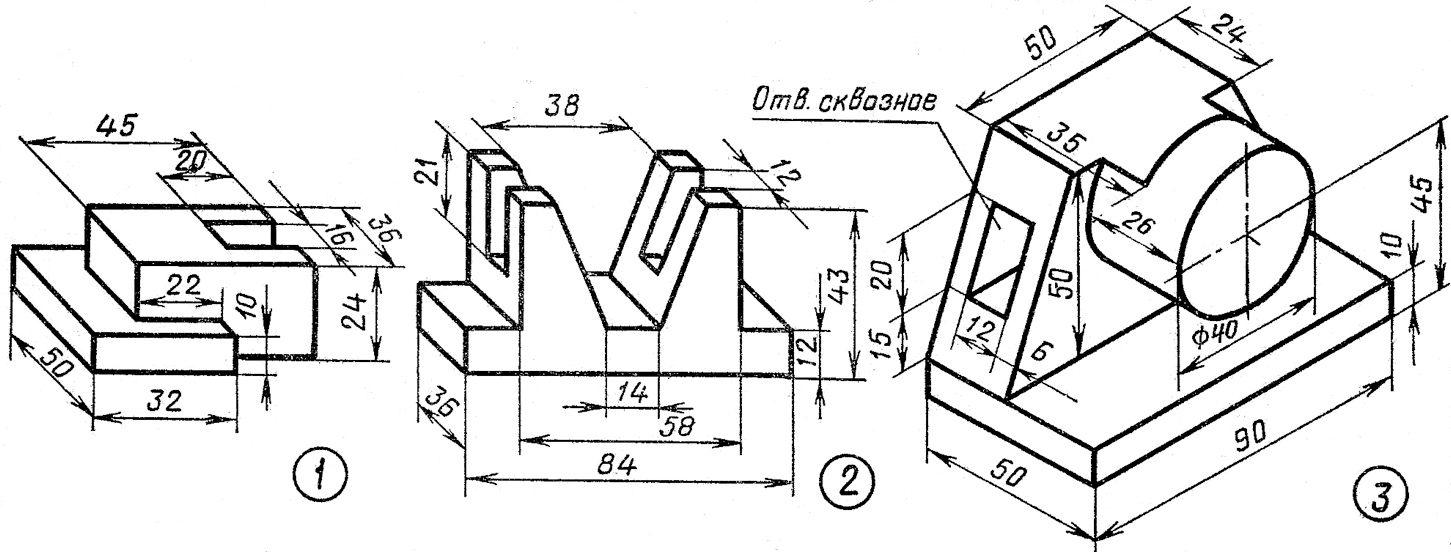 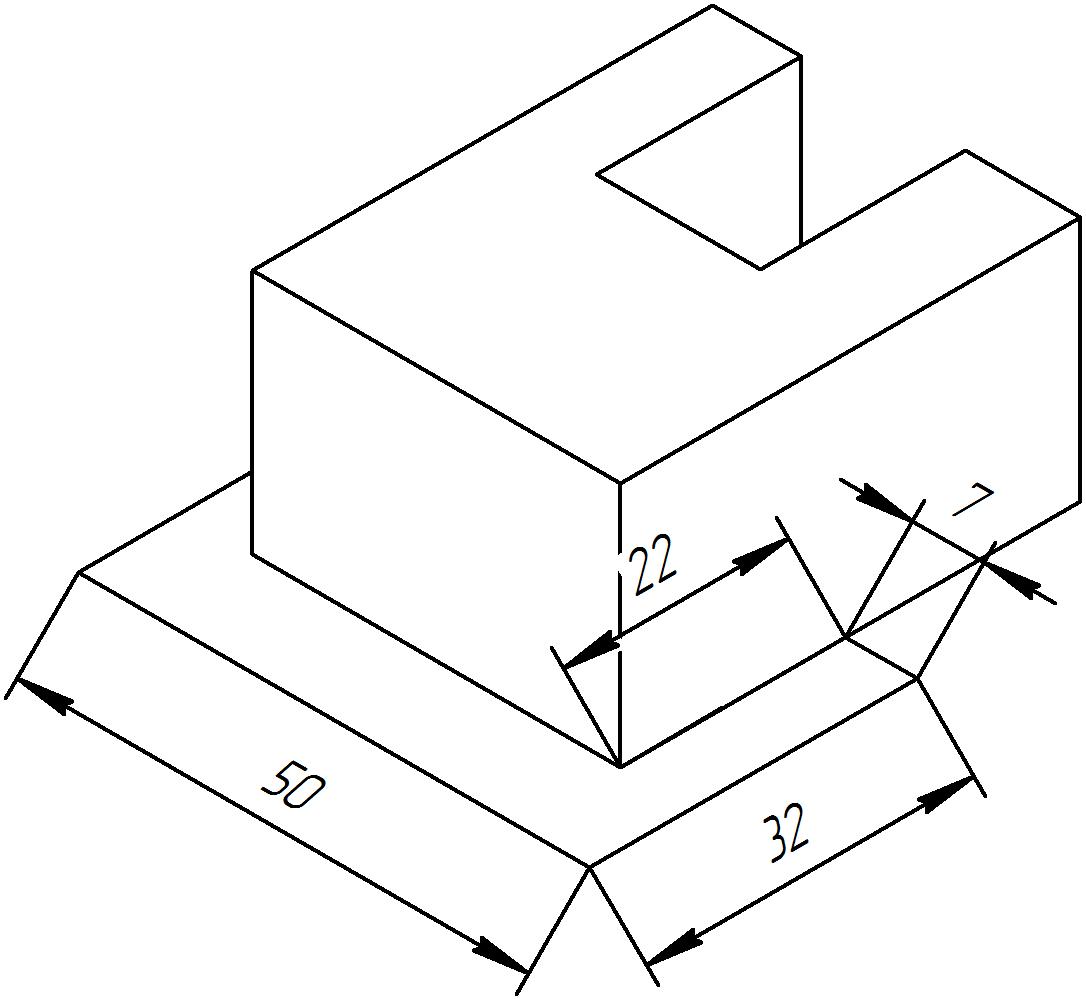 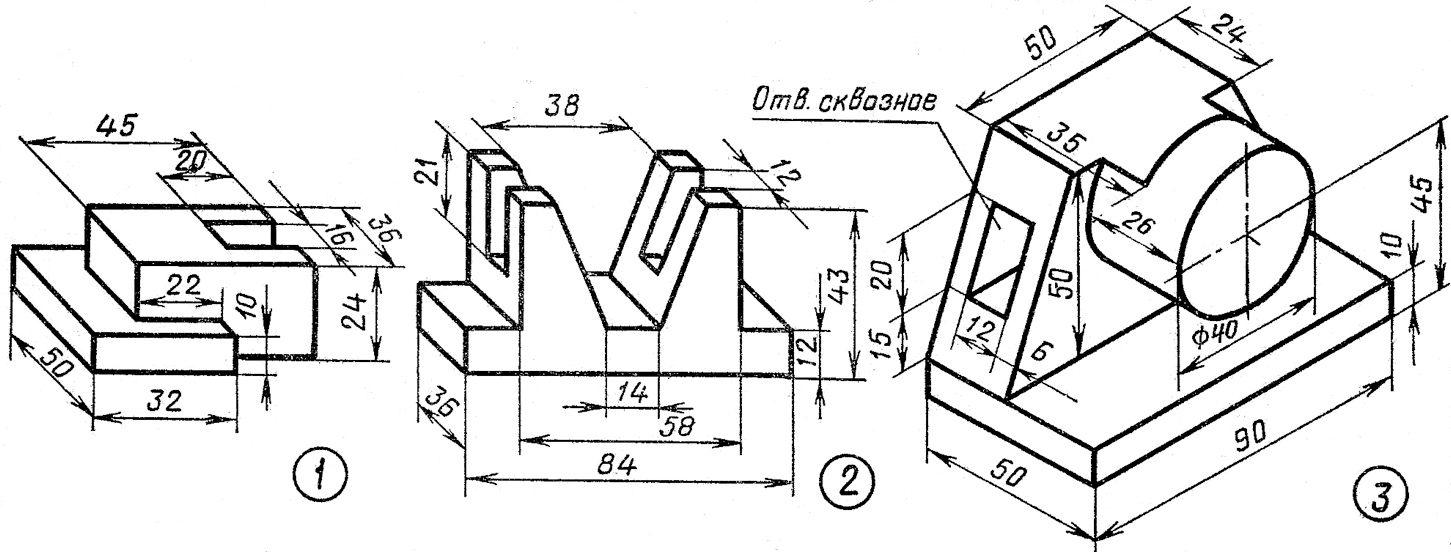 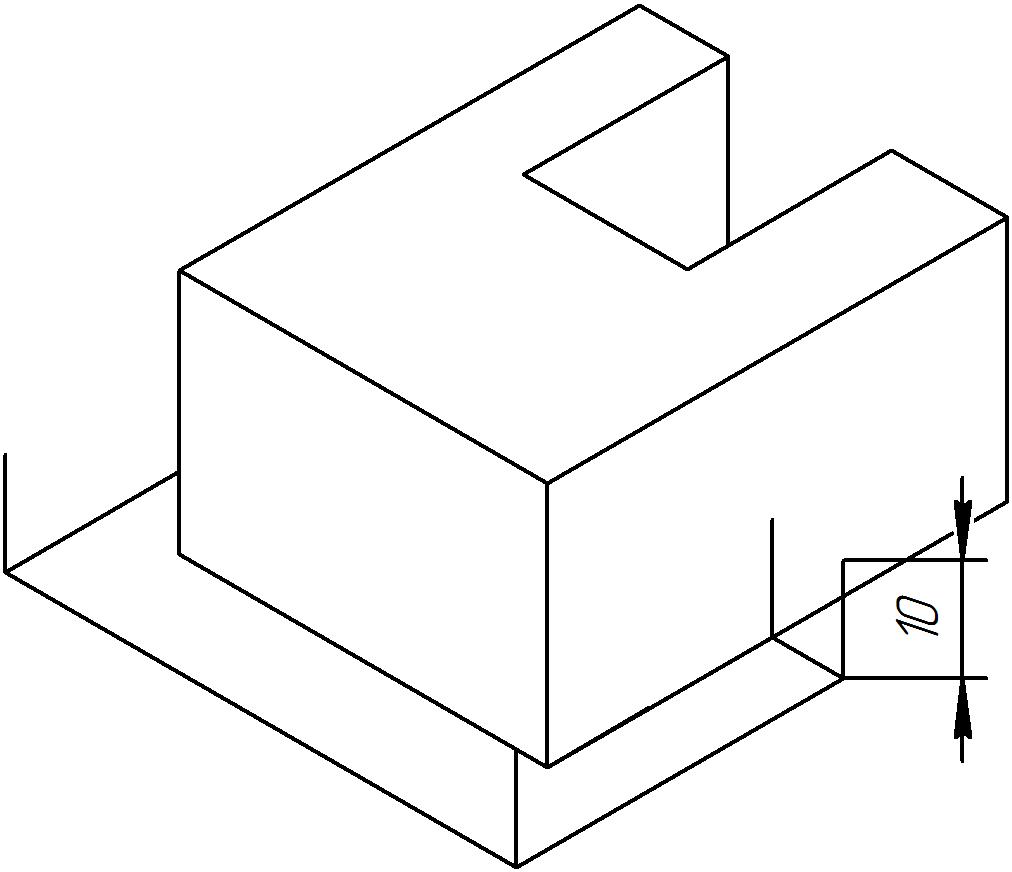 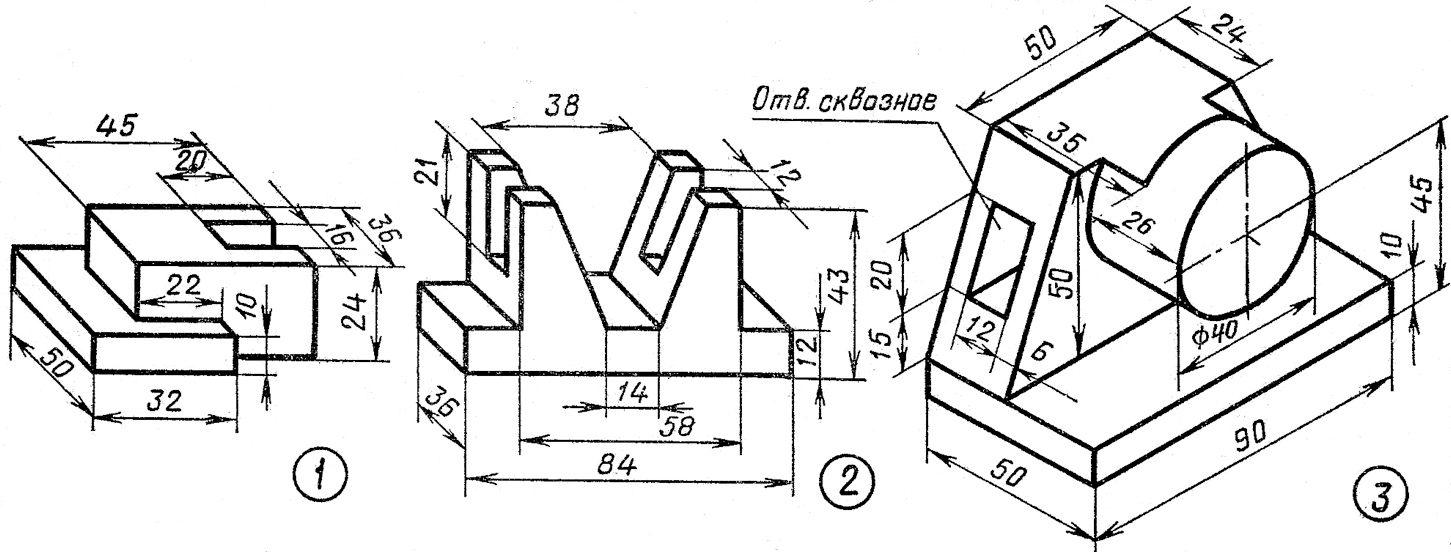 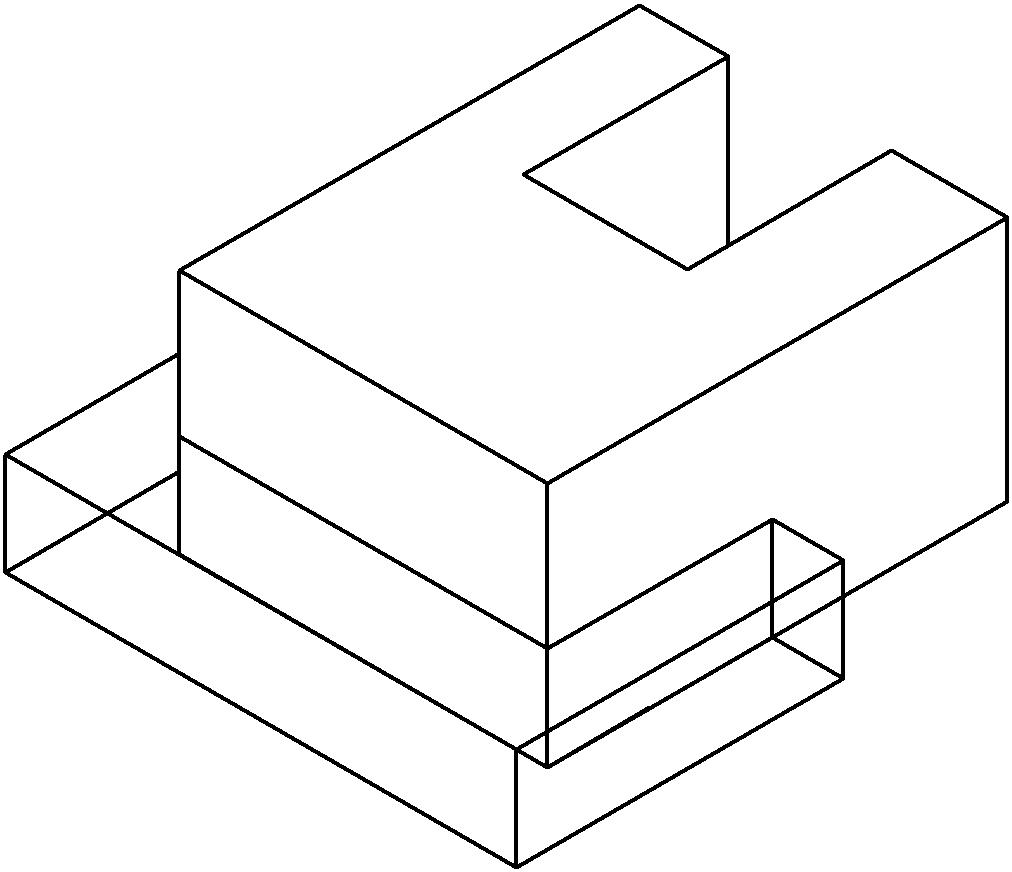 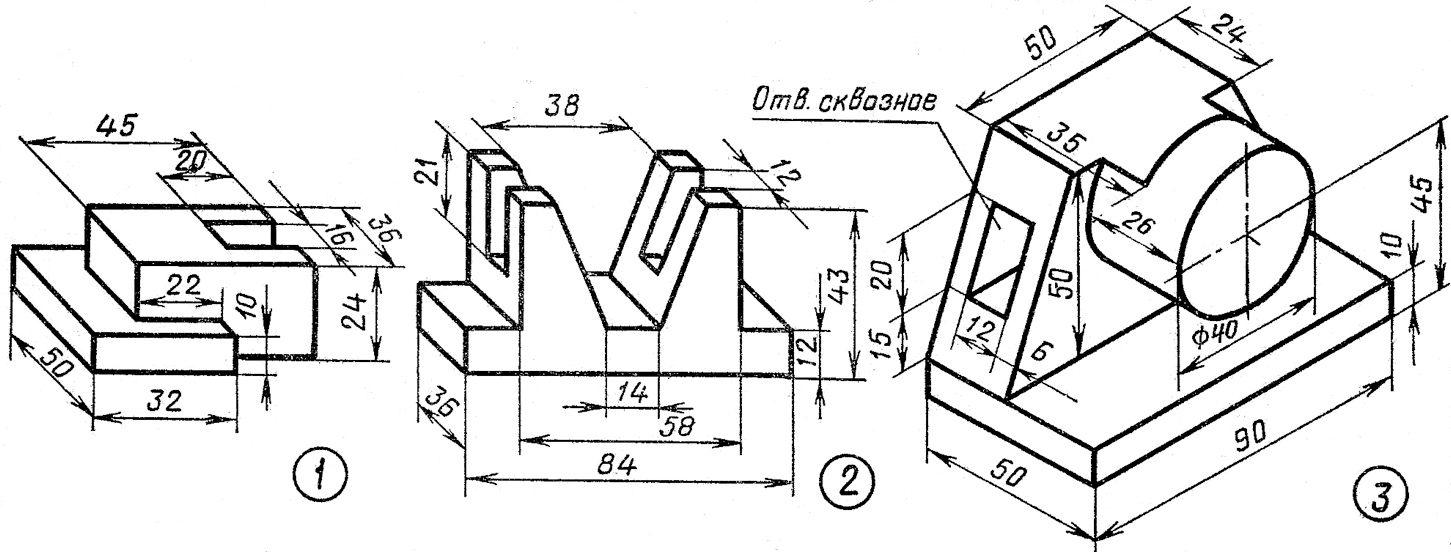 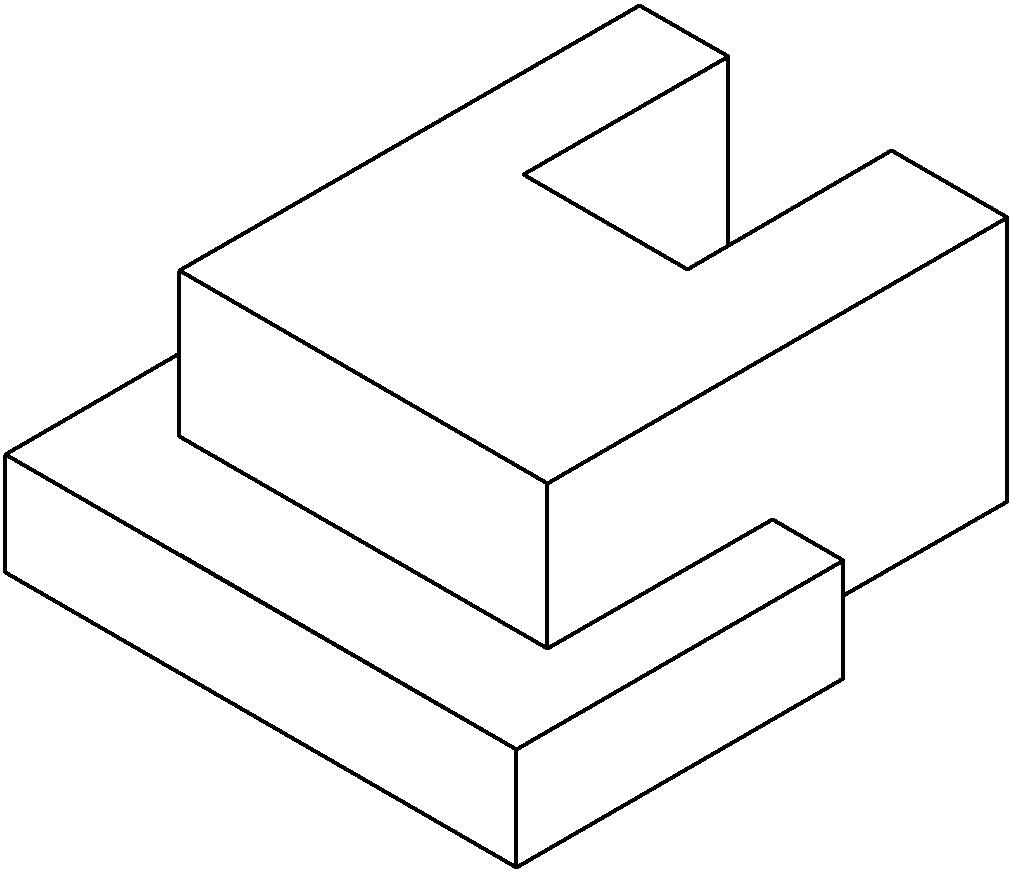 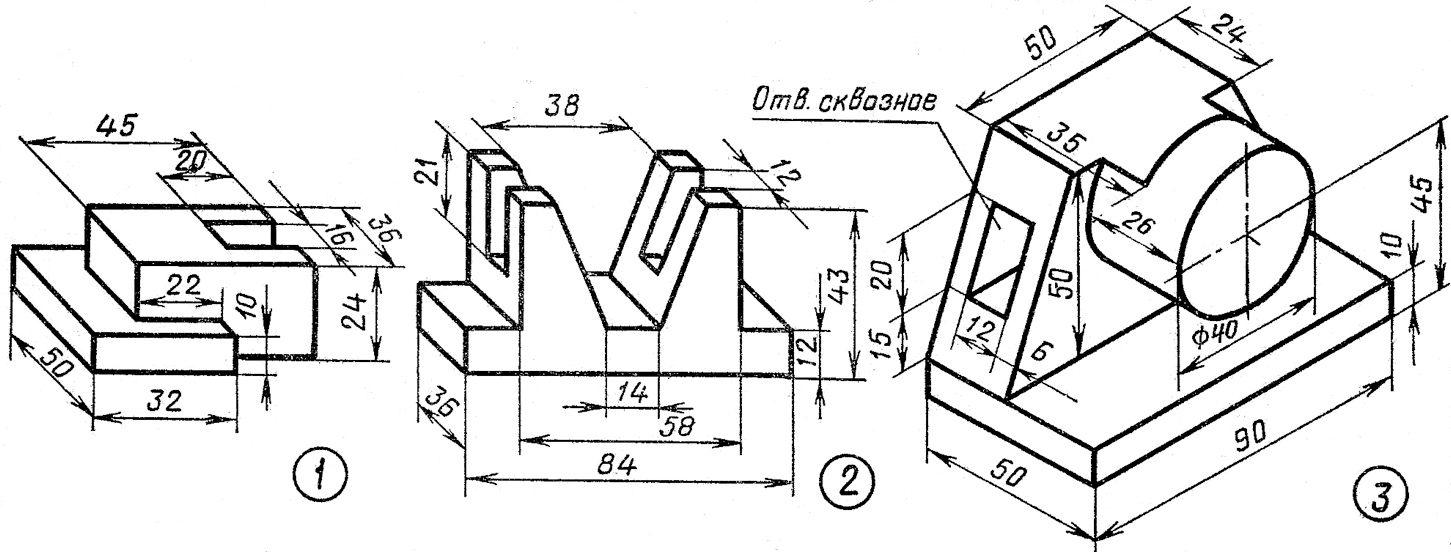 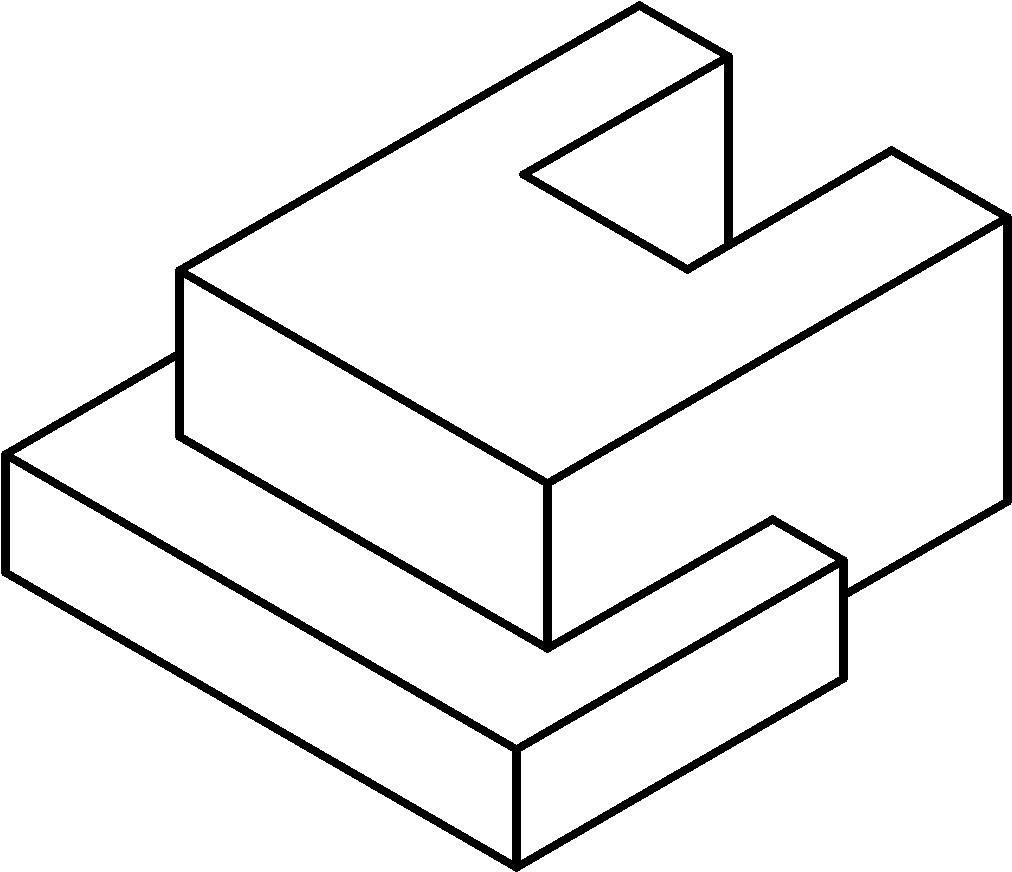 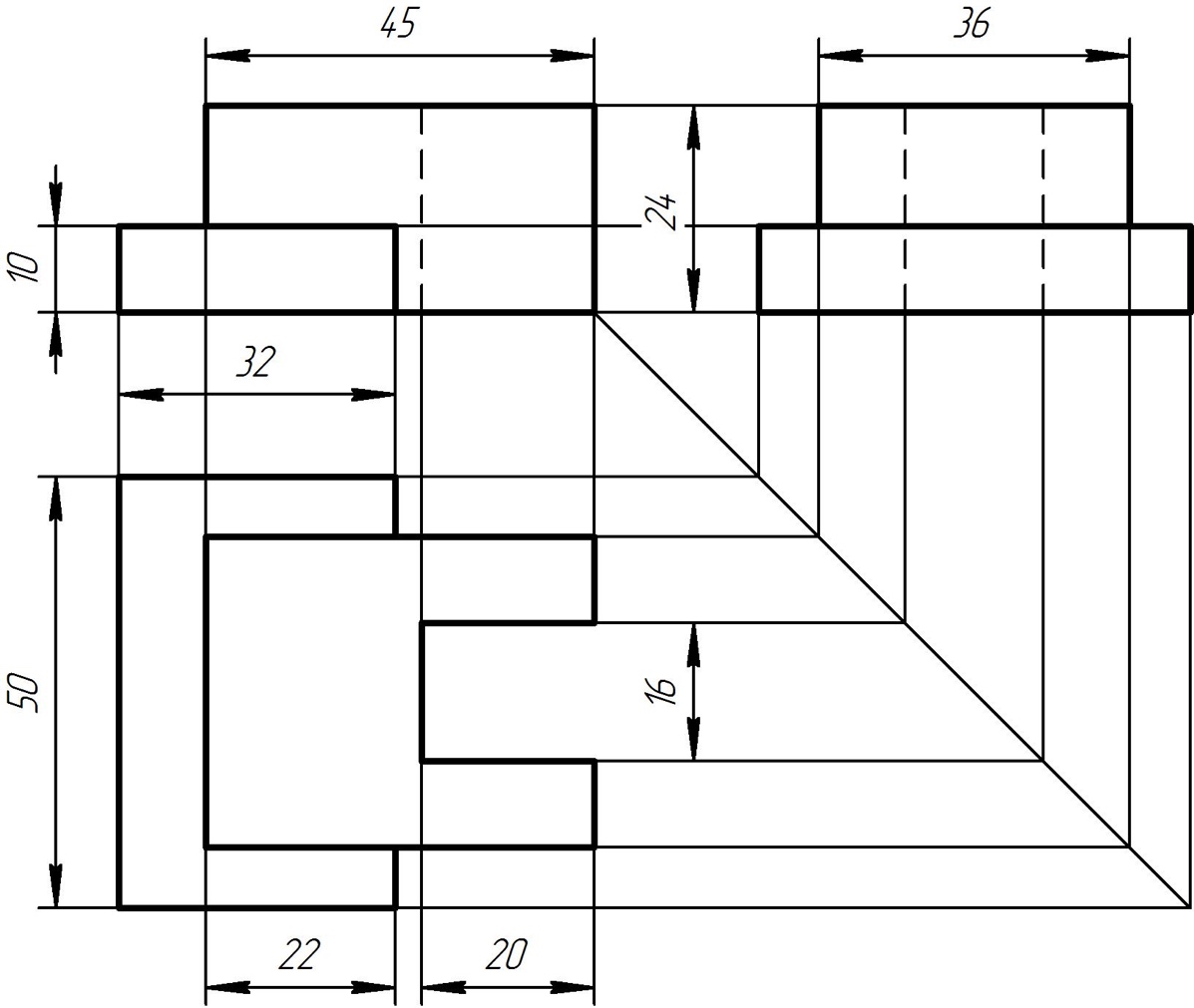 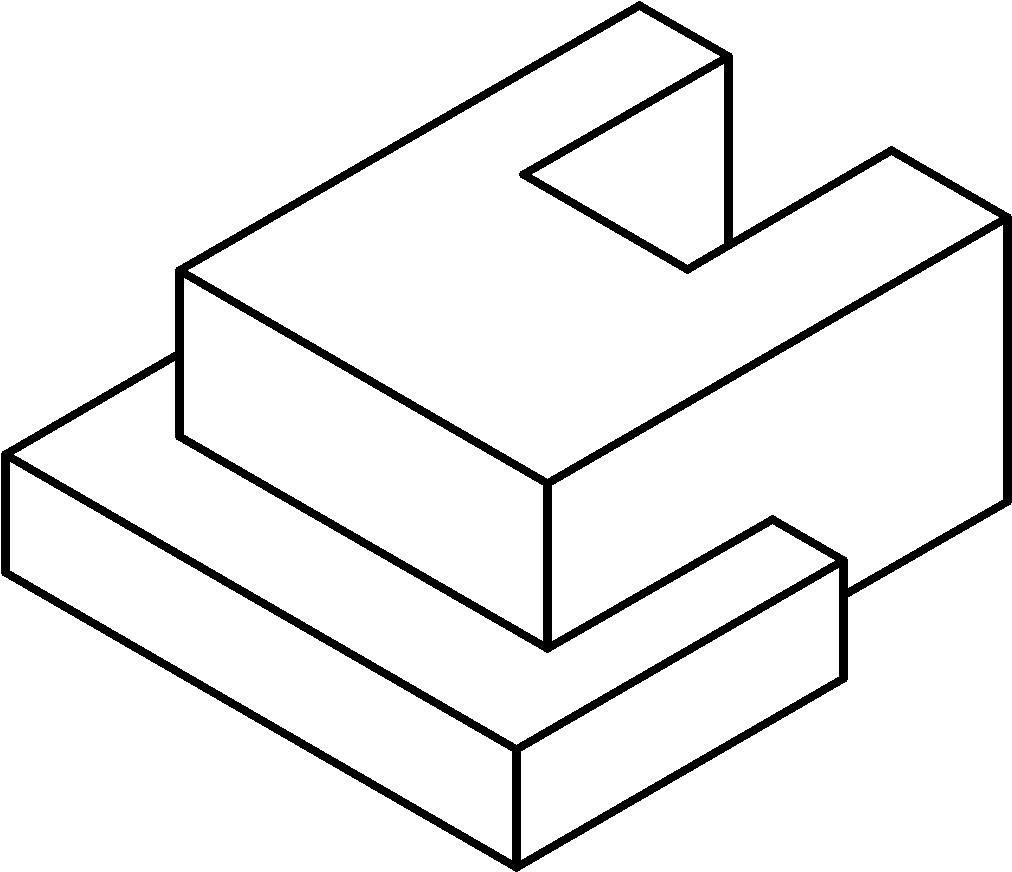 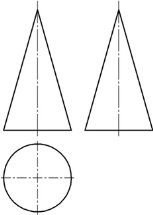 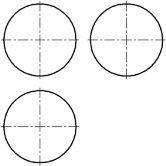 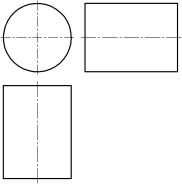 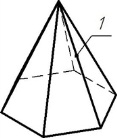 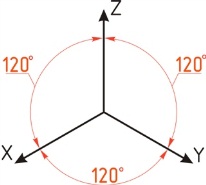 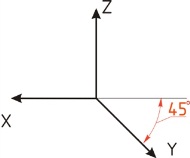 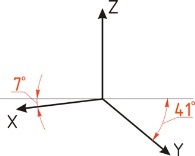 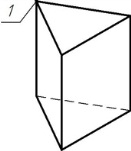 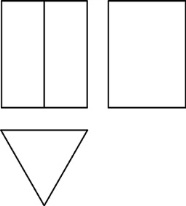 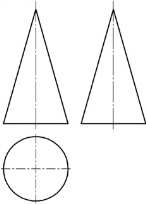 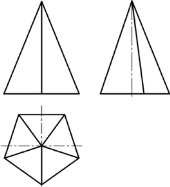 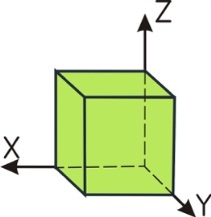 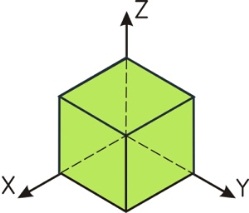 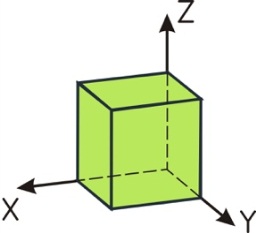